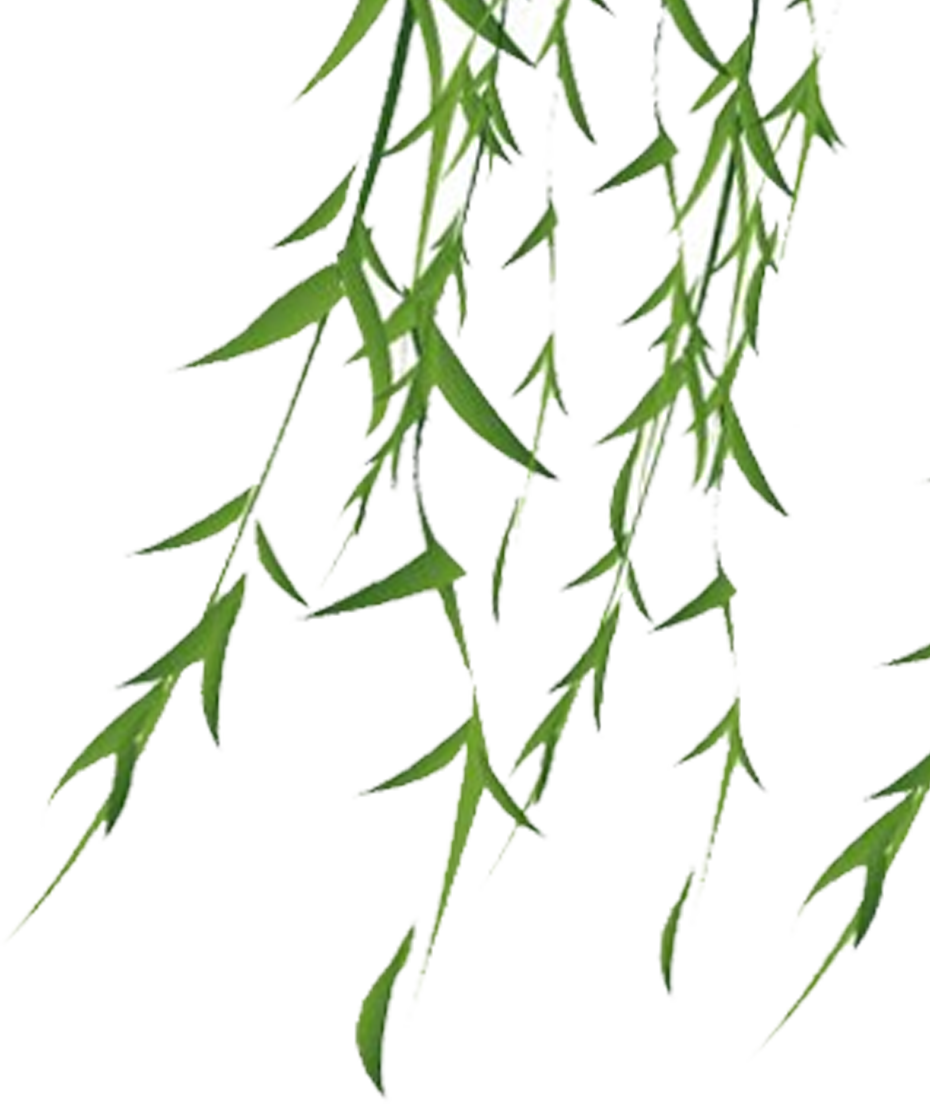 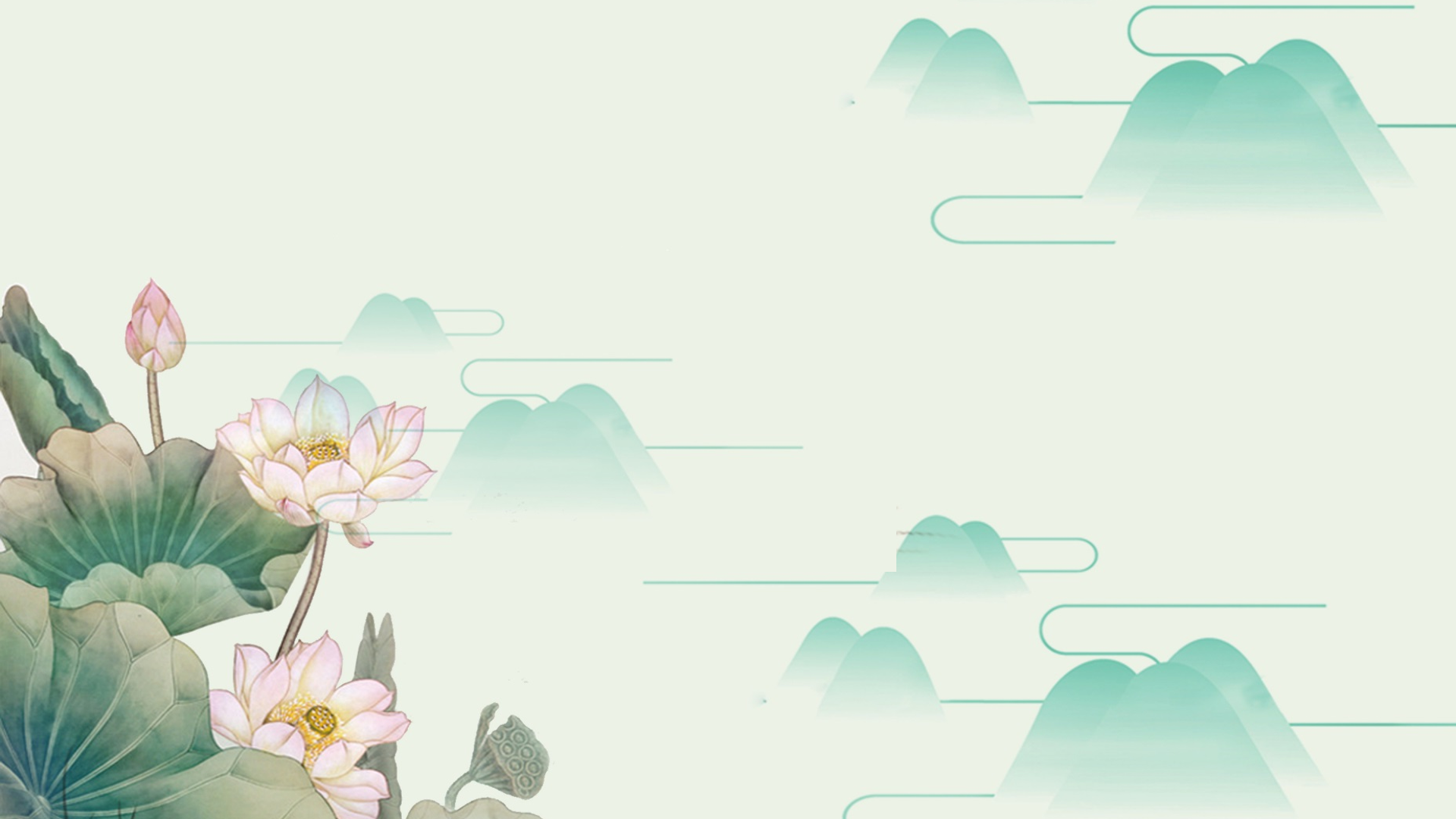 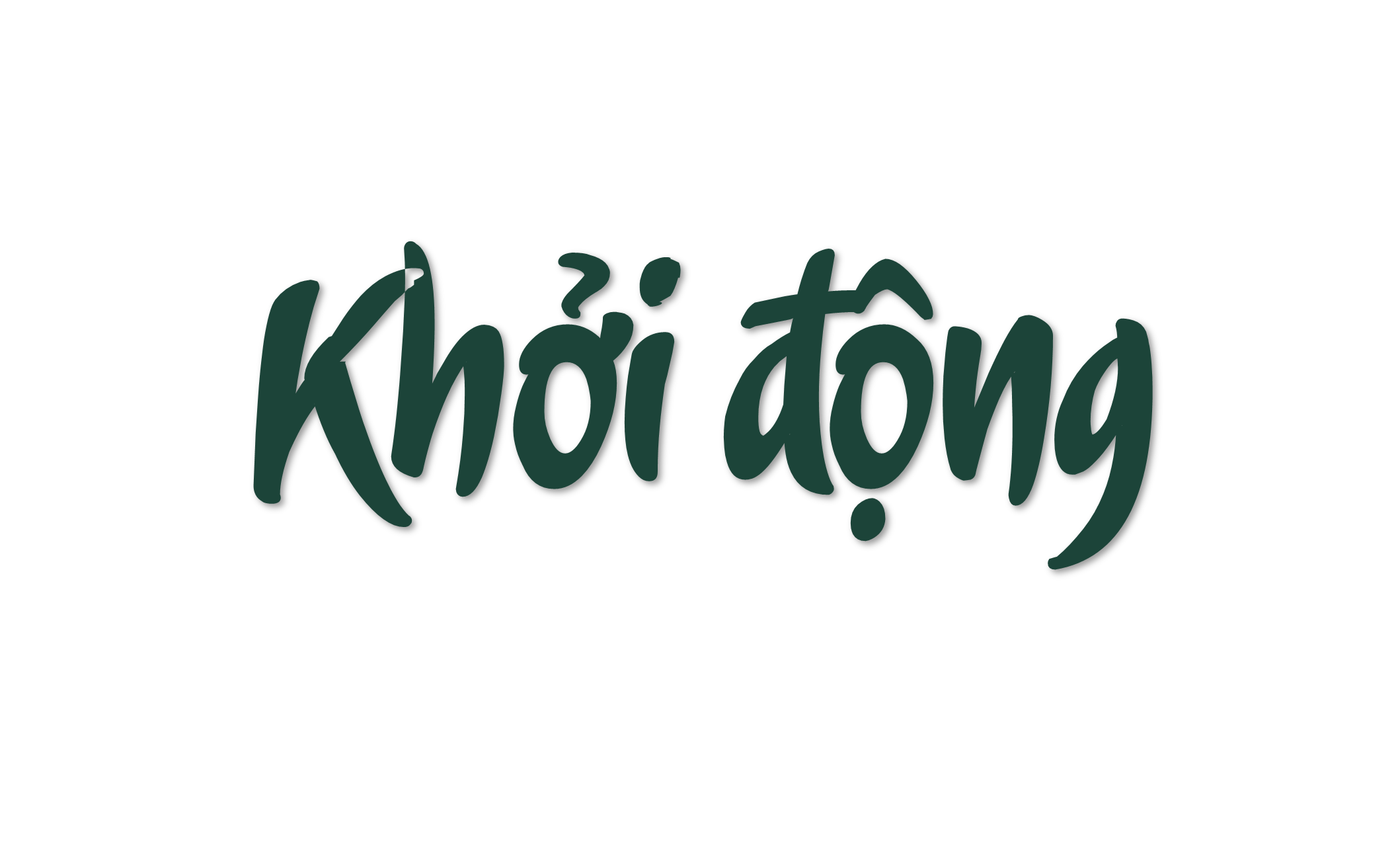 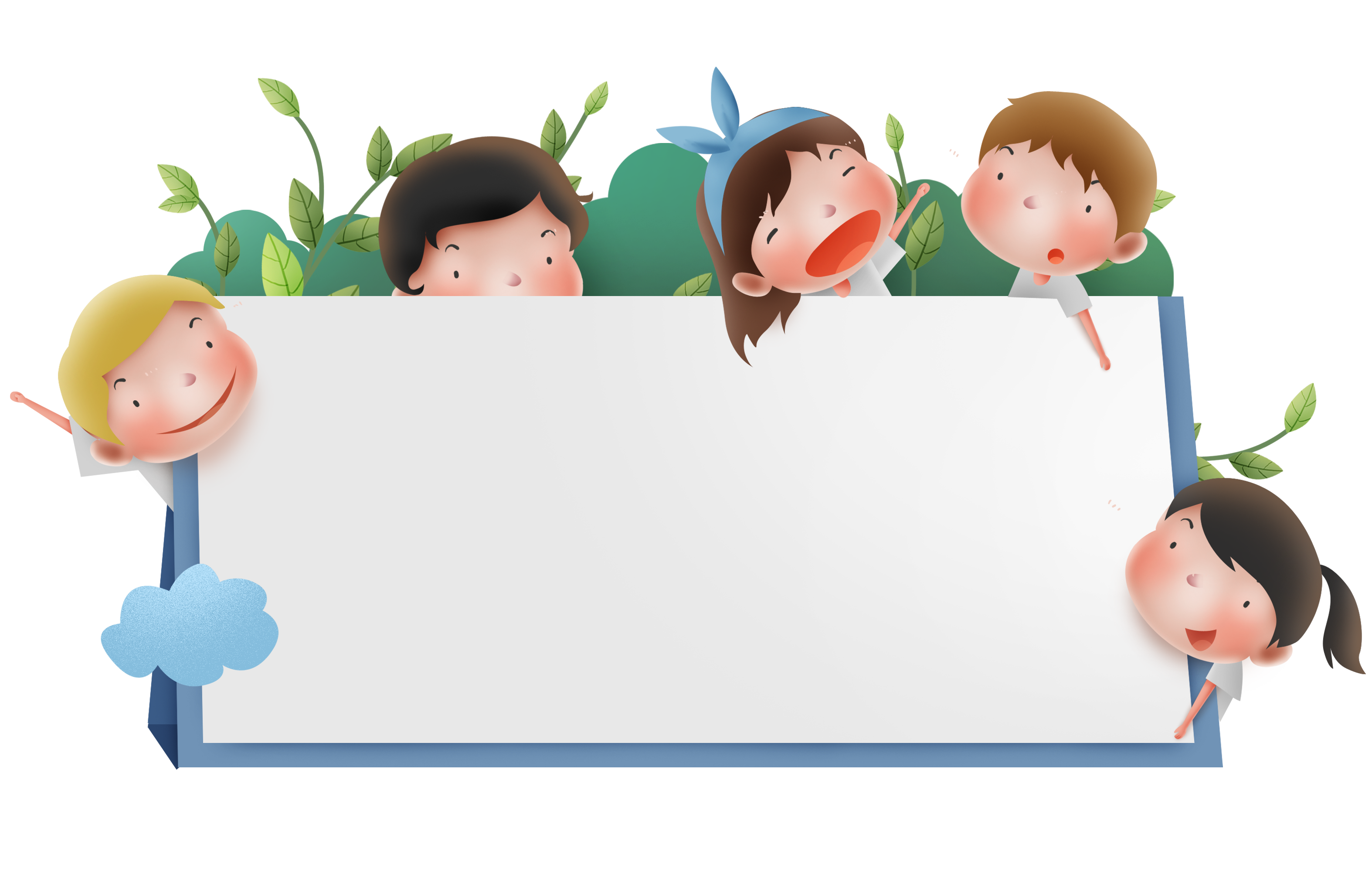 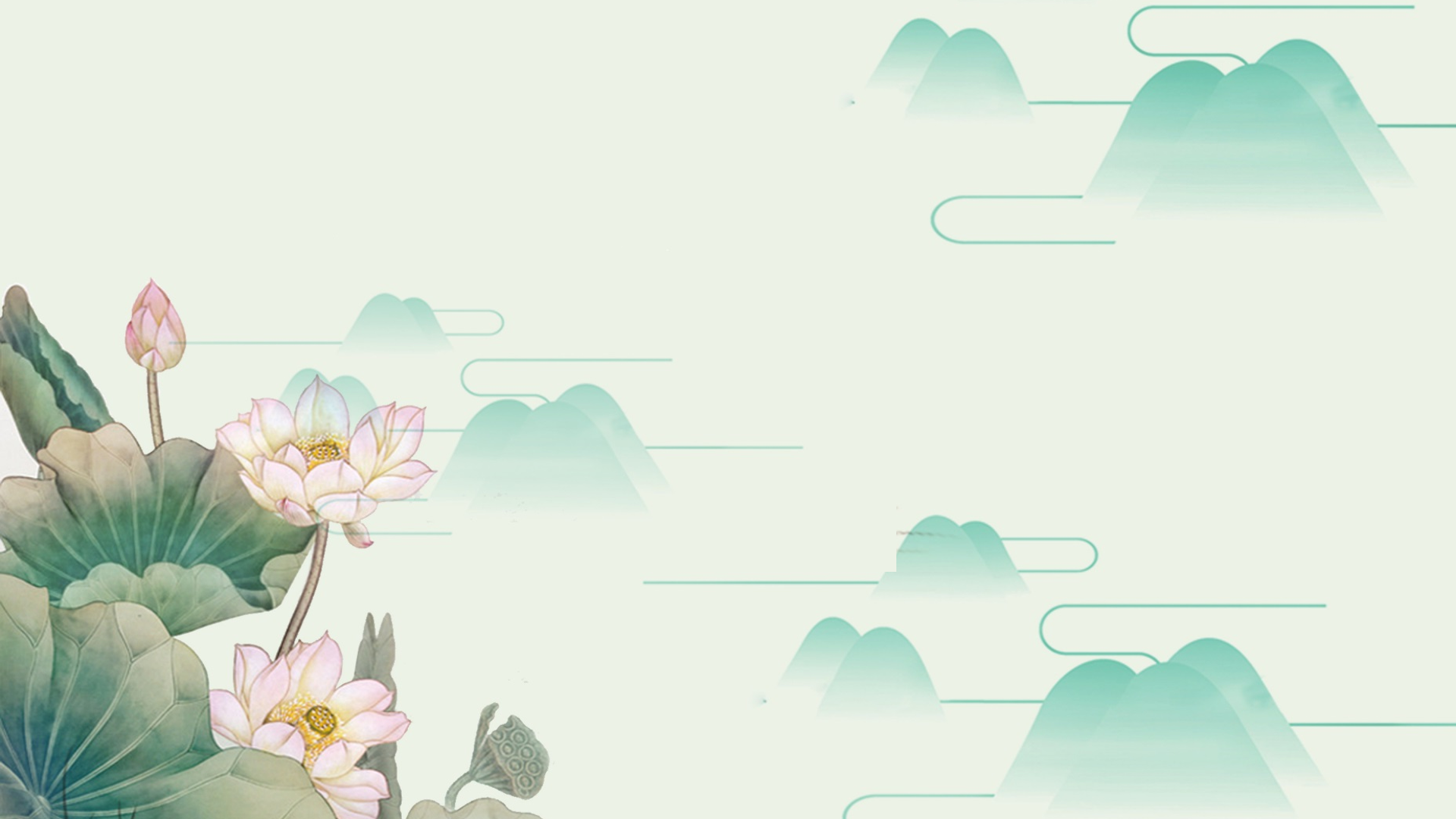 Trao đổi với bạn một điều em biết về cuộc đời hoạt động của Bác Hồ.
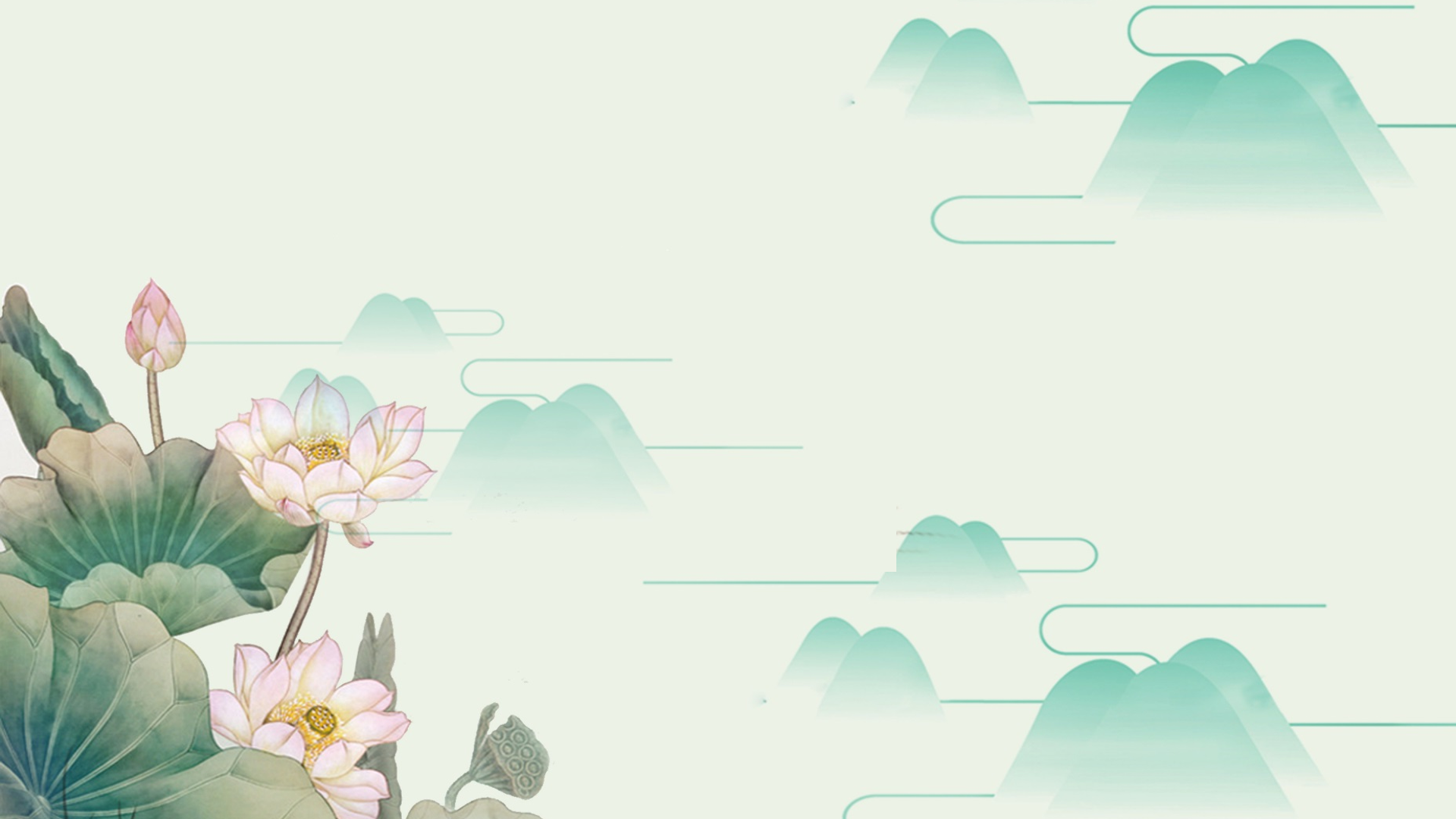 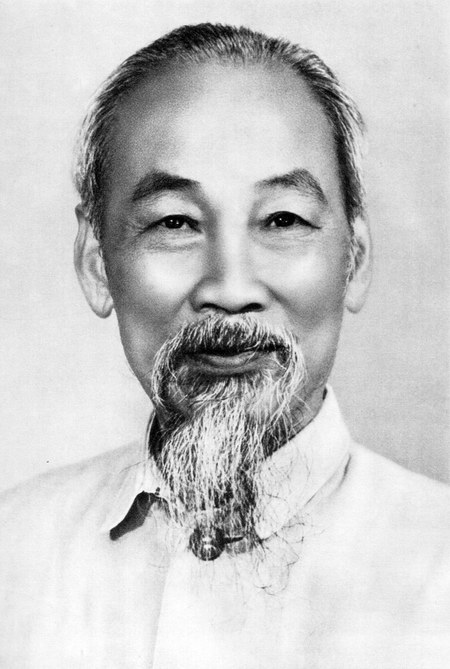 Tháng 6 - 1911, Bác Hồ đi ra tìm đường cứu nước.
Trong suốt 30 năm hoạt động, Người đã đi đến nước Pháp và nhiều nước châu Âu, châu Á, châu Phi, châu Mỹ. 
Người vừa lao động kiếm sống, vừa học tập, hoạt động cách mạng và nghiên cứu các học thuyết cách mạng.
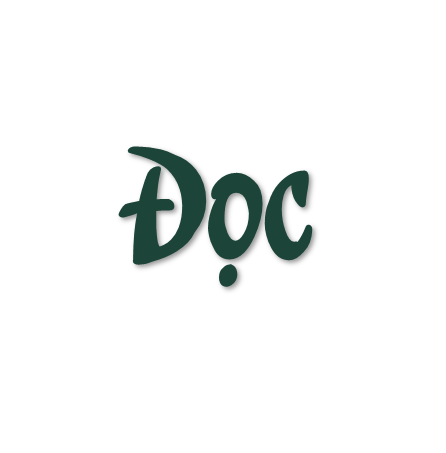 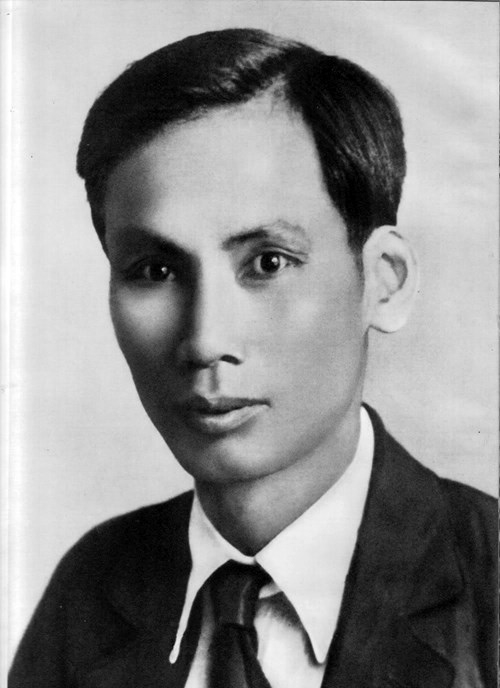 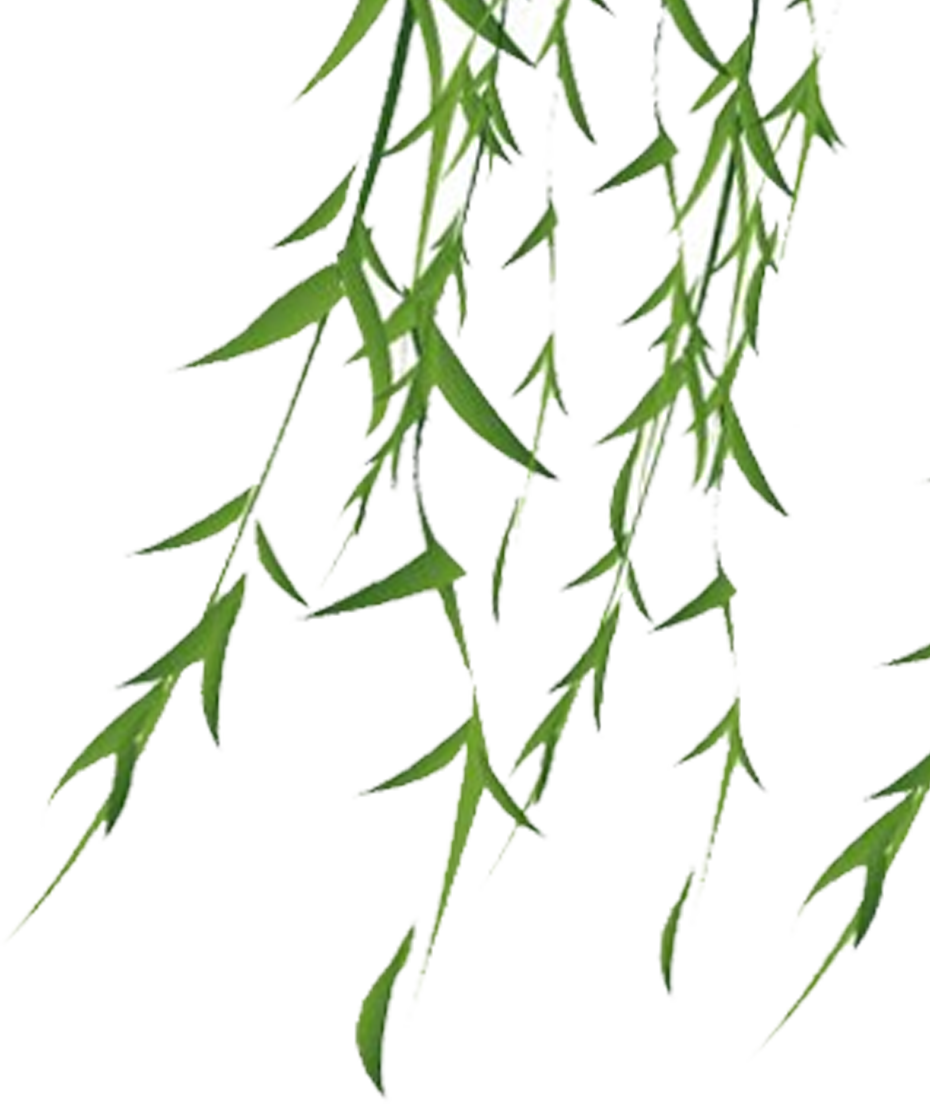 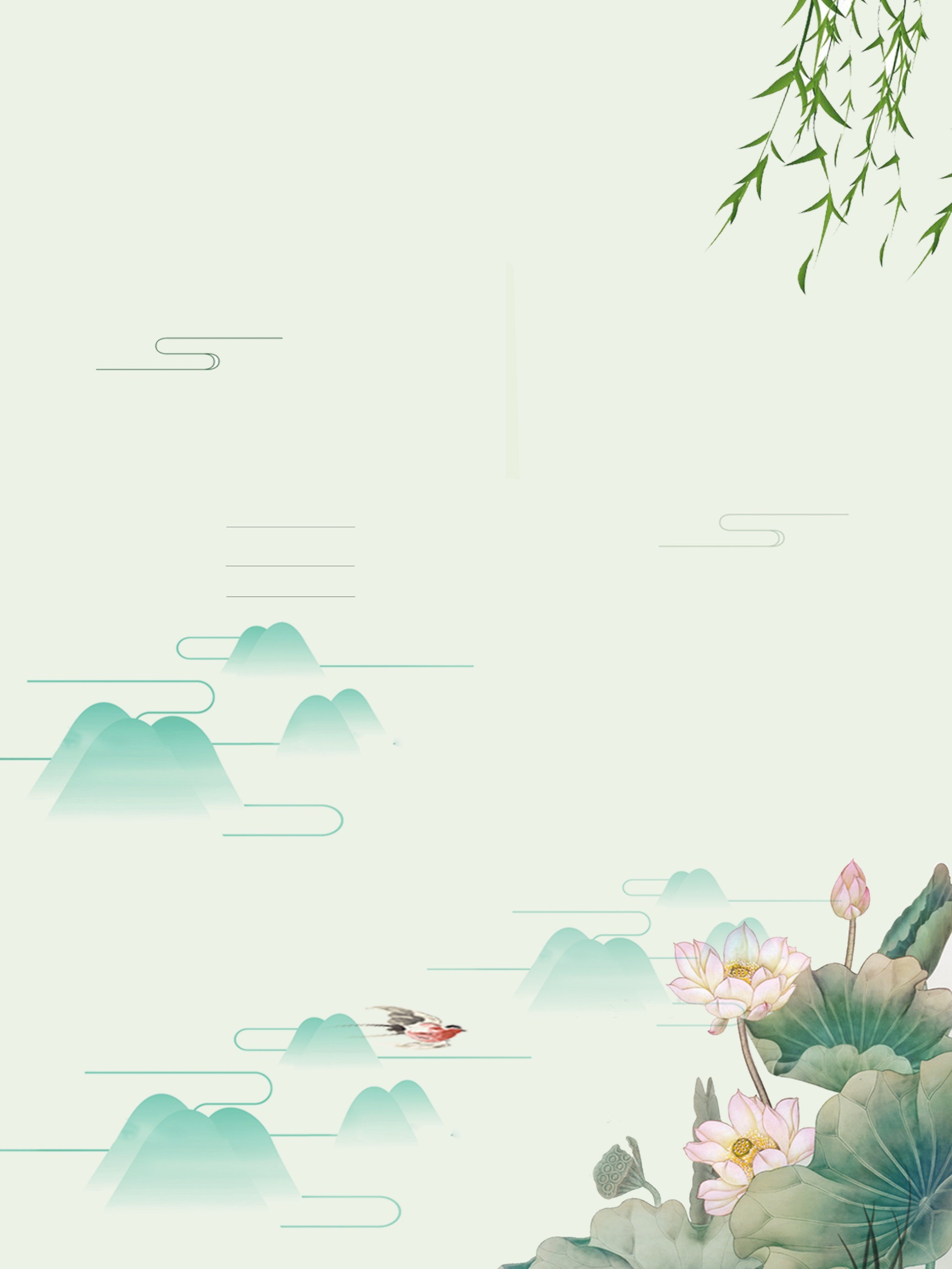 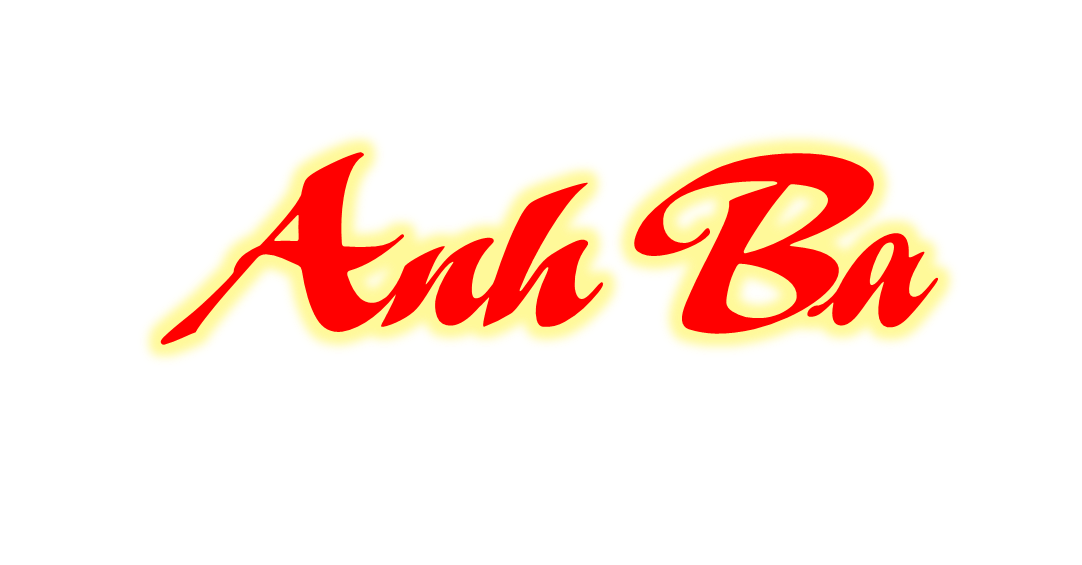 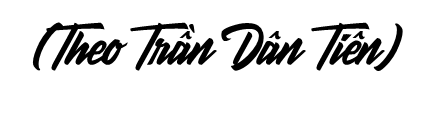 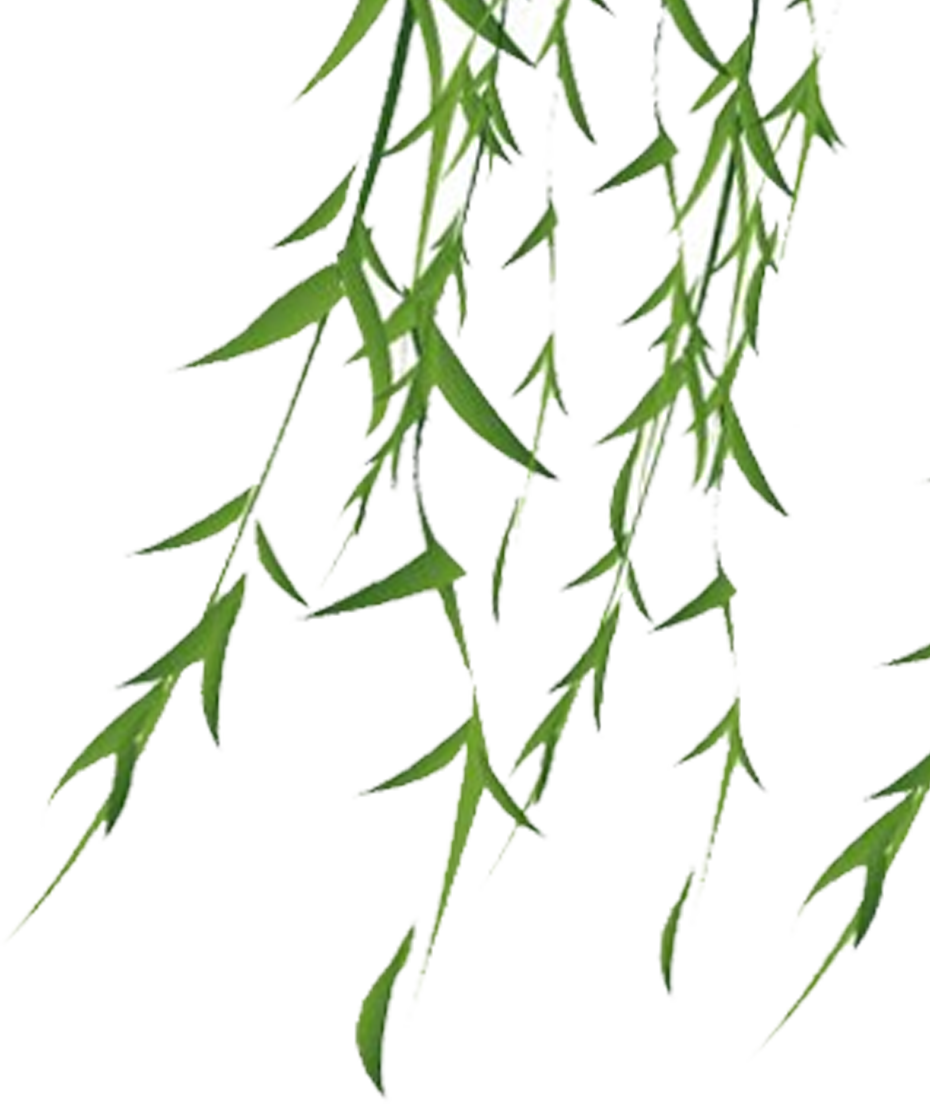 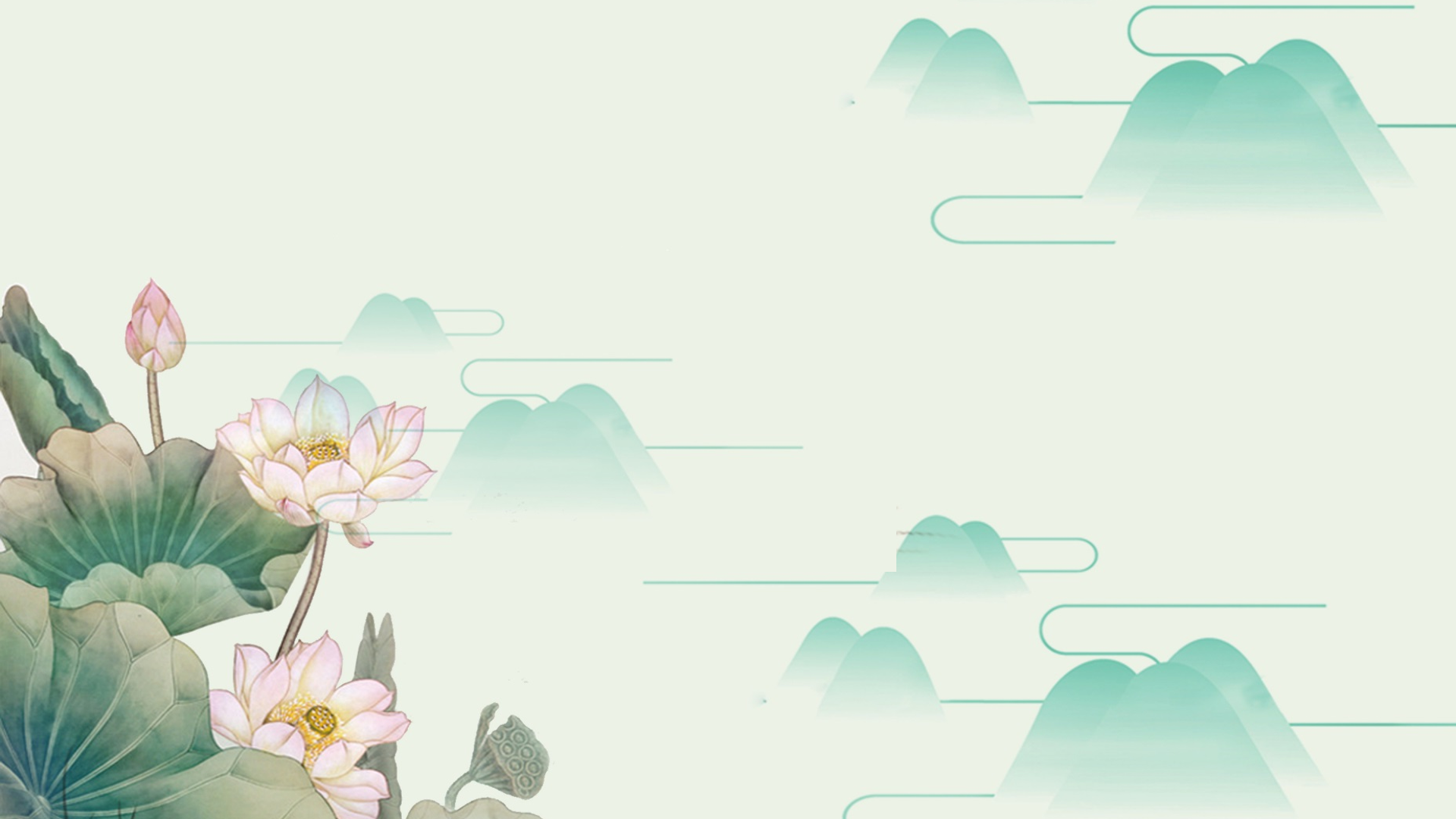 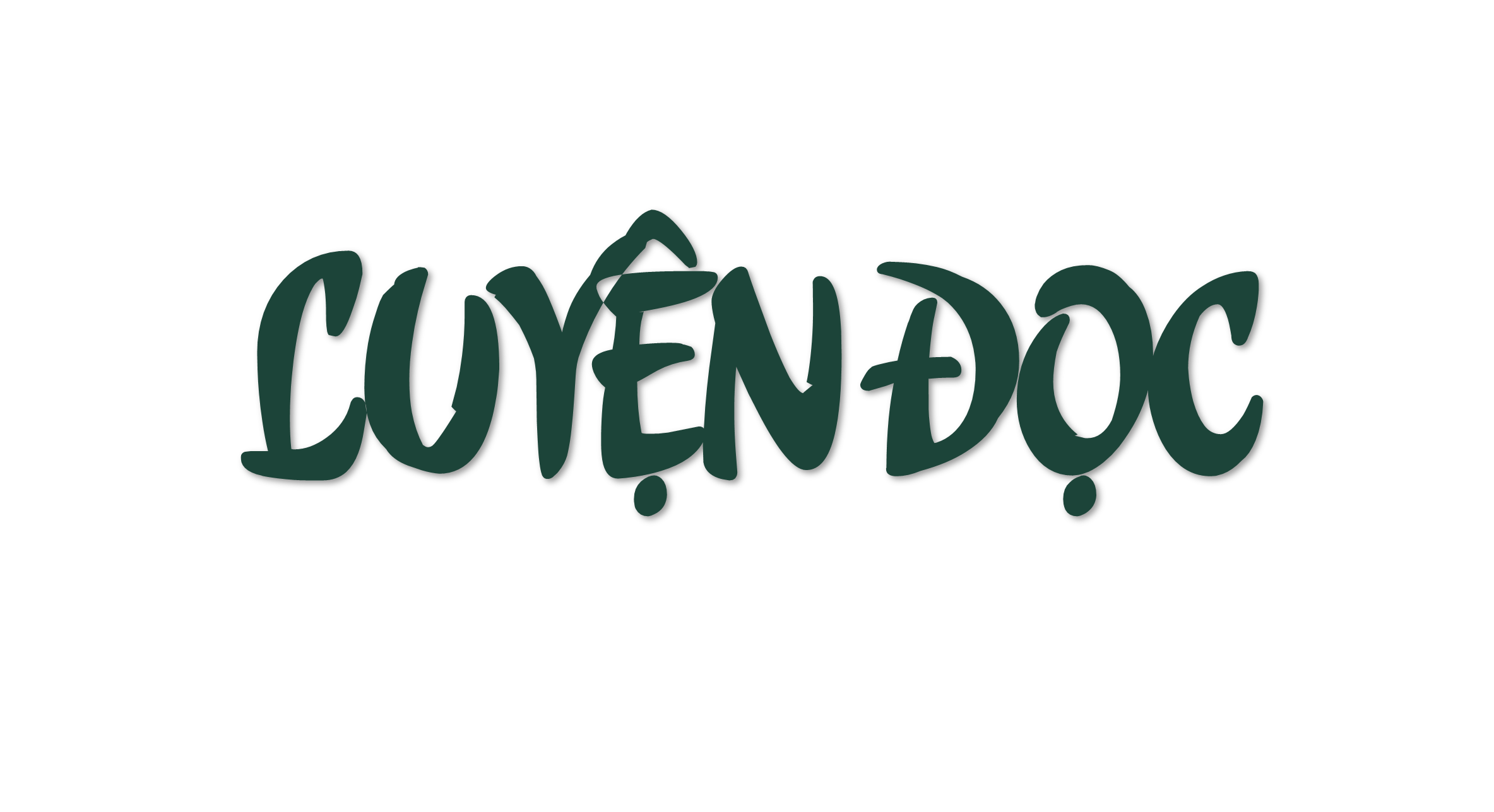 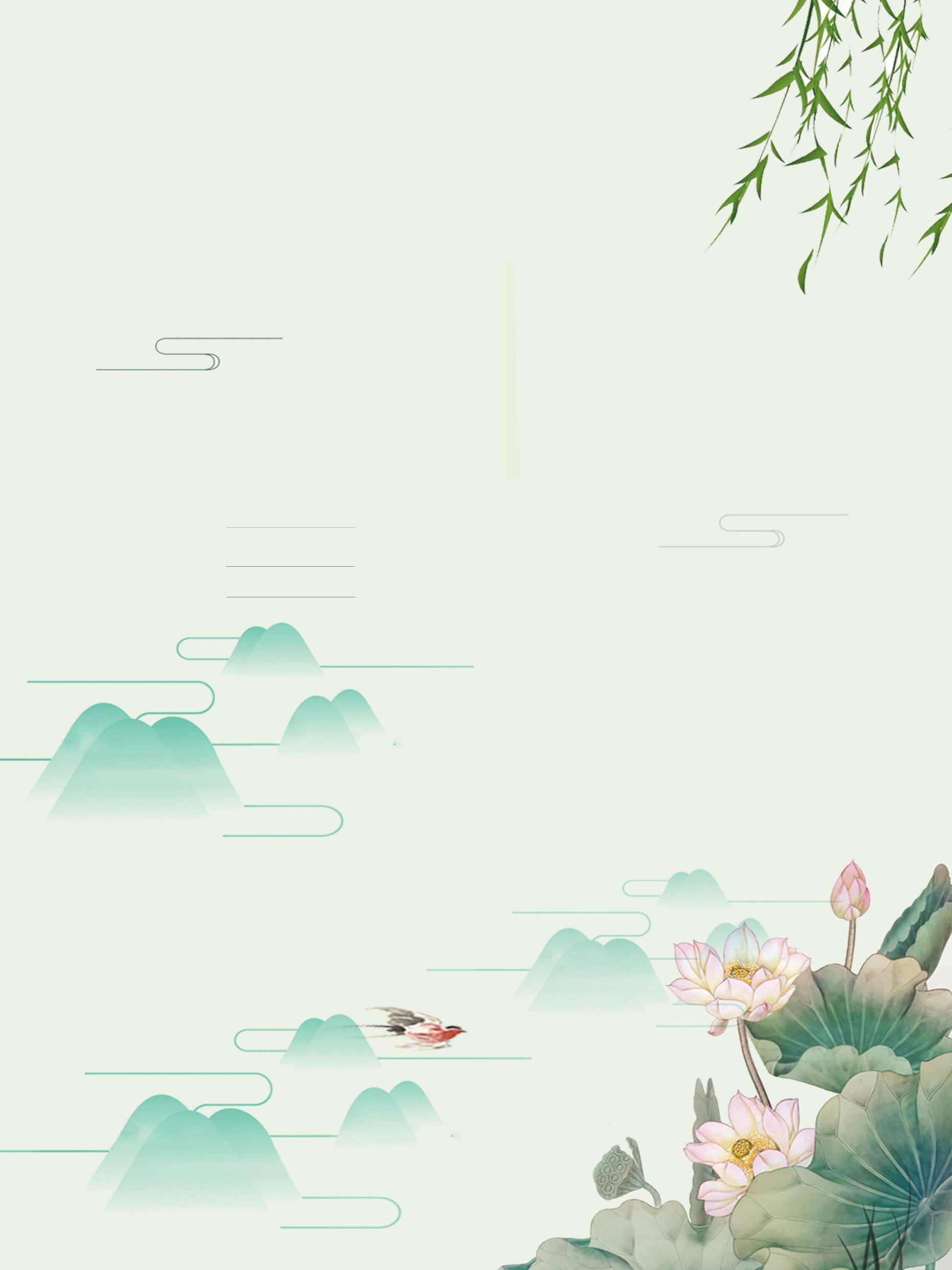 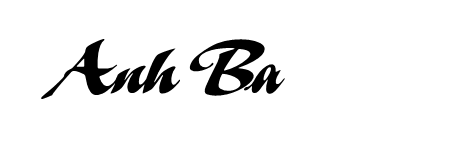 Hồi ấy, ở Sài Gòn, anh Ba được một người bạn đưa đến một tiệm cà phê của Pháp để xem đèn điện, xem chiếu bóng và máy nước... Những cái đó, trước kia, anh chưa hề thấy bao giờ. Anh thấy rất lạ.
   Ít hôm sau, anh đột nhiên hỏi người bạn rằng:
   - Anh Lê, anh có yêu nước không?
   Người bạn đáp:
   - Tất nhiên là có chứ!
   Anh Ba hỏi tiếp:
-    Anh có thể giữ bí mật không? Người bạn đáp:
   - Có.
   Anh Ba nói tiếp: 
   - Tôi muốn đi ra nước ngoài, xem nước Pháp và các nước khác. Sau khi xem xét họ làm như thế nào, tôi sẽ trở về giúp đồng bào chúng ta. Nhưng nếu đi một mình, thật ra cũng có nhiều mạo hiểm... Anh muốn đi với tôi không?
   Anh Lê đáp:
   - Nhưng bạn ơi! Chúng ta lấy đâu ra tiền mà đi?
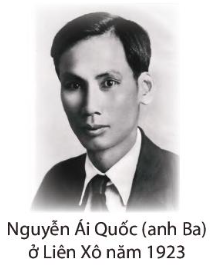 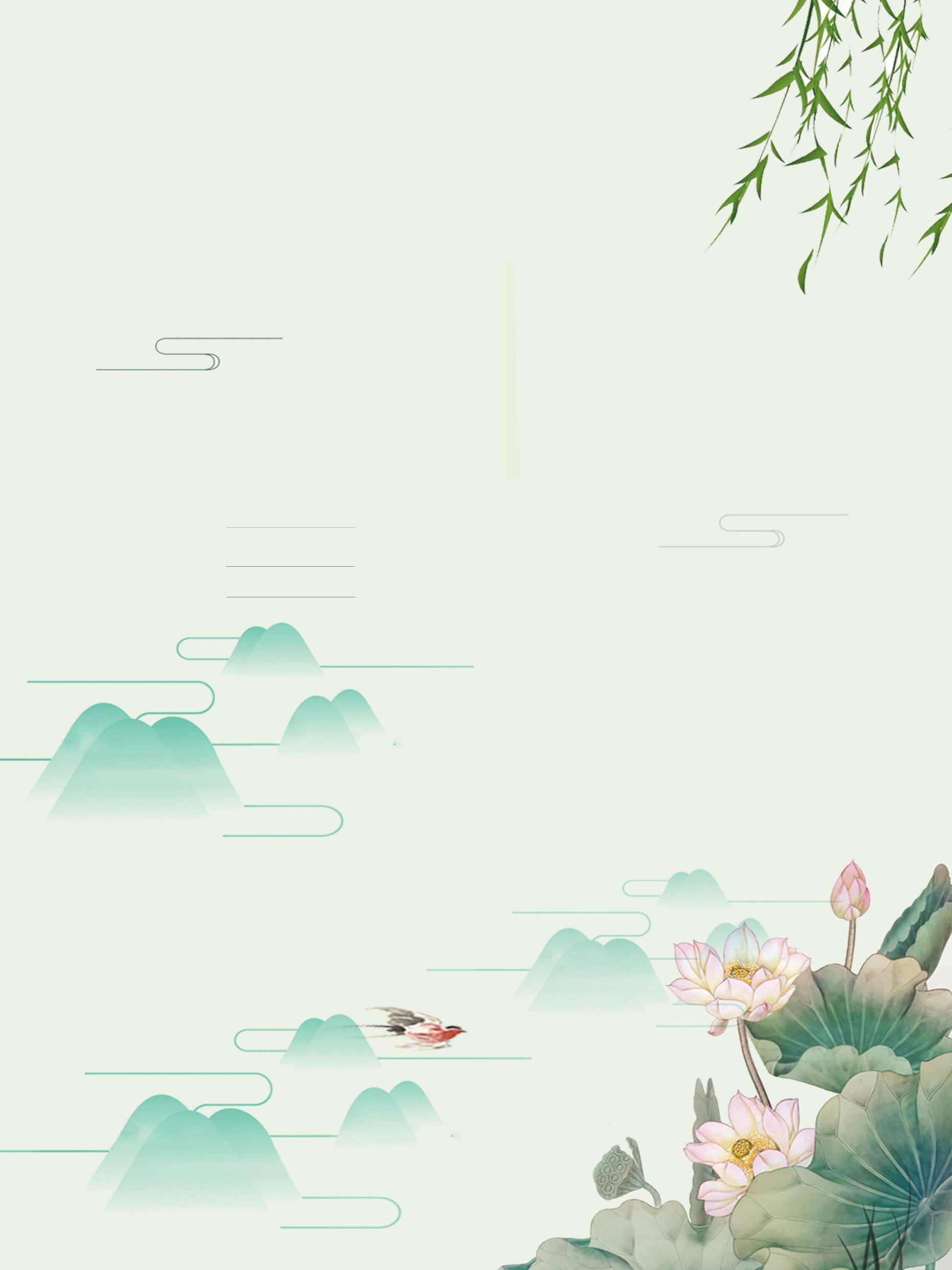 - Đây, tiền đây! – anh Ba vừa nói vừa giơ hai bàn tay. – Chúng ta sẽ làm việc, chúng ta sẽ làm bất cứ việc gì để sống và để đi. Anh cùng đi với tôi chứ?
   Bị lôi cuốn vì lòng hăng hái của anh Ba, người bạn đồng ý. Nhưng sau khi suy nghĩ kĩ, thấy cuộc đi có vẻ phiêu lưu, anh Lê không đủ can đảm để giữ lời hứa.
   Sau này, anh Lê mới biết người thanh niên yêu nước đầy nhiệt huyết ấy đã đi khắp năm châu bốn biển để tìm ra con đường cứu dân cứu nước. Người thanh niên ấy chính là Bác Hồ của chúng ta.
(Theo Trần Dân Tiên)
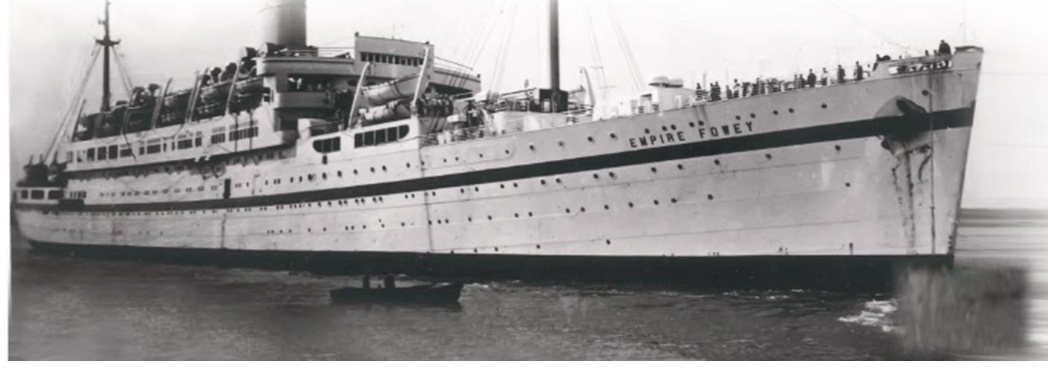 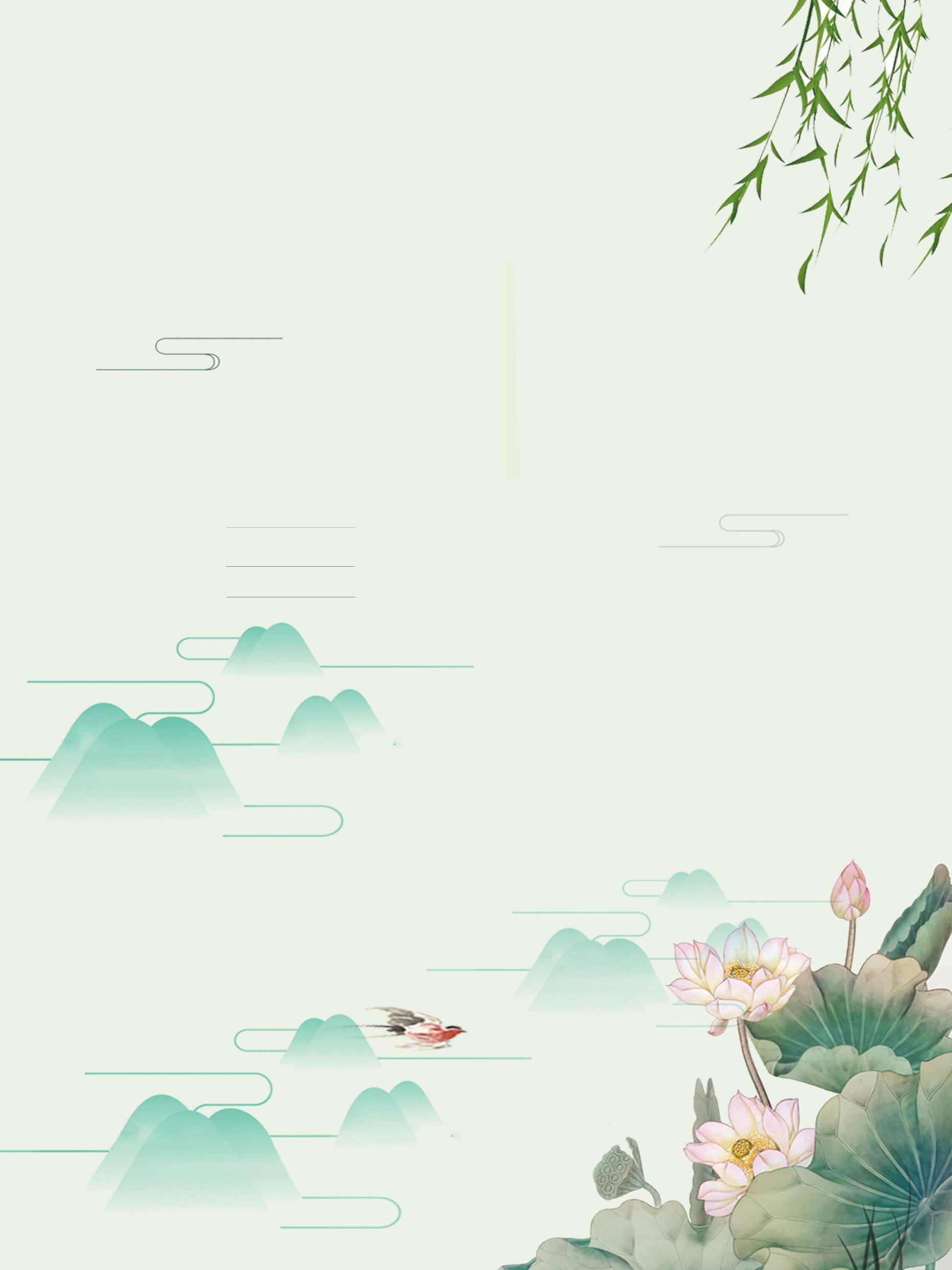 Bài đọc được chia làm 4 đoạn :
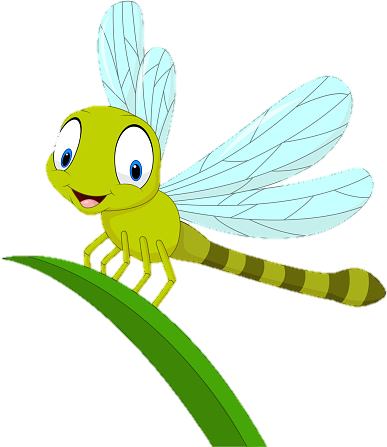 Đoạn 1: Từ đầu đến rất lạ.
Đoạn 2: Ít lâu sau đến đi với tôi chứ.
Đoạn 3: Bị lôi cuốn đến giữ lời hứa.
Đoạn 4: Đoạn còn lại
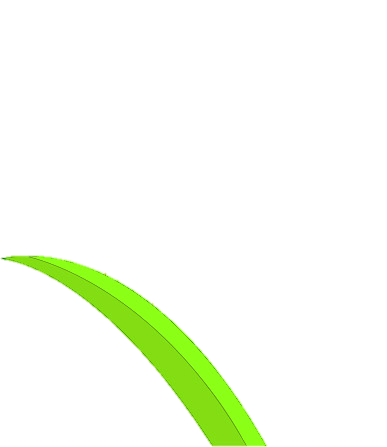 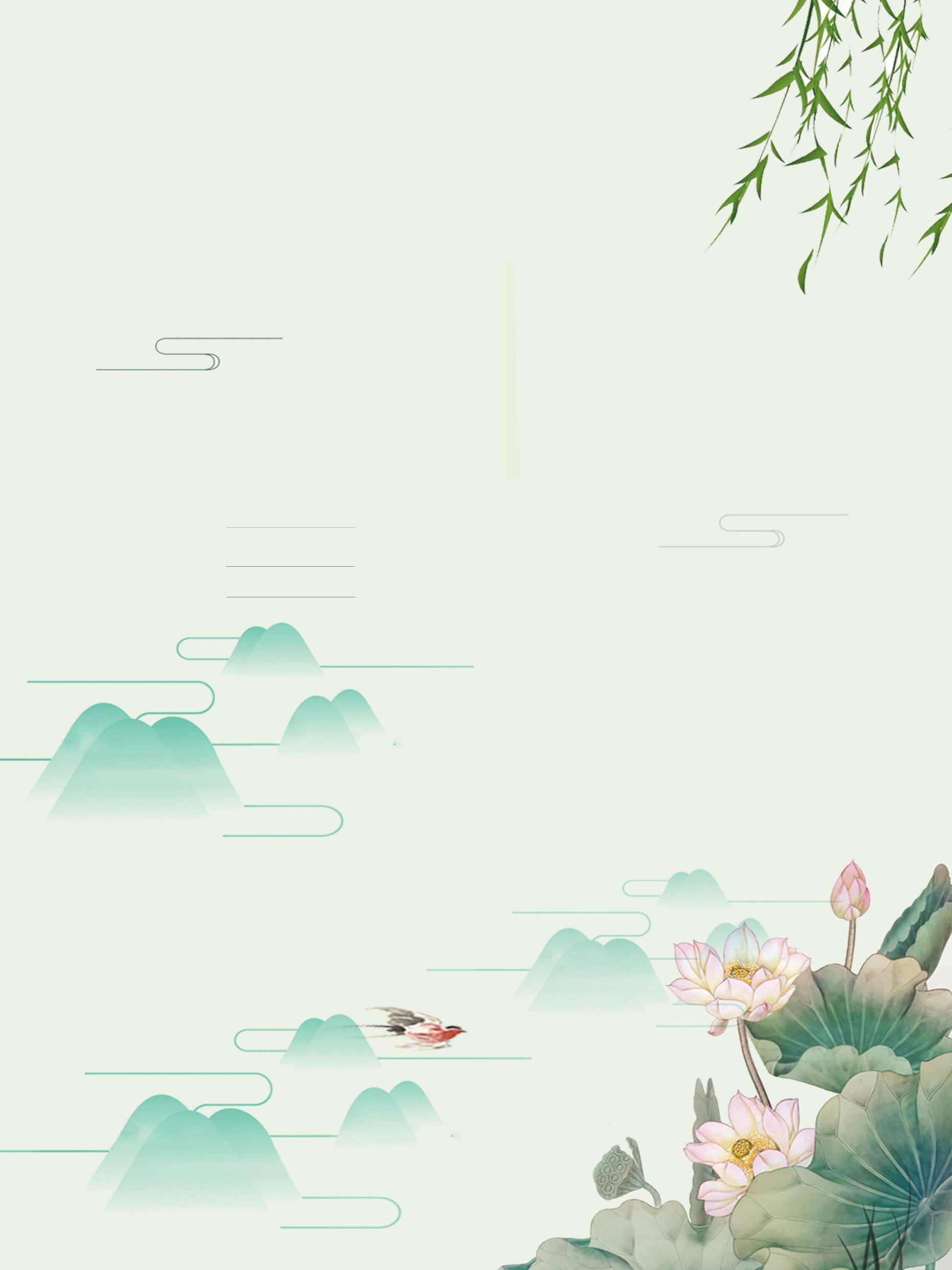 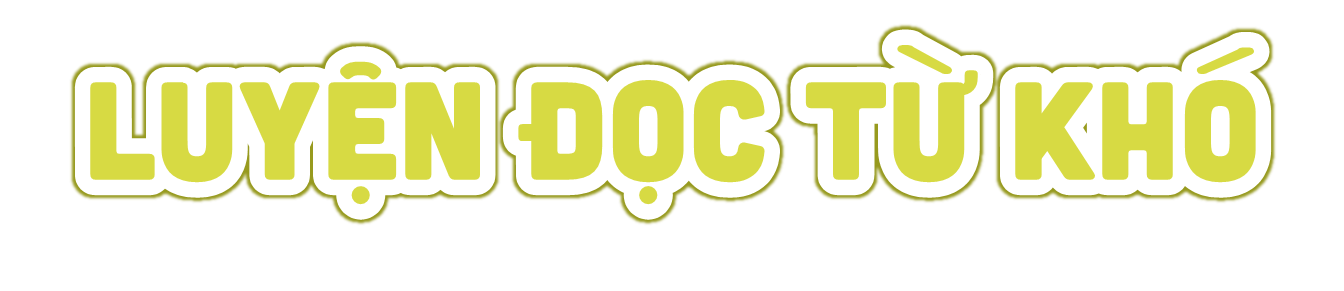 máy nước
lấy đâu ra
lòng hăng hái
làm như thế nào
phiêu lưu
lời hứa
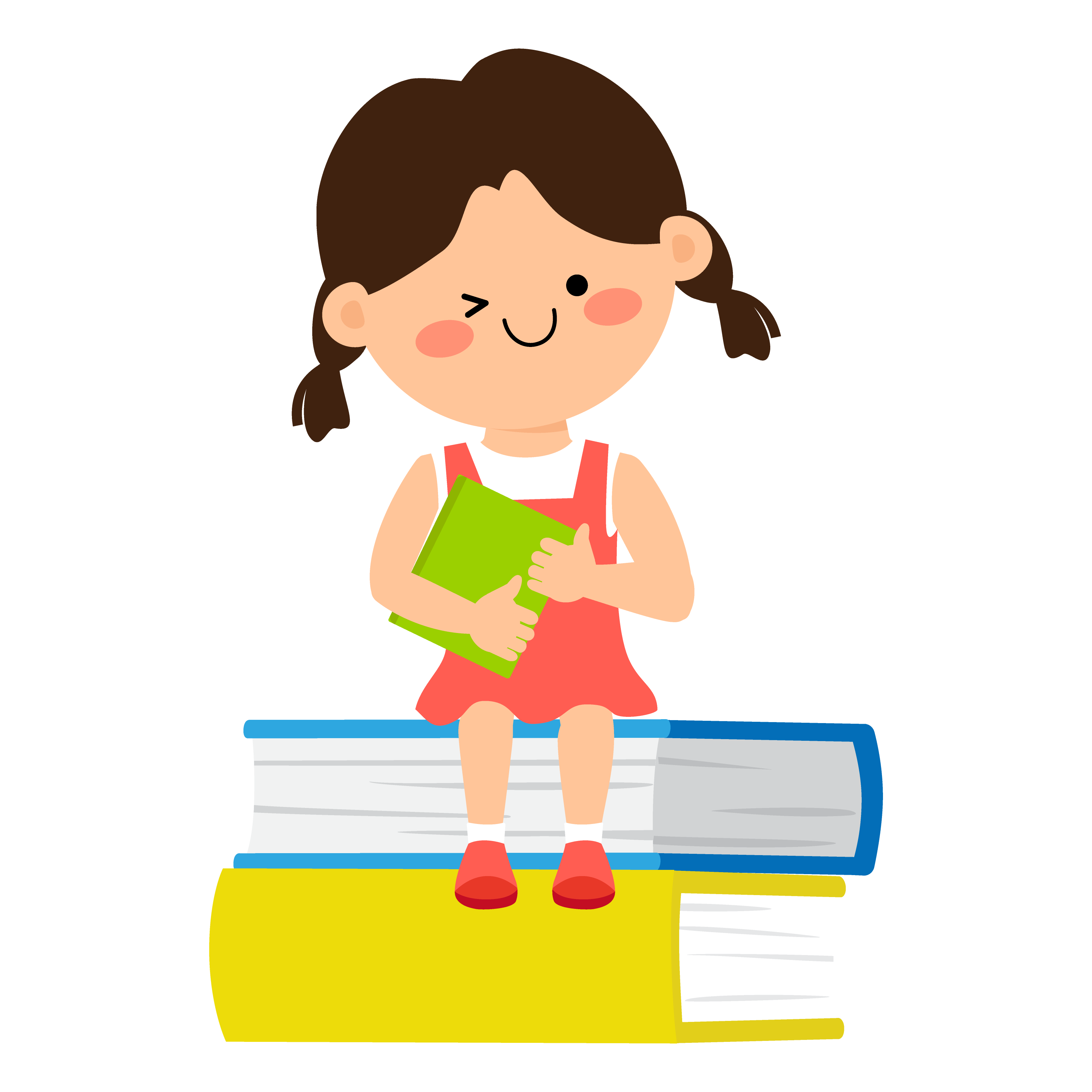 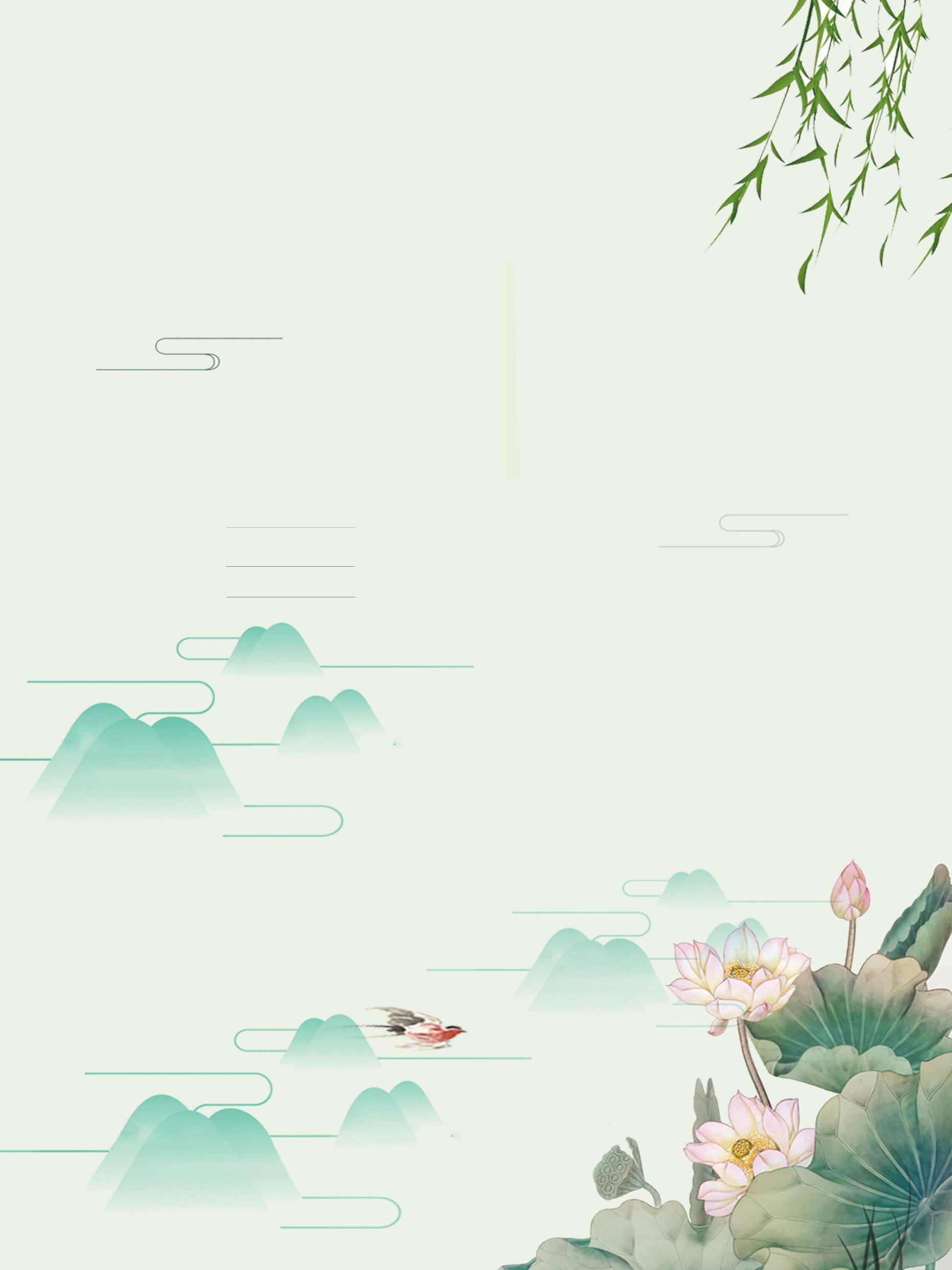 Giải nghĩa từ
Mạo hiểm: Liều lĩnh làm một việc dù biết là nguy hiểm, có thể gây ra hậu quả tai hại.
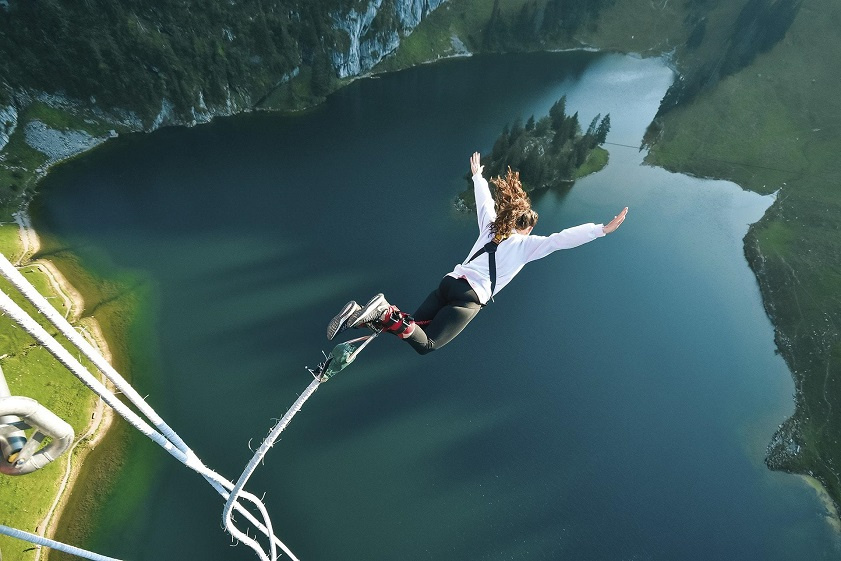 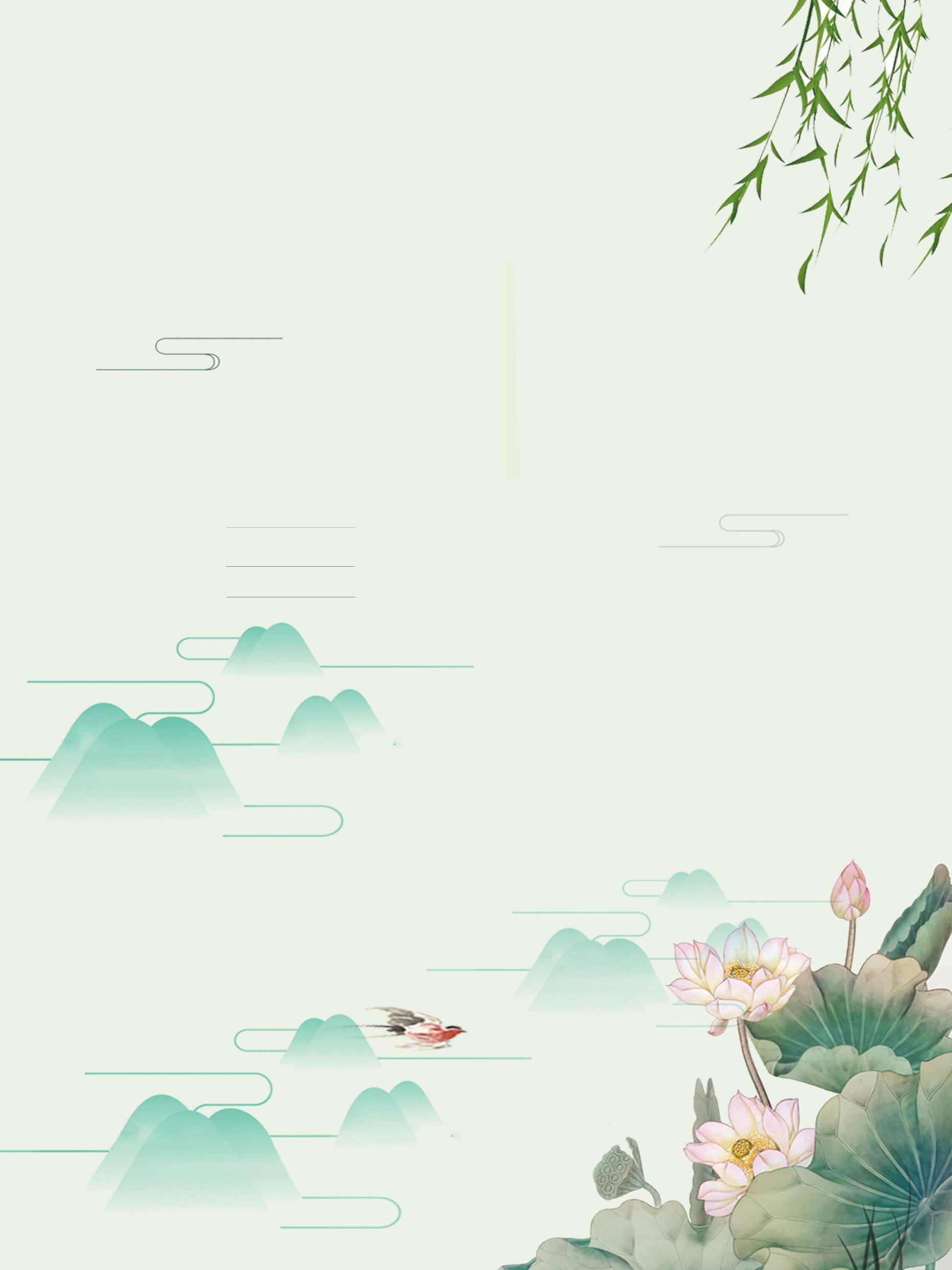 Giải nghĩa từ
Đô hộ: Thống trị, cai trị một nước phụ thuộc.
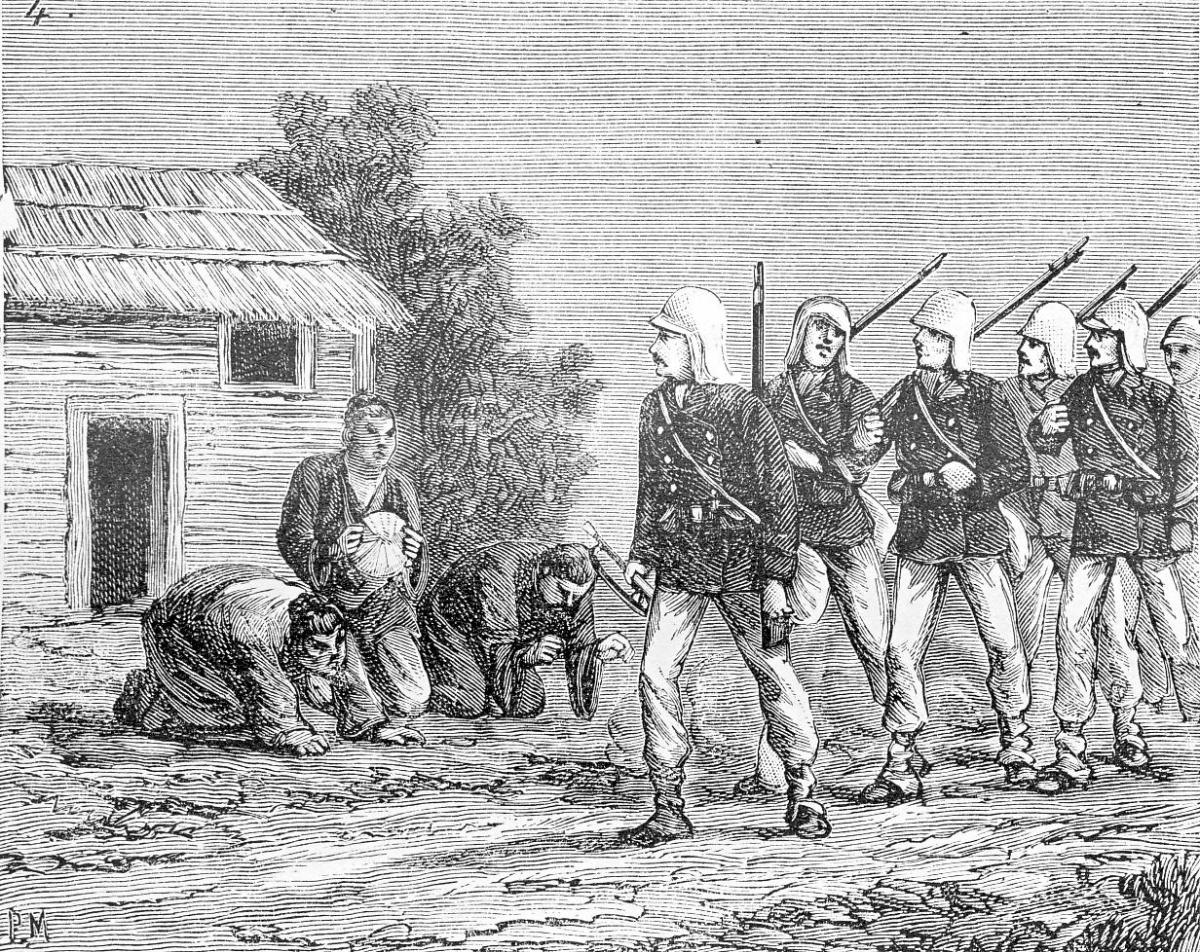 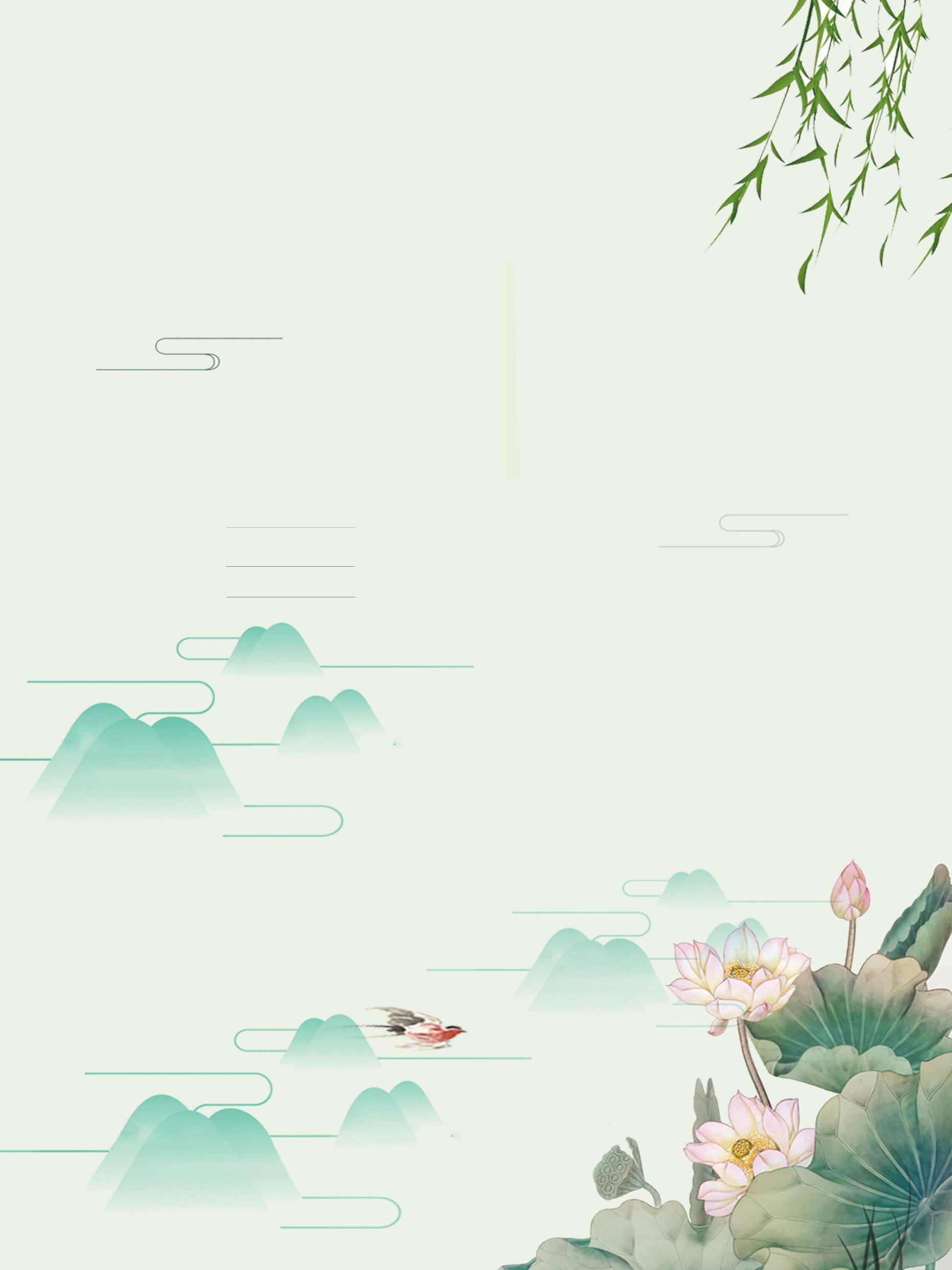 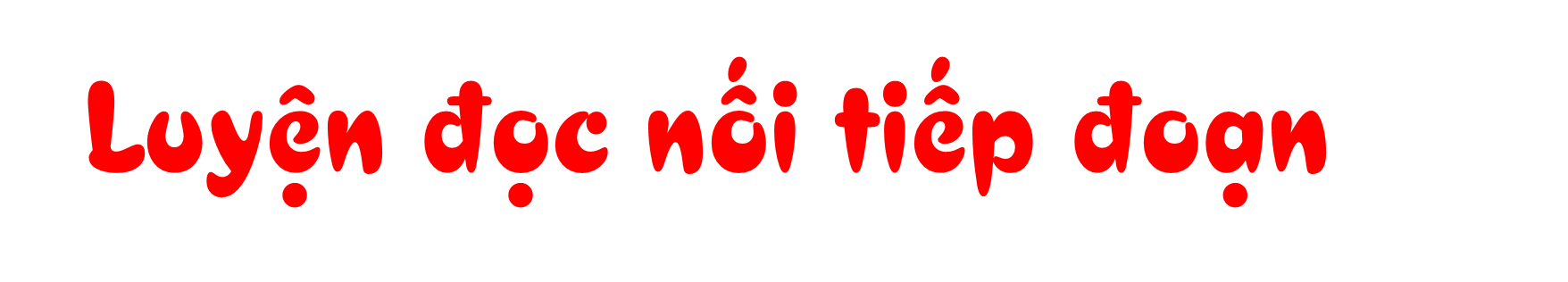 Đoạn 1
Hồi ấy, ở Sài Gòn, anh Ba được một người bạn đưa đến một tiệm cà phê của Pháp để xem đèn điện, xem chiếu bóng và máy nước... Những cái đó, trước kia, anh chưa hề thấy bao giờ. Anh thấy rất lạ.
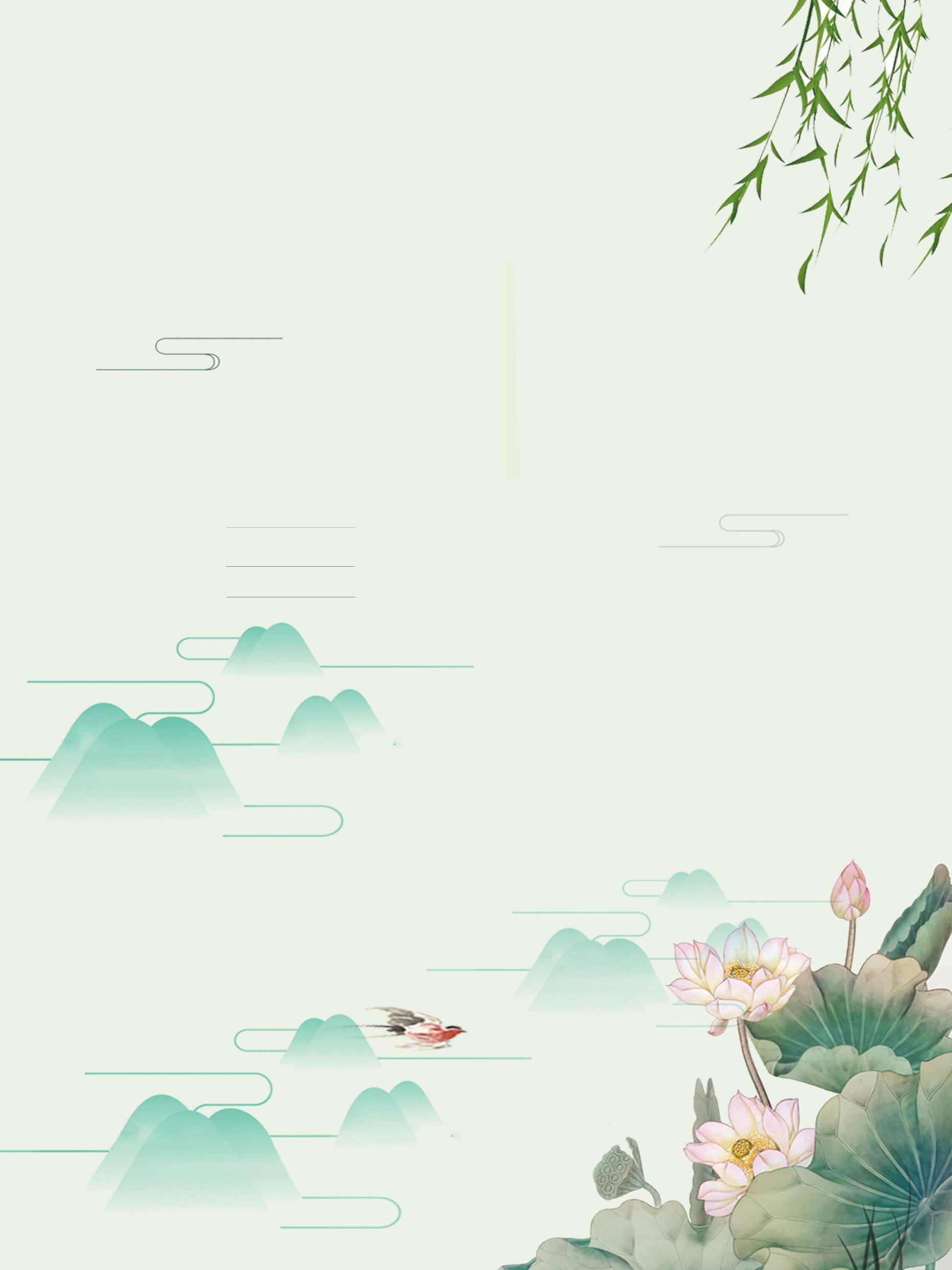 Đoạn 2
Ít hôm sau, anh đột nhiên hỏi người bạn rằng:
   - Anh Lê, anh có yêu nước không?
   Người bạn đáp:
   - Tất nhiên là có chứ!
   Anh Ba hỏi tiếp:
-    Anh có thể giữ bí mật không? Người bạn đáp:
   - Có.
   Anh Ba nói tiếp: 
   - Tôi muốn đi ra nước ngoài, xem nước Pháp và các nước khác. Sau khi xem xét họ làm như thế nào, tôi sẽ trở về giúp đồng bào chúng ta. Nhưng nếu đi một mình, thật ra cũng có nhiều mạo hiểm... Anh muốn đi với tôi không?
   Anh Lê đáp:
   - Nhưng bạn ơi! Chúng ta lấy đâu ra tiền mà đi?
 - Đây, tiền đây! – anh Ba vừa nói vừa giơ hai bàn tay. – Chúng ta sẽ làm việc, chúng ta sẽ làm bất cứ việc gì để sống và để đi. Anh cùng đi với tôi chứ?
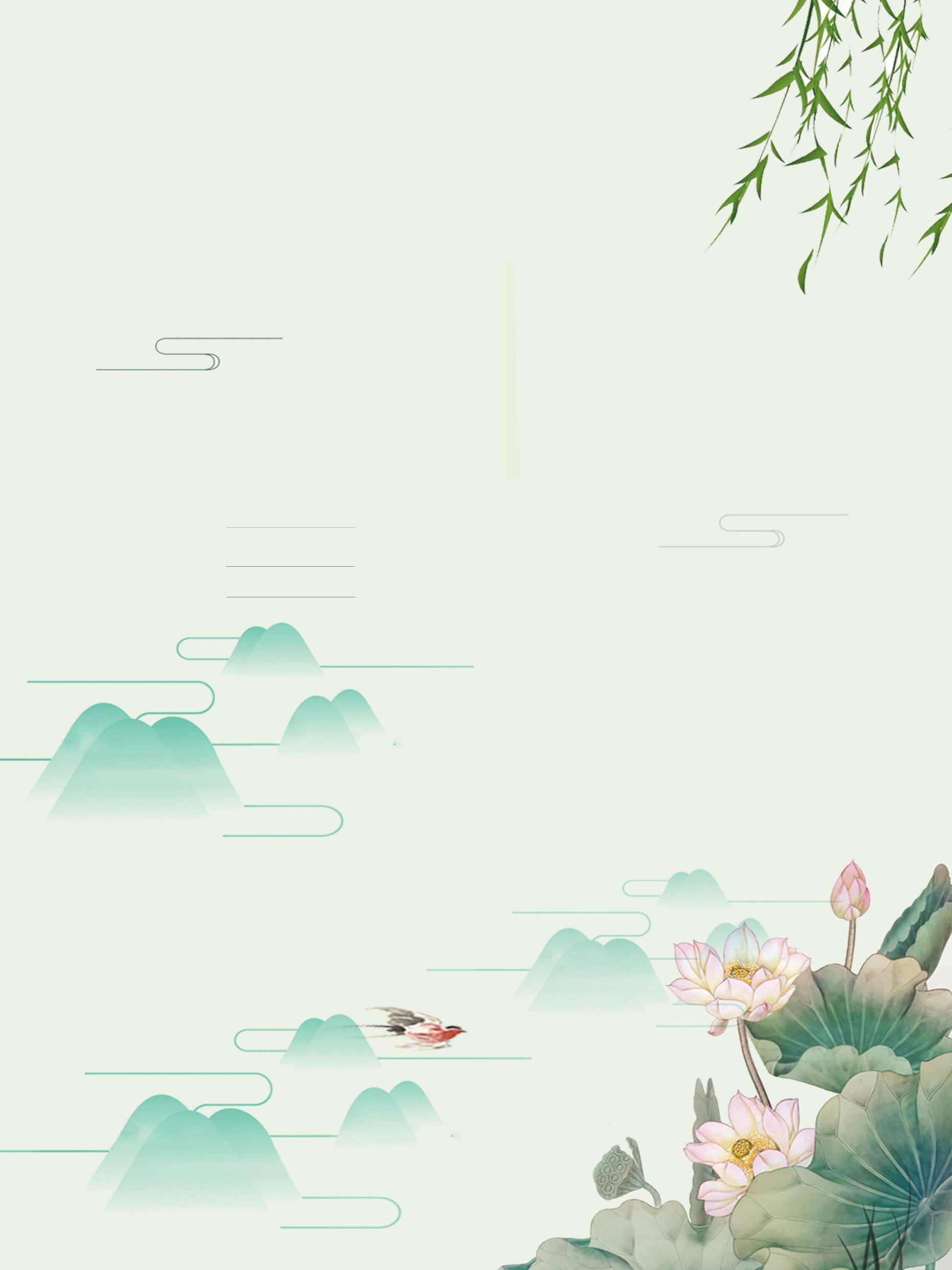 Đoạn 3
Bị lôi cuốn vì lòng hăng hái của anh Ba, người bạn đồng ý. Nhưng sau khi suy nghĩ kĩ, thấy cuộc đi có vẻ phiêu lưu, anh Lê không đủ can đảm để giữ lời hứa.
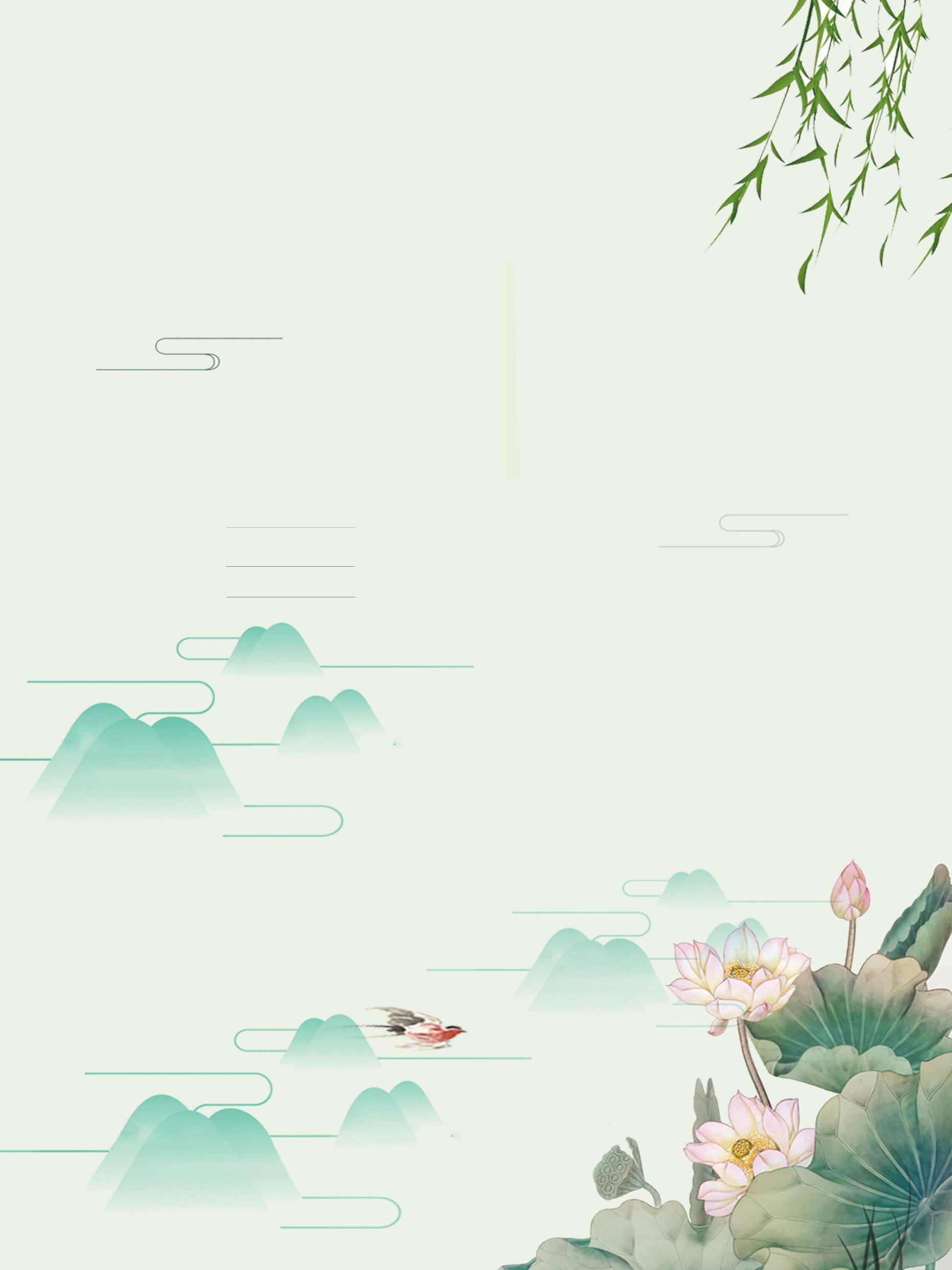 Đoạn 4
Sau này, anh Lê mới biết người thanh niên yêu nước đầy nhiệt huyết ấy đã đi khắp năm châu bốn biển để tìm ra con đường cứu dân cứu nước. Người thanh niên ấy chính là Bác Hồ của chúng ta.
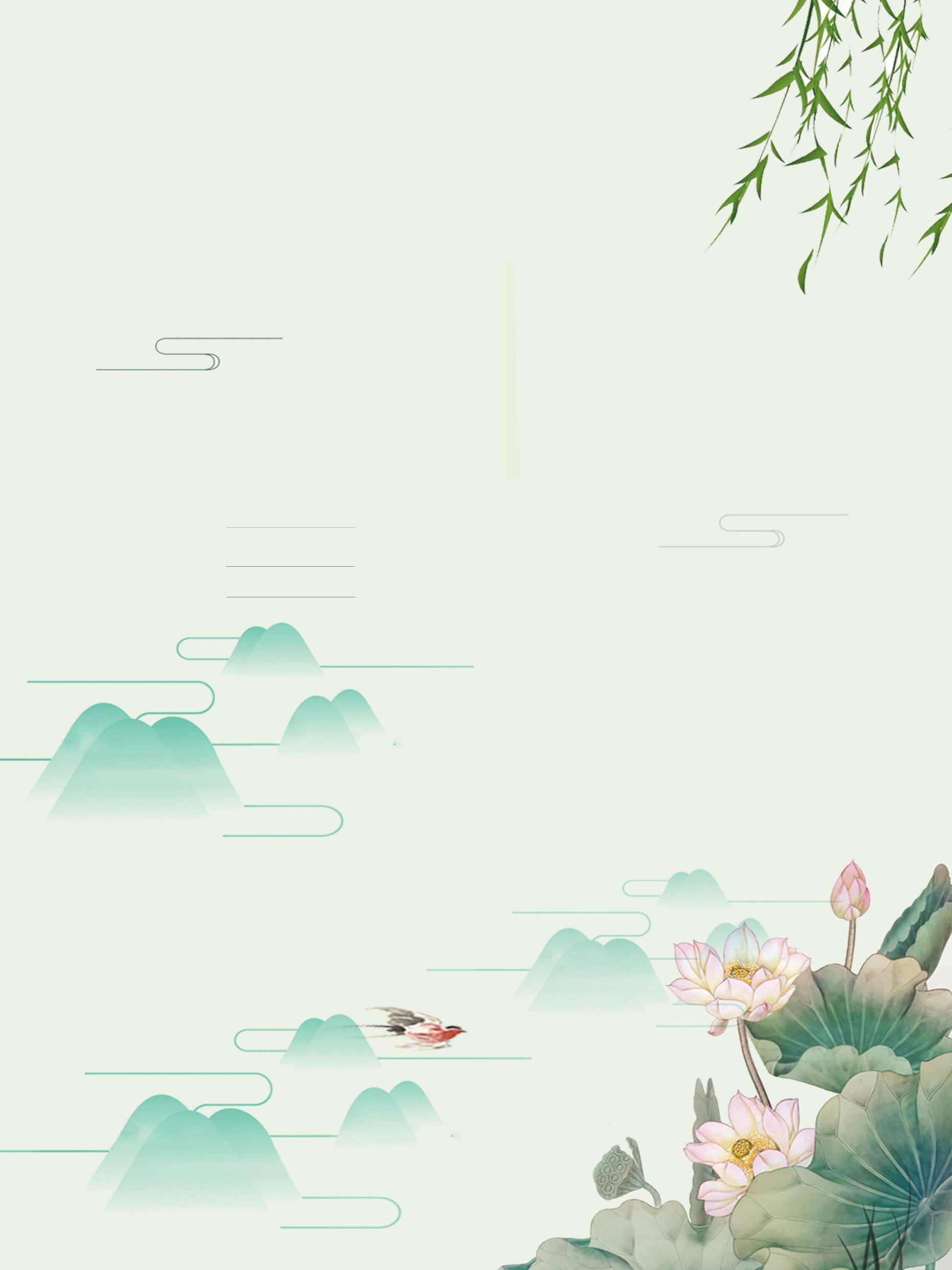 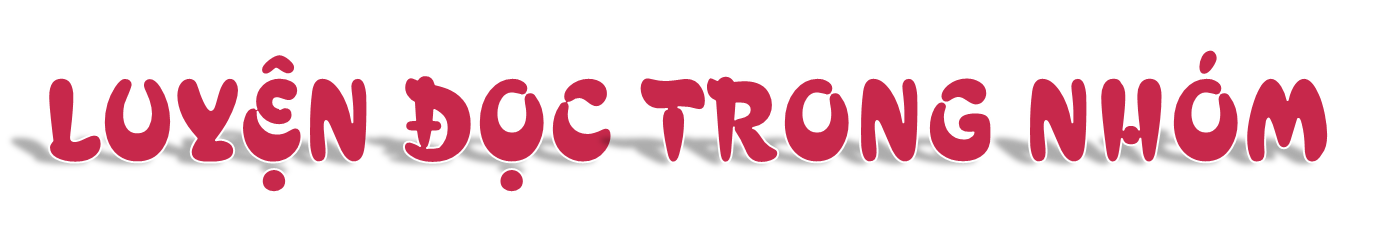 Yêu Cầu
Phân công đọc theo đoạn.
Tất cả thành viên đều đọc.
Giải nghĩa từ cùng nhau.
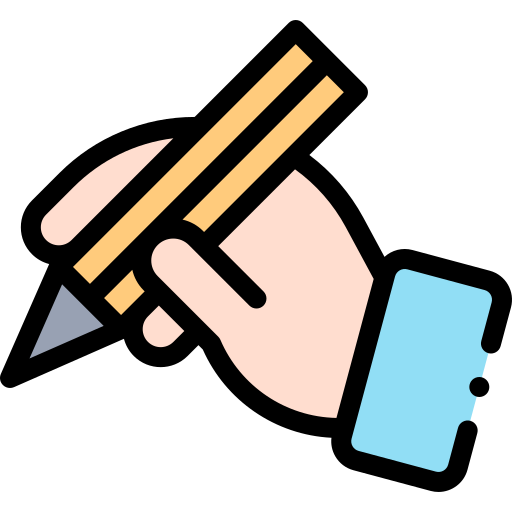 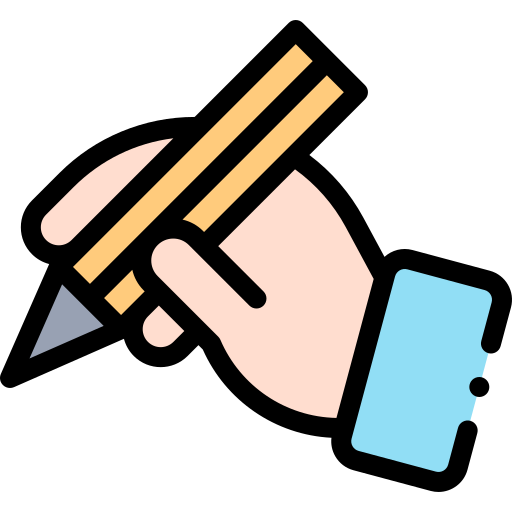 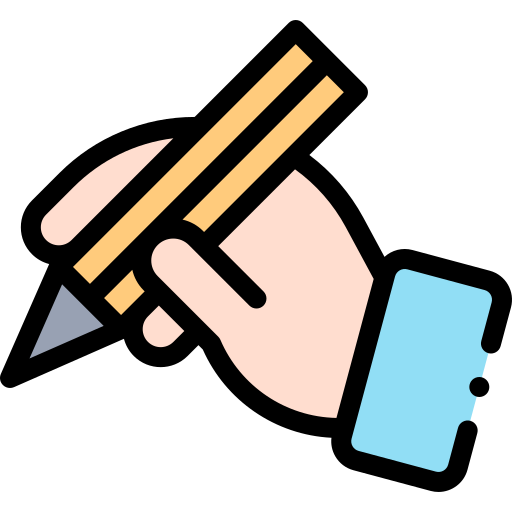 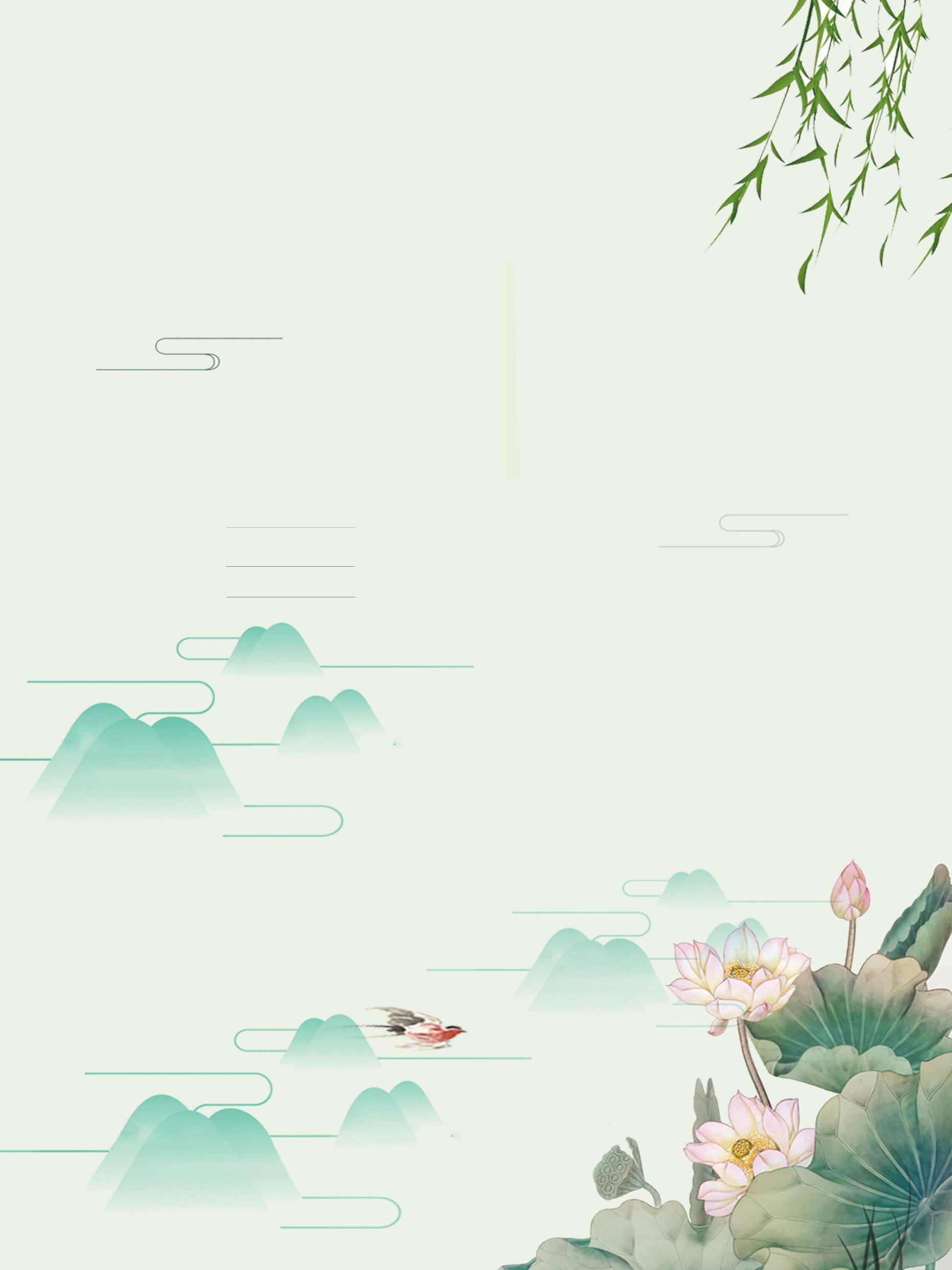 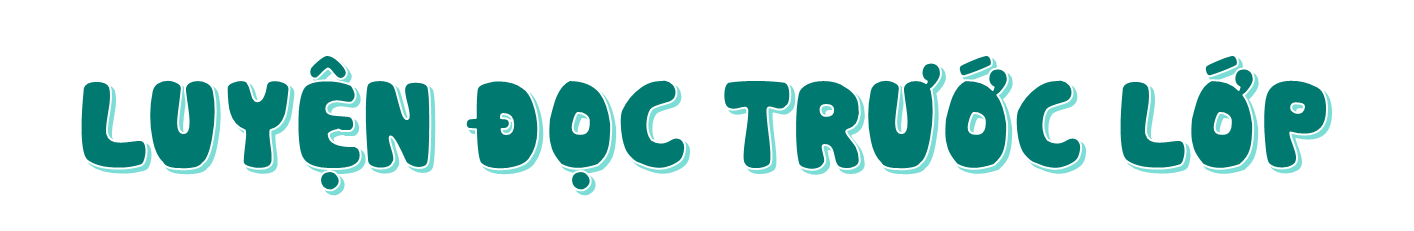 Tiêu chí đánh giá
1. Đọc đúng.
2. Đọc to, rõ.
3. Đọc ngắt, nghỉ đúng chỗ.
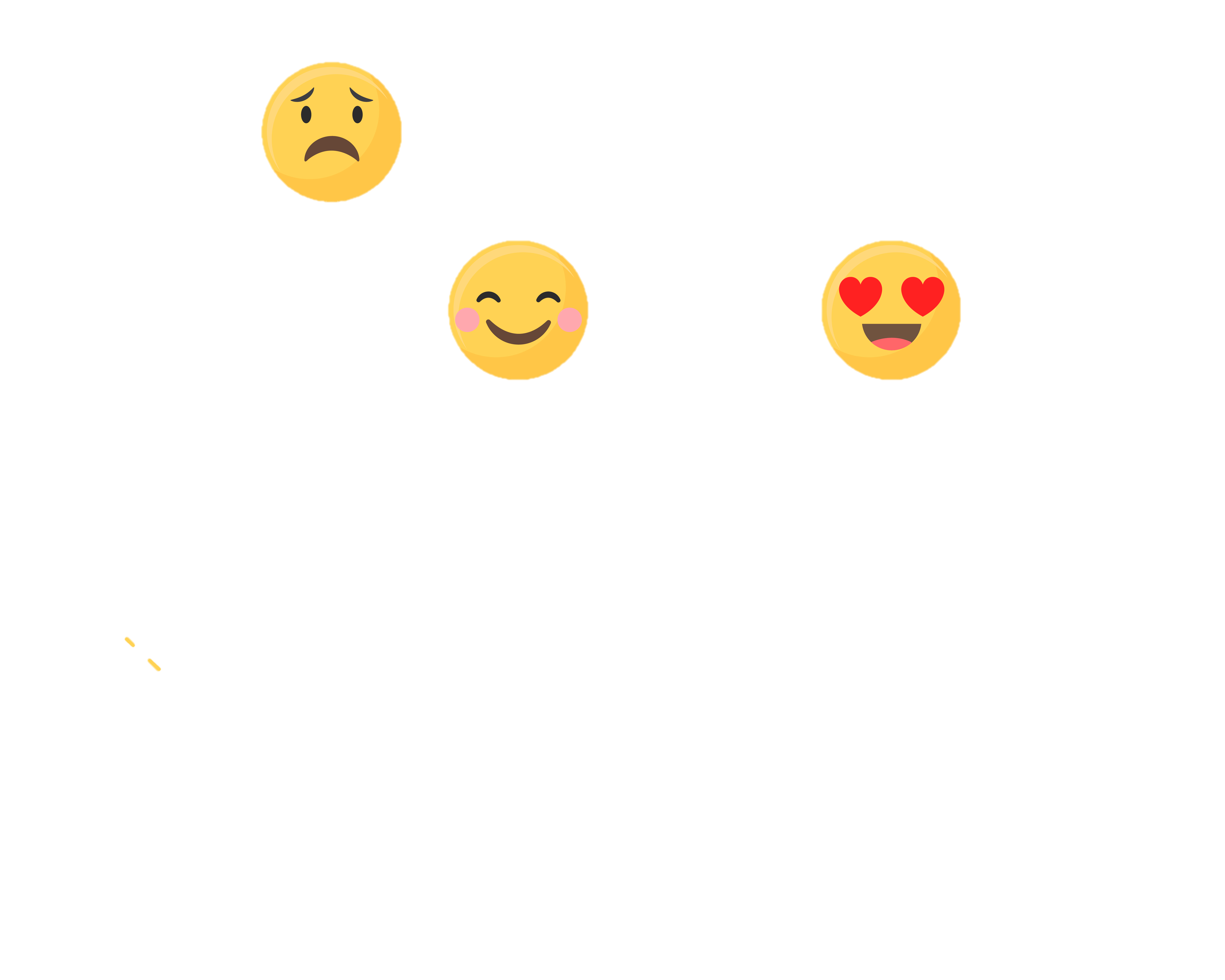 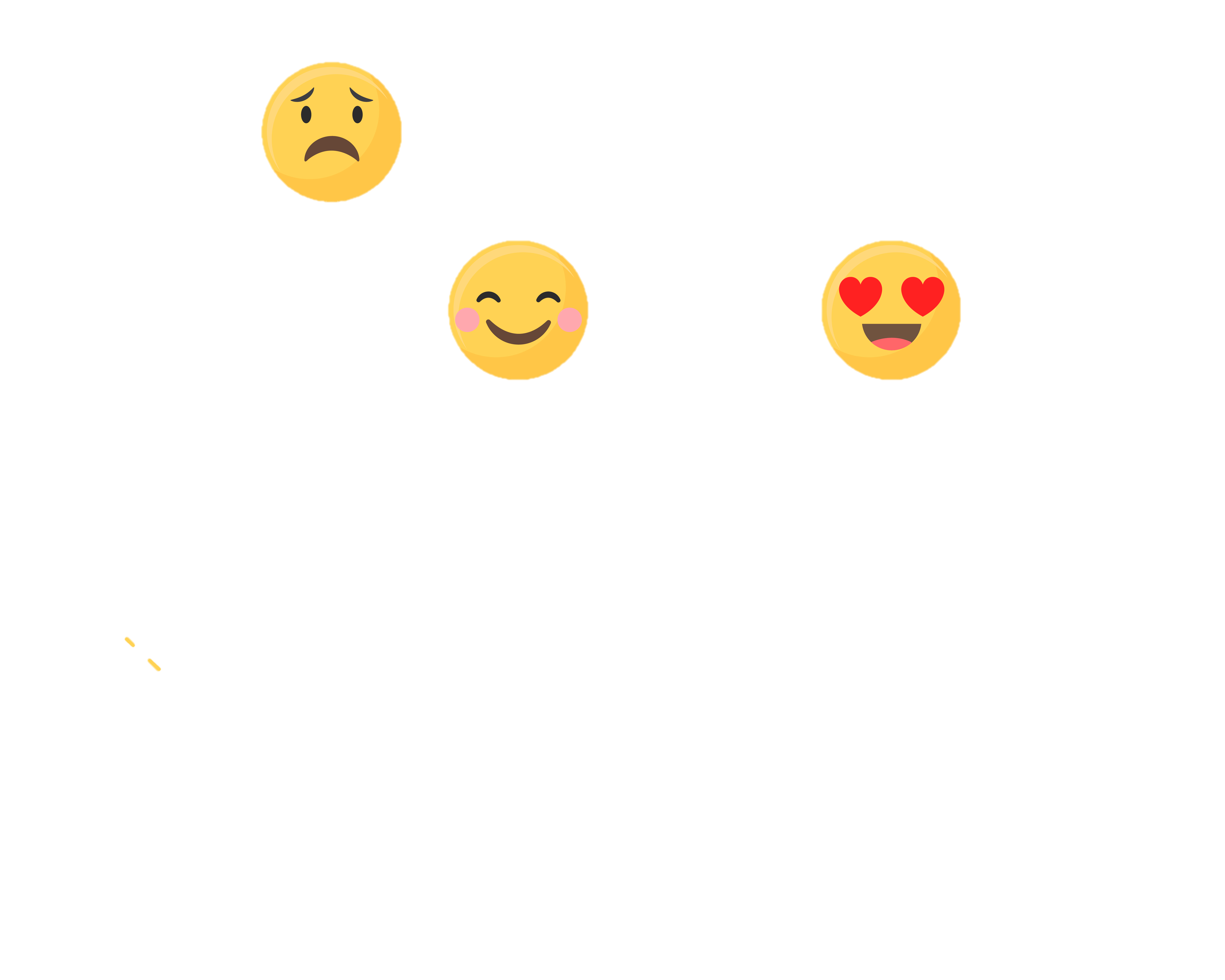 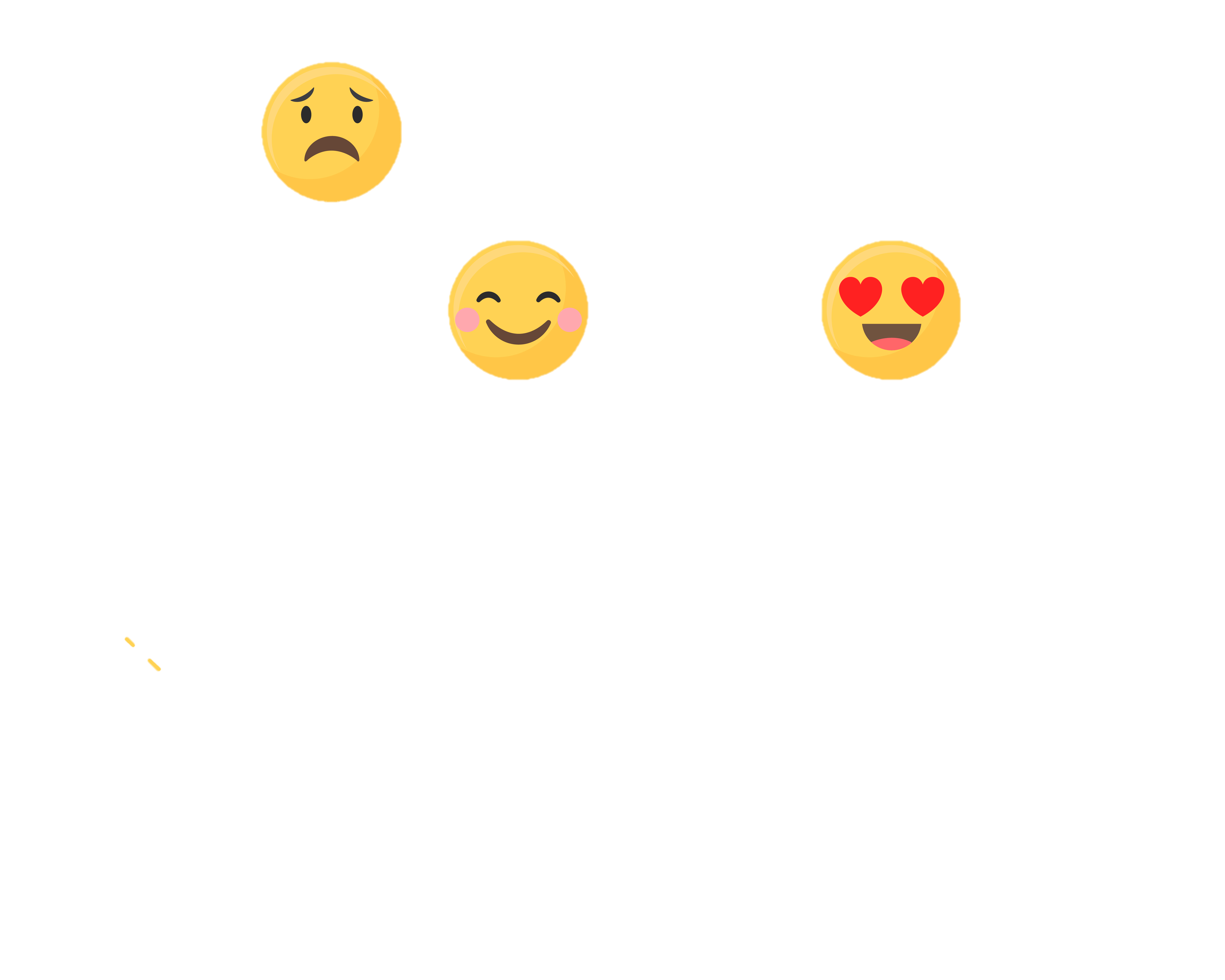 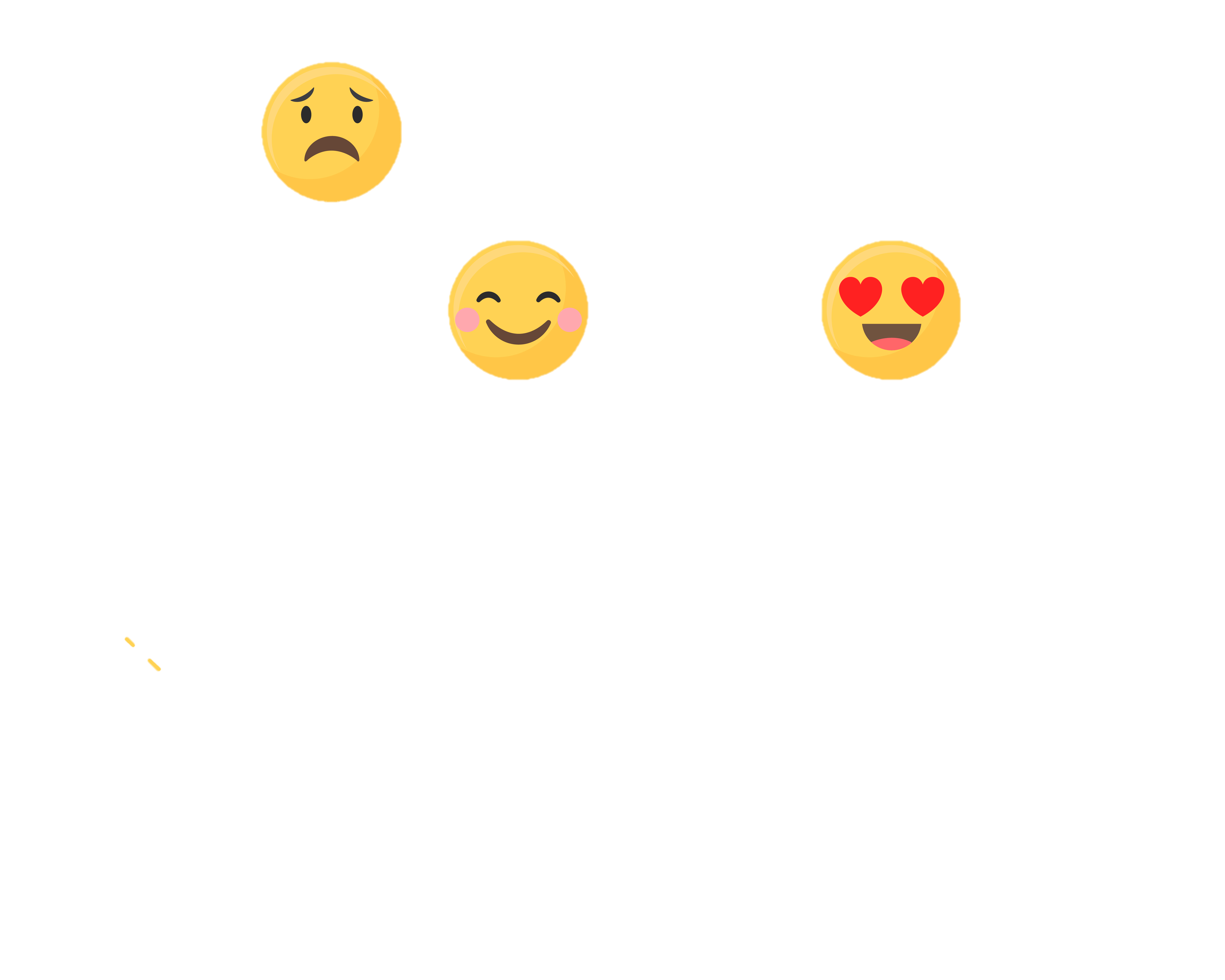 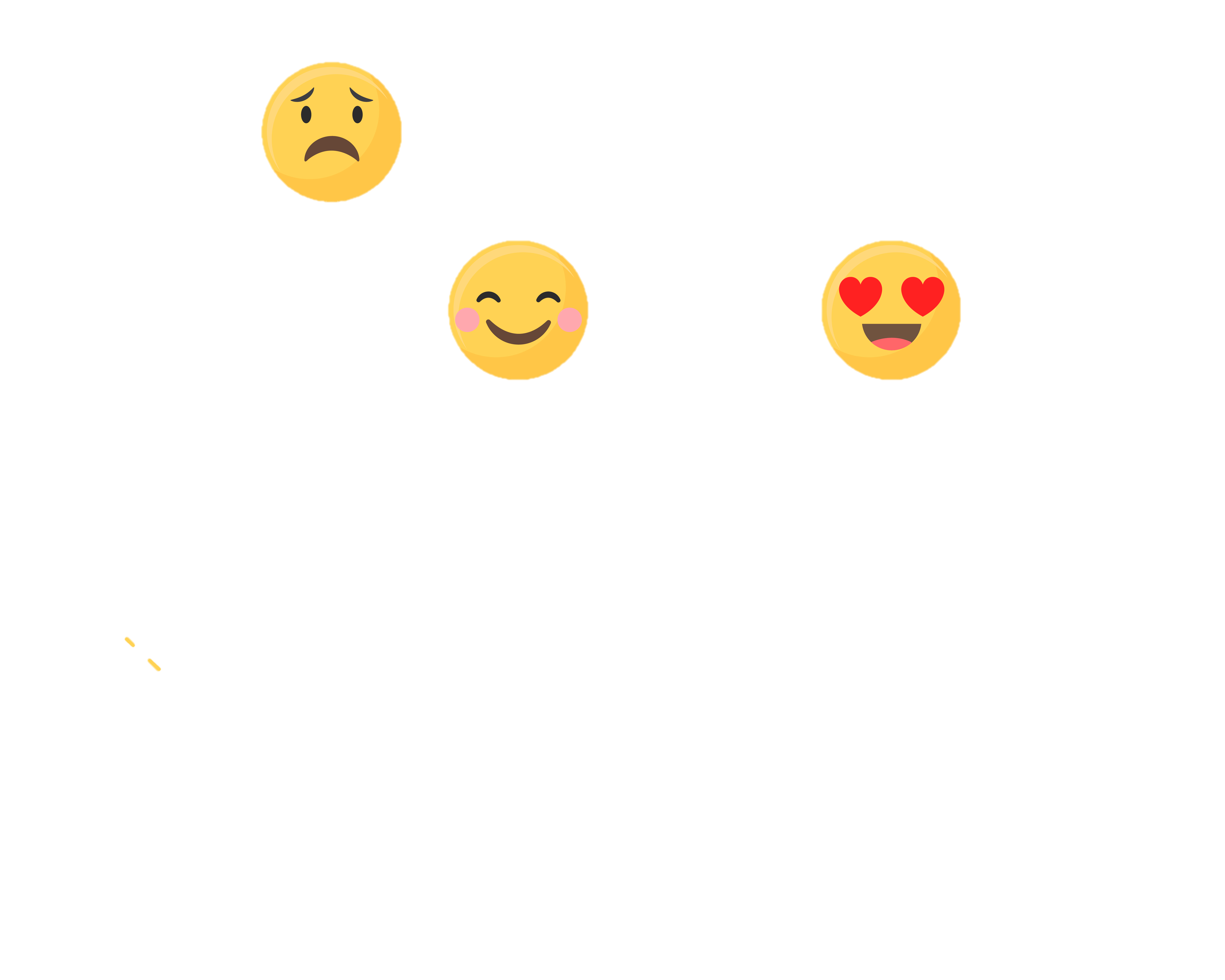 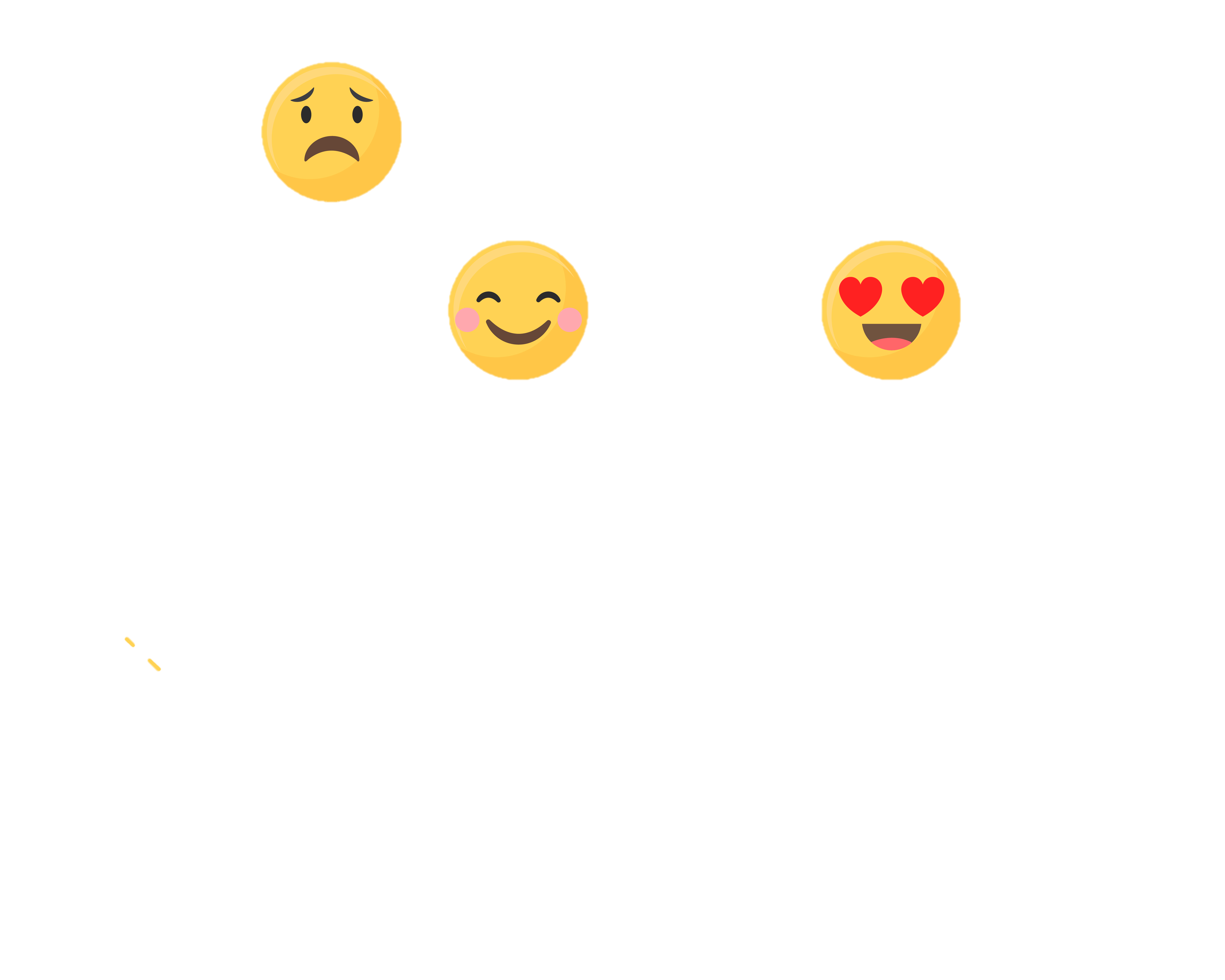 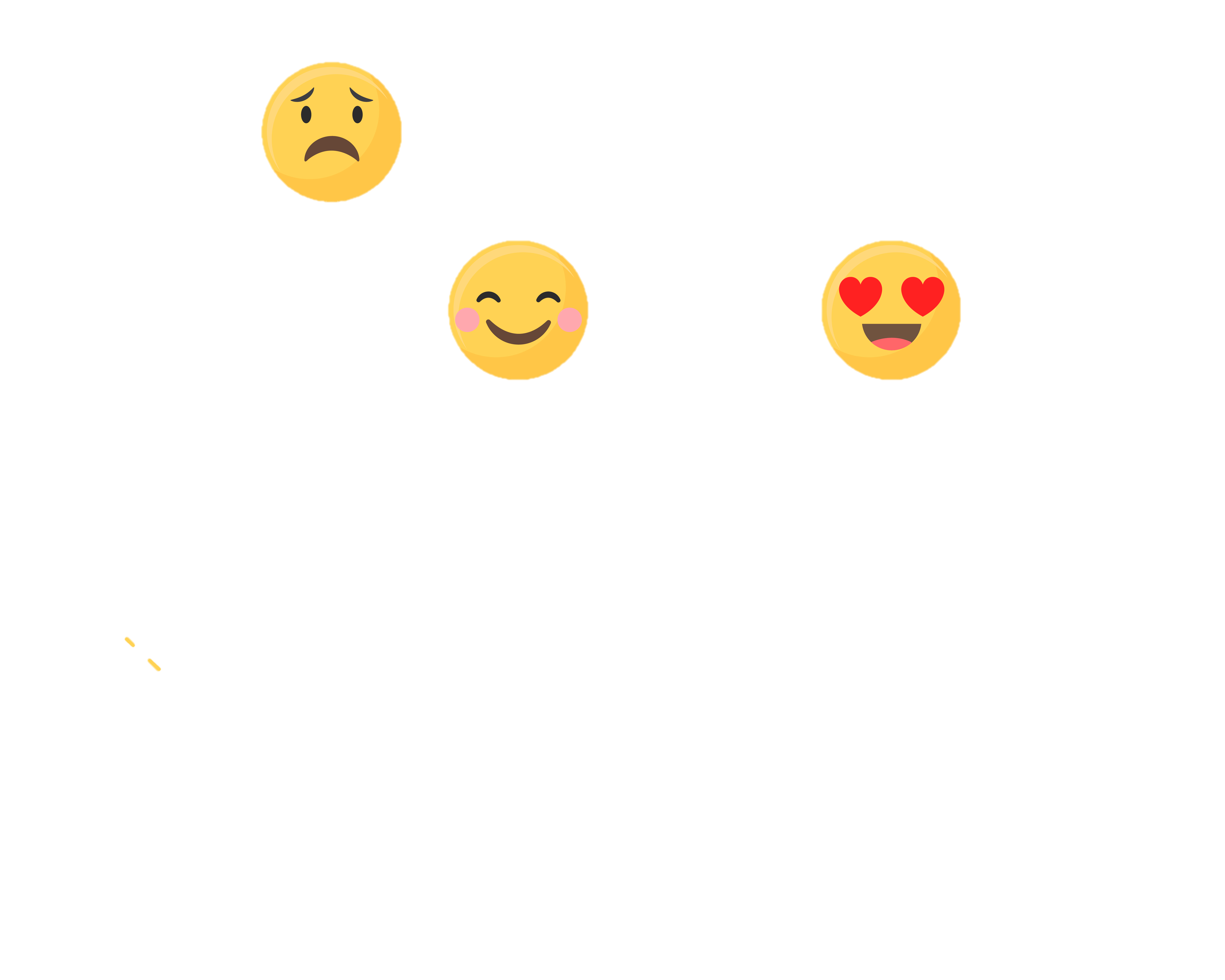 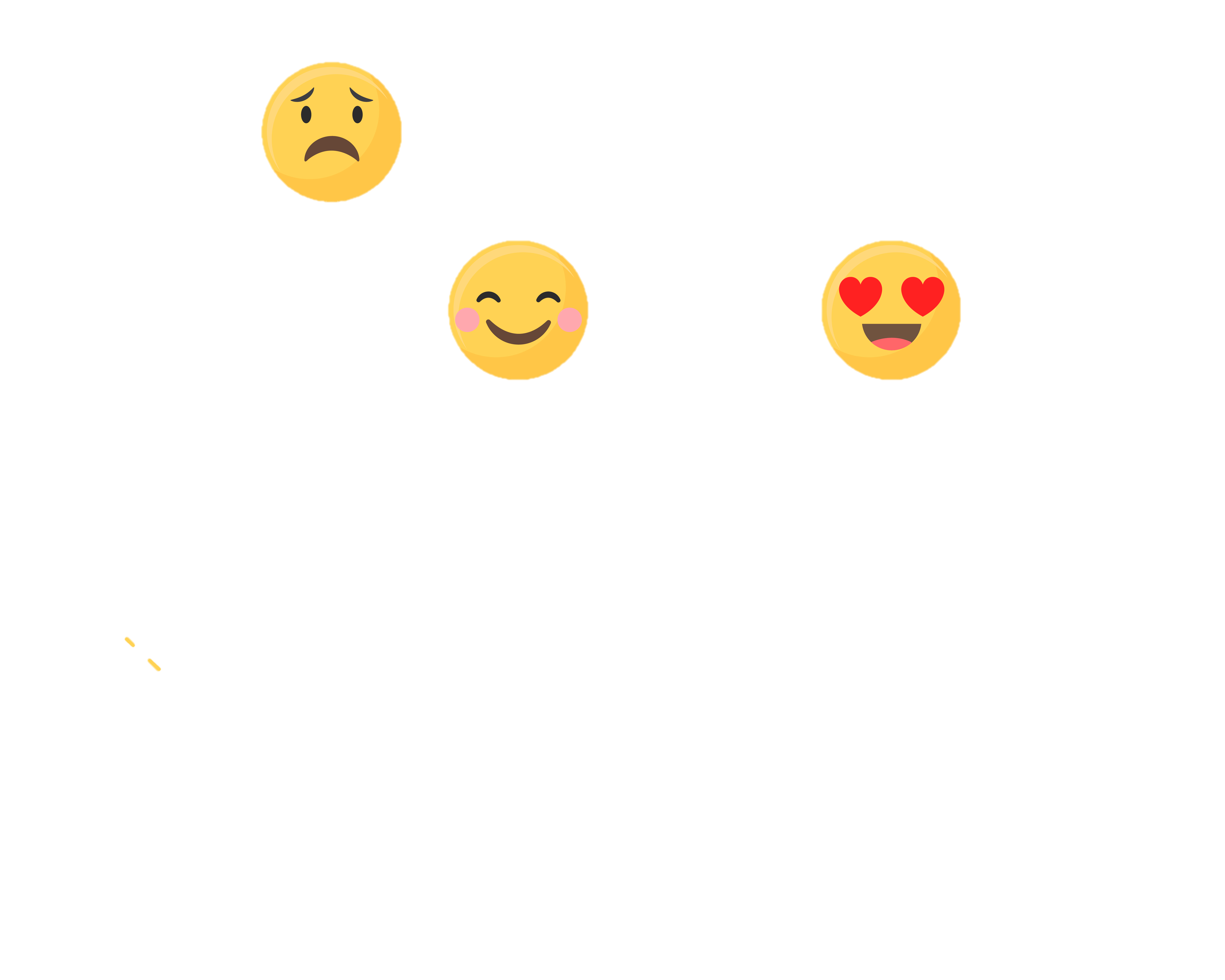 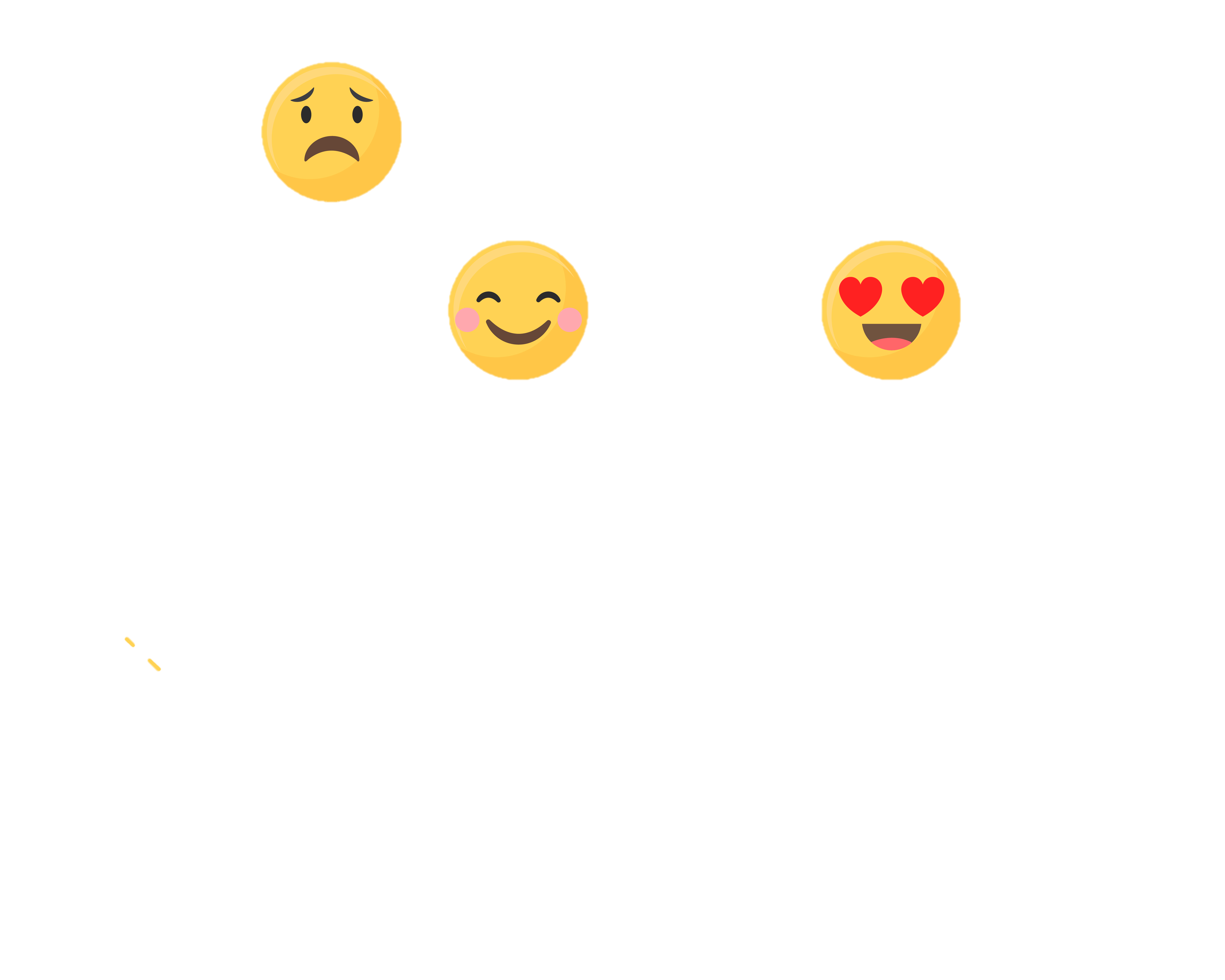 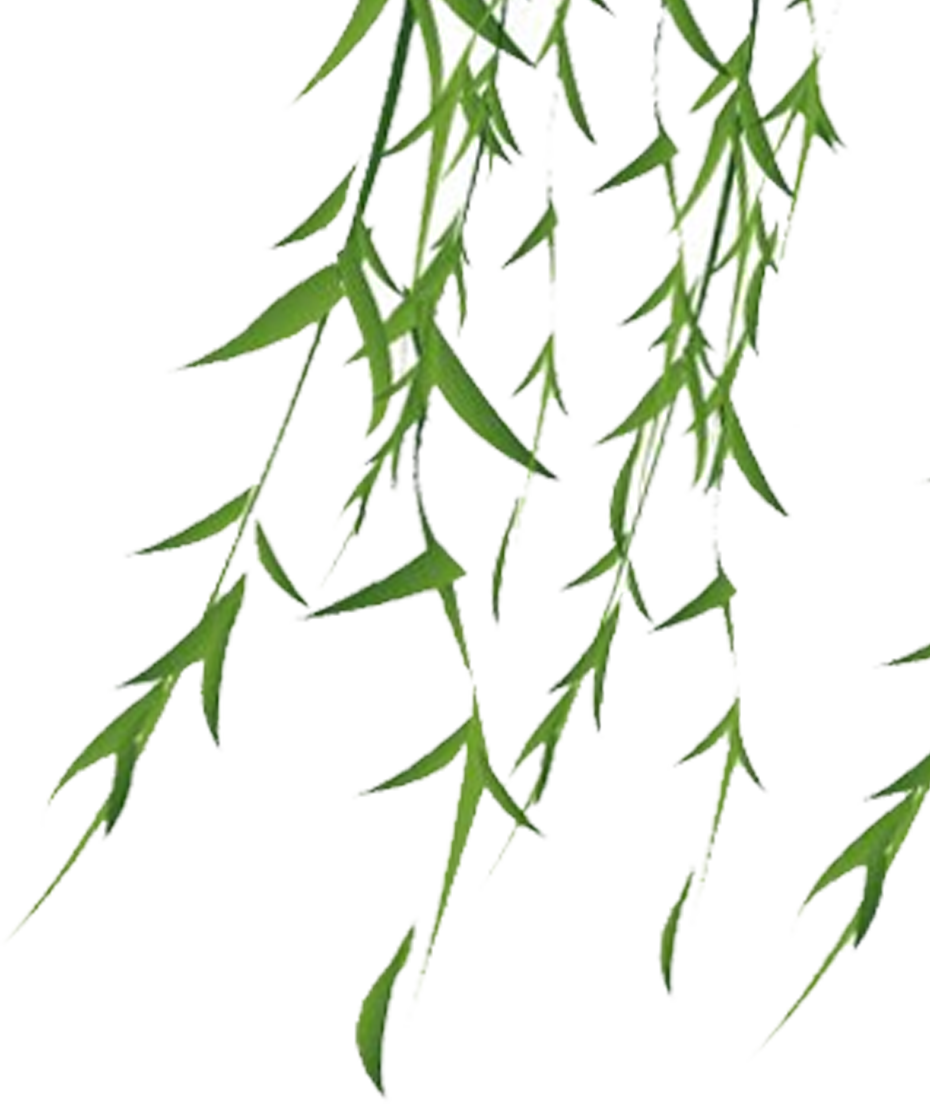 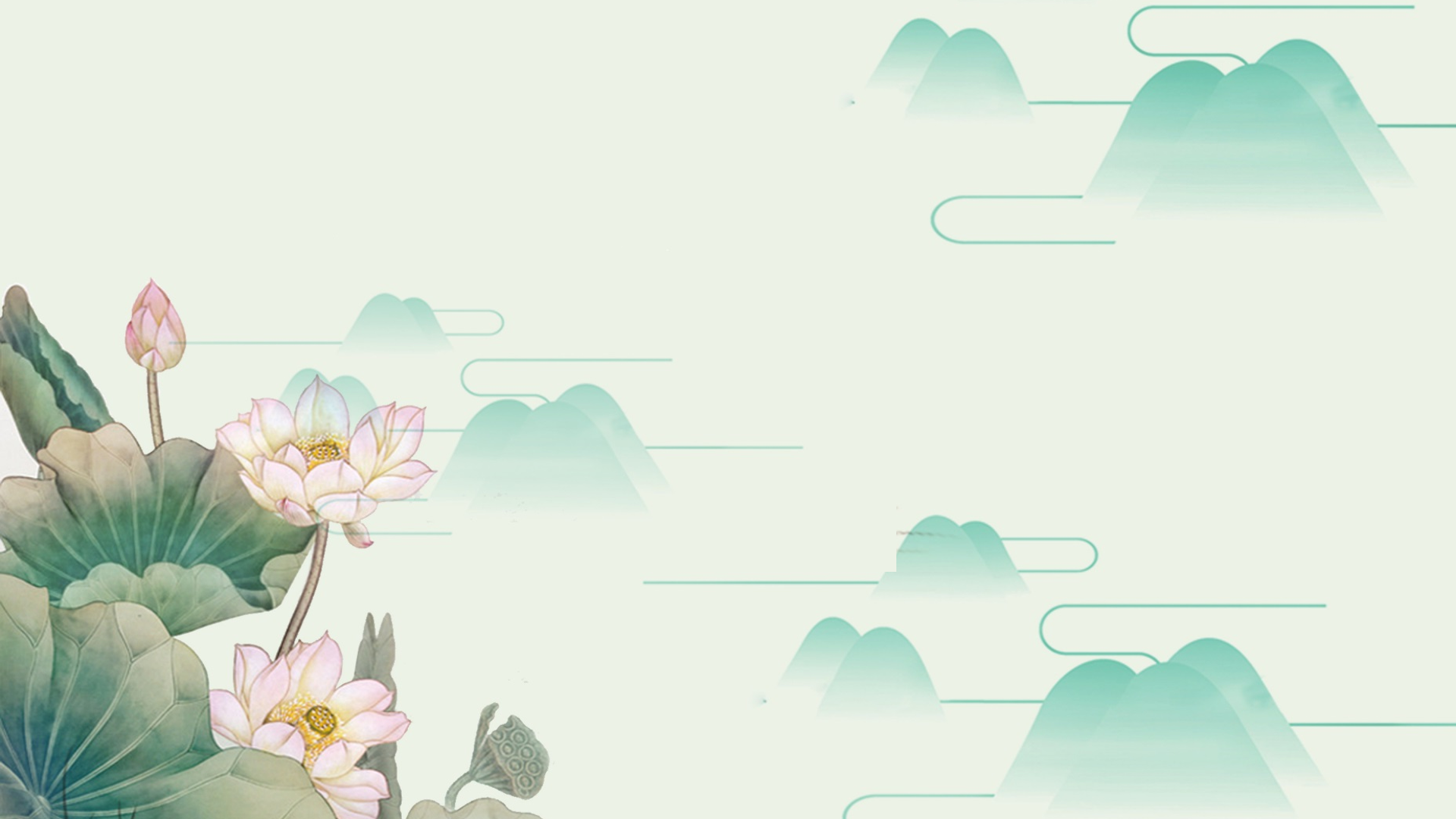 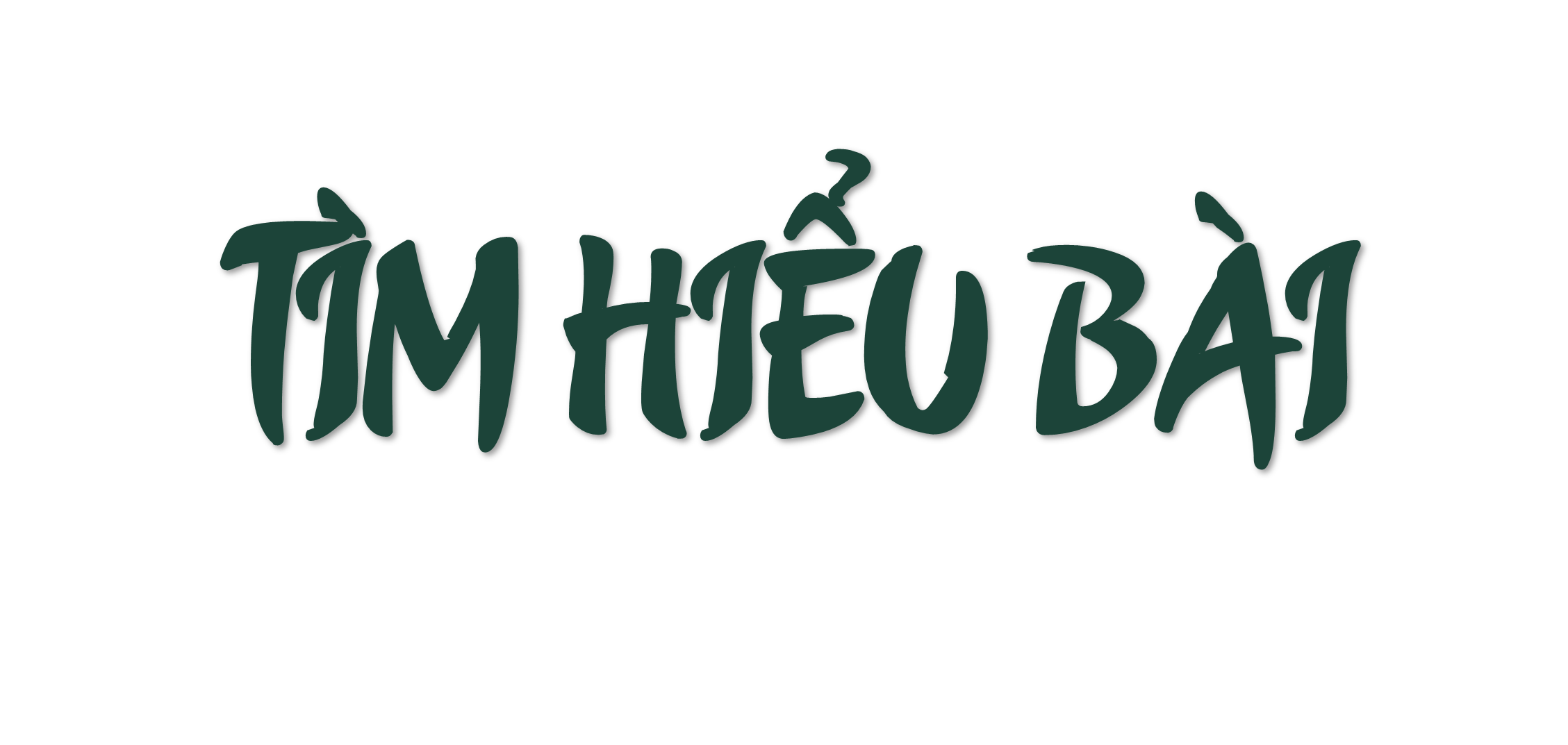 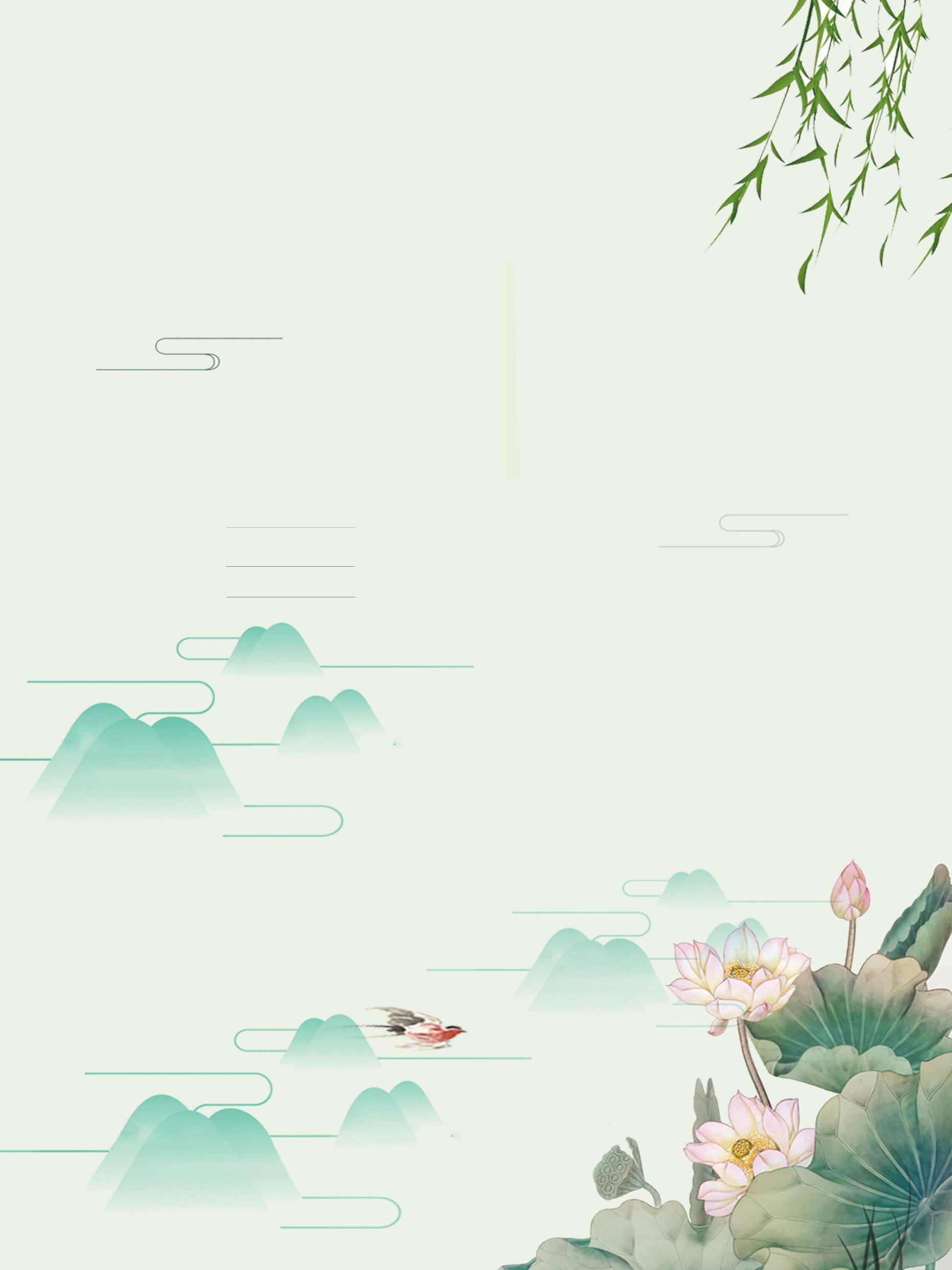 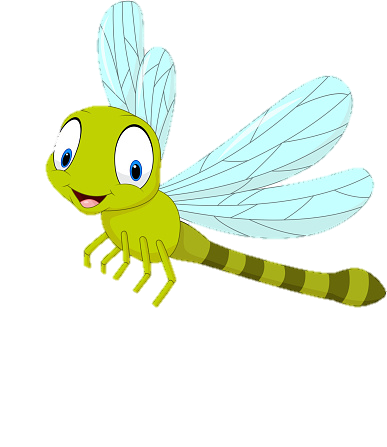 1. Trước khi đề nghị anh Lê ra nước ngoài với mình, anh Ba đã hỏi anh Lê những gì?
Ít hôm sau, anh đột nhiên hỏi người bạn rằng:
   - Anh Lê, anh có yêu nước không?
   Người bạn đáp:
   - Tất nhiên là có chứ!
   Anh Ba hỏi tiếp:
-    Anh có thể giữ bí mật không? Người bạn đáp:
   - Có.
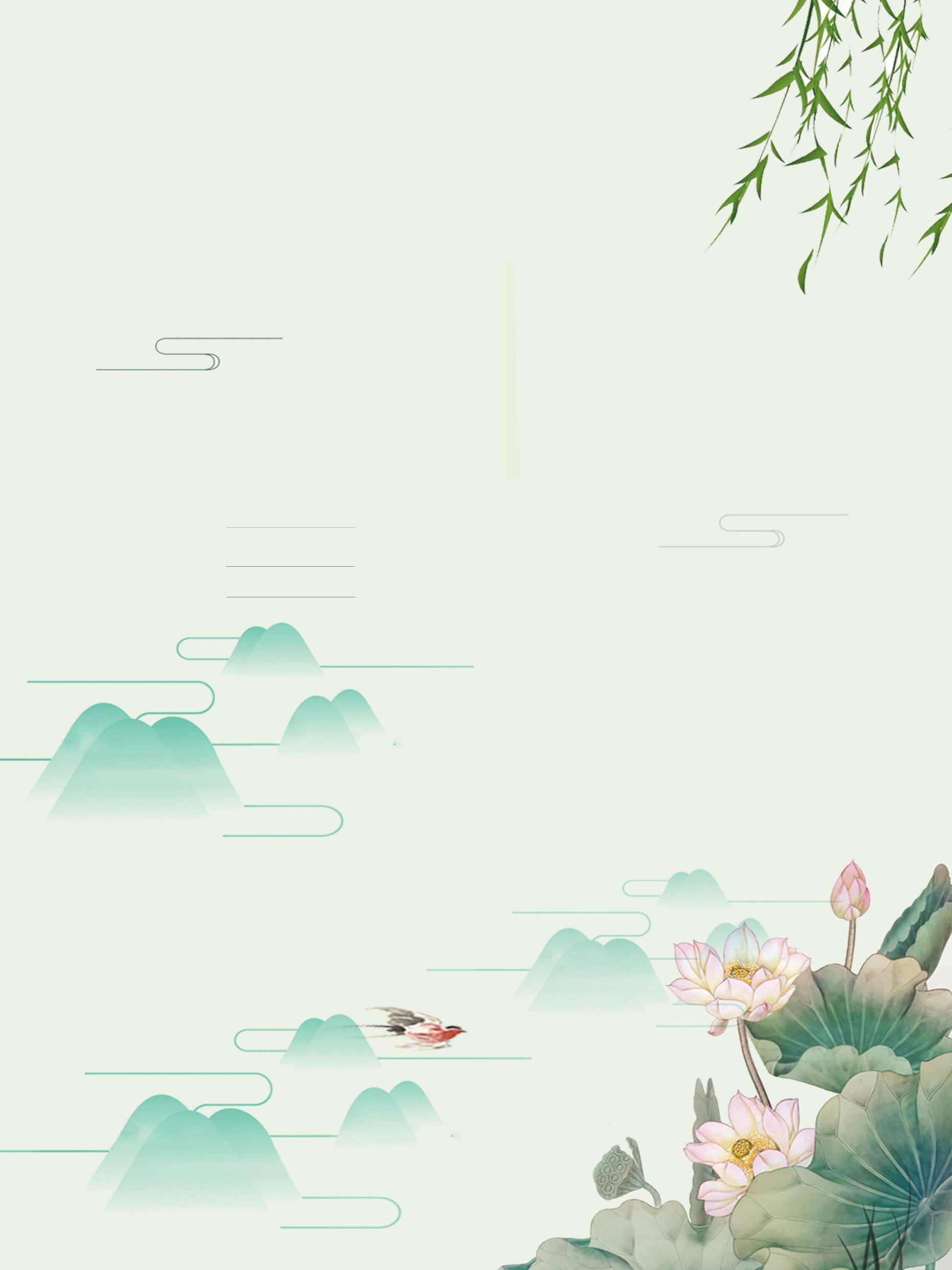 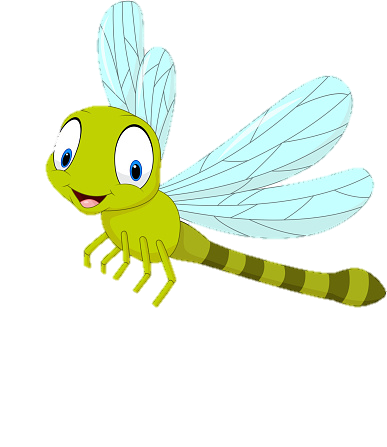 2. Những câu nói nào cho biết mục đích ra nước ngoài của anh Ba?
Anh Ba nói tiếp: 
   - Tôi muốn đi ra nước ngoài, xem nước Pháp và các nước khác. Sau khi xem xét họ làm như thế nào, tôi sẽ trở về giúp đồng bào chúng ta. Nhưng nếu đi một mình, thật ra cũng có nhiều mạo hiểm... Anh muốn đi với tôi không?
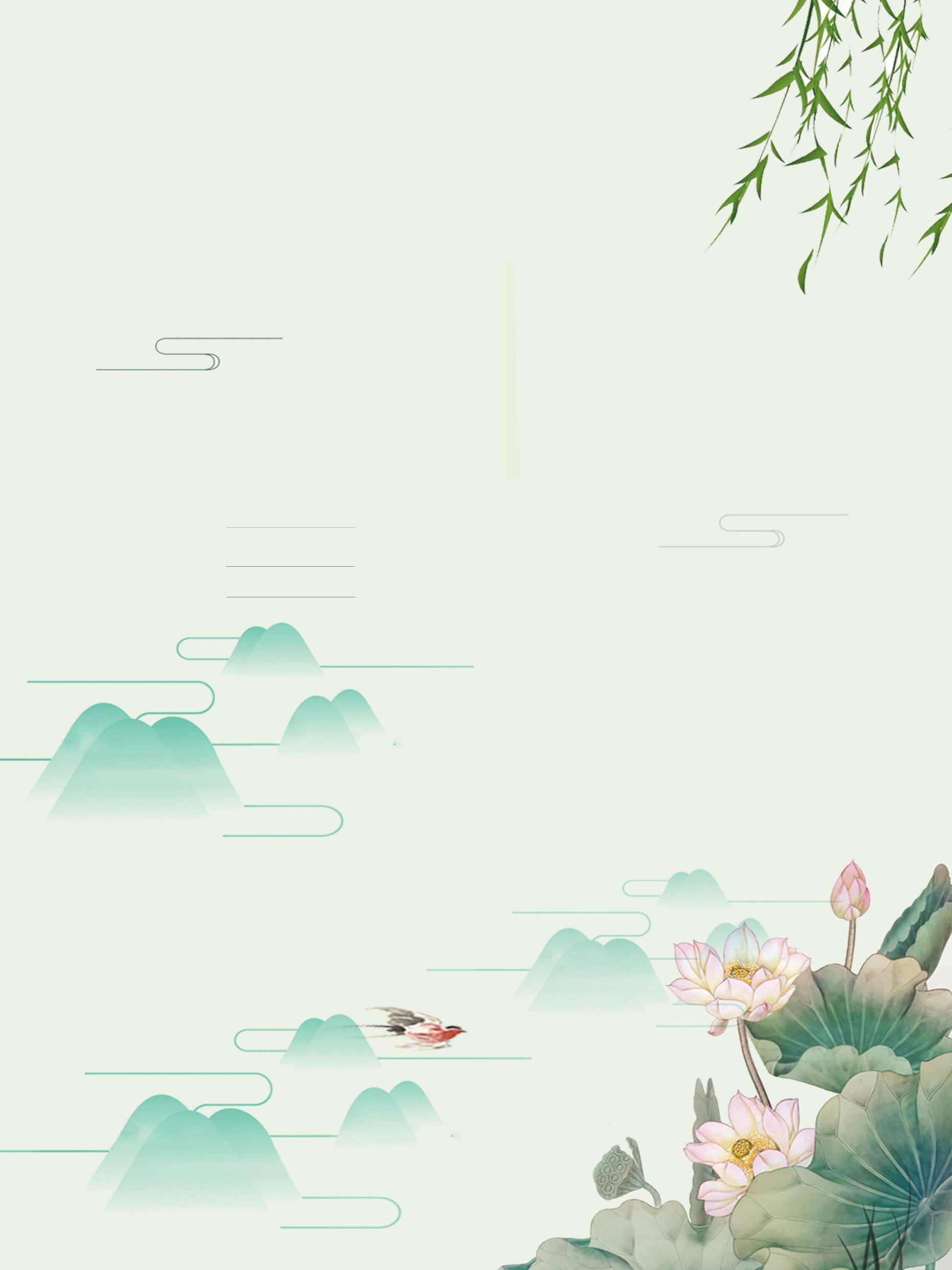 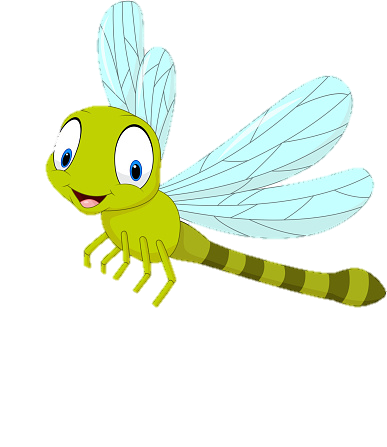 3. Câu nói "Chúng ta sẽ làm việc, chúng ta sẽ làm bất cứ việc gì để sống và để đi.“ thể hiện điều gì?
Câu nói thể hiện lòng hăng hái, tinh thần quyết tâm vượt qua mọi khó khăn, gian khổ để tìm ra được con đường cứu dân, cứu nước của anh Ba (hay của Bác Hồ).
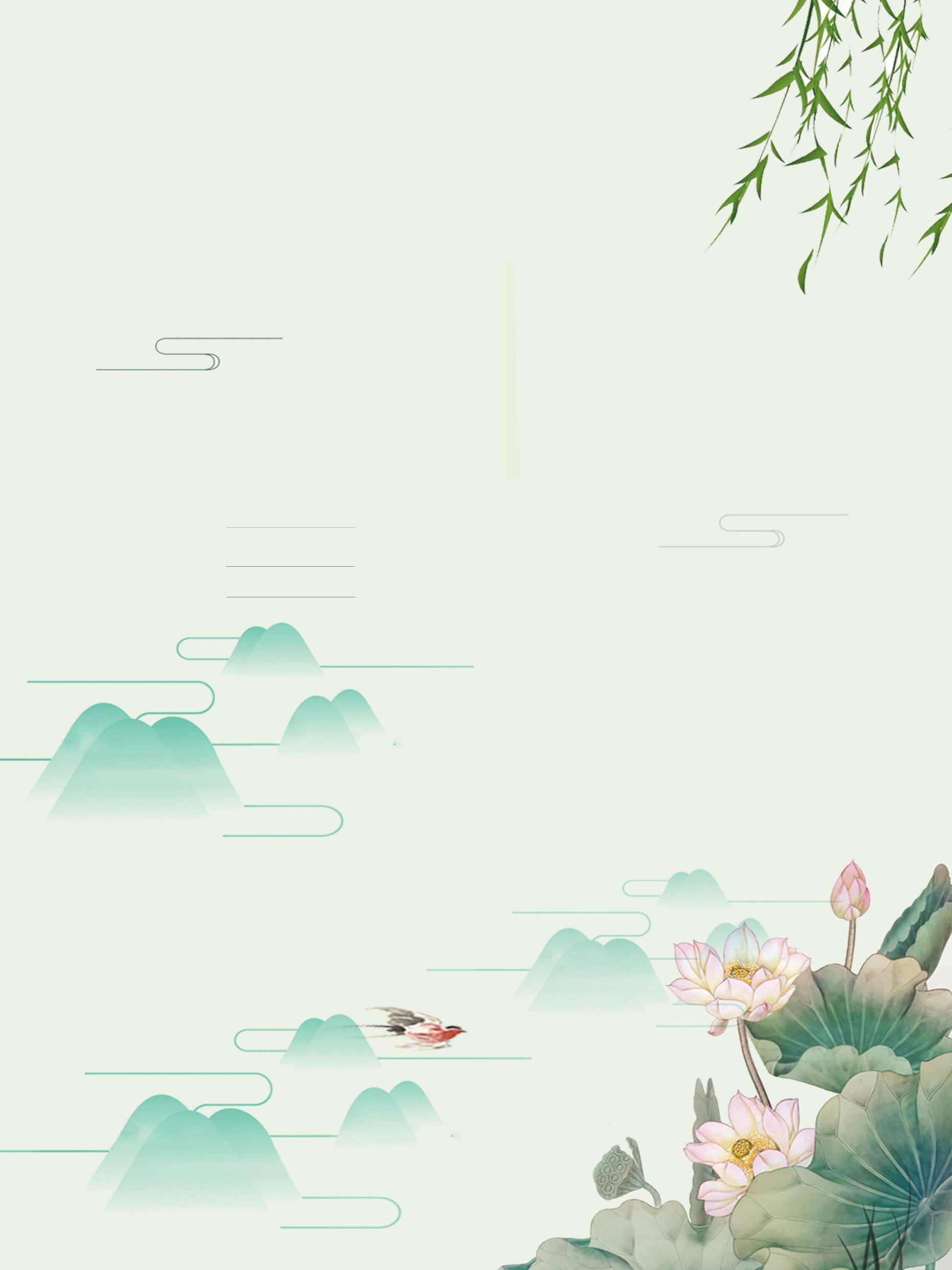 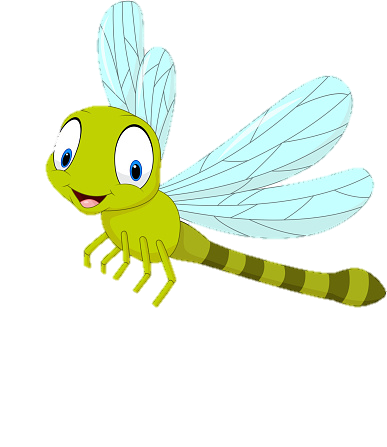 4. Theo em, tác giả muốn nói điều gì qua câu chuyện này?
Qua câu chuyện này, tác giả muốn nói: Để làm được việc lớn, phải có ý chí và lòng quyết tâm; Để tìm được con đường cứu nước, cứu dân, trước hết phải yêu nước, thưong dân, sau đó là cần có nhiệt huyết, ý chỉ và nghị lực để vượt qua mọi khó khăn, gian khổ.
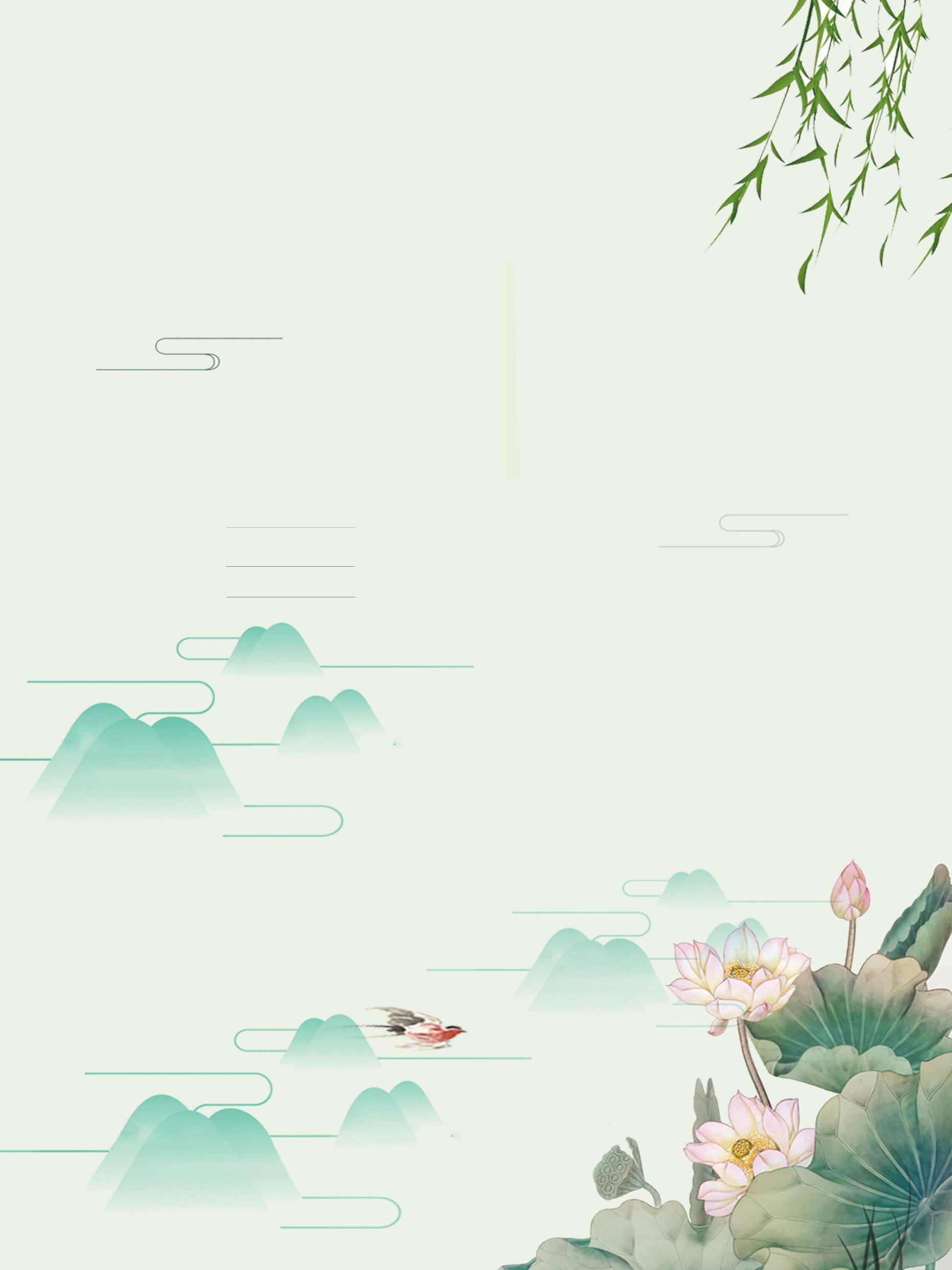 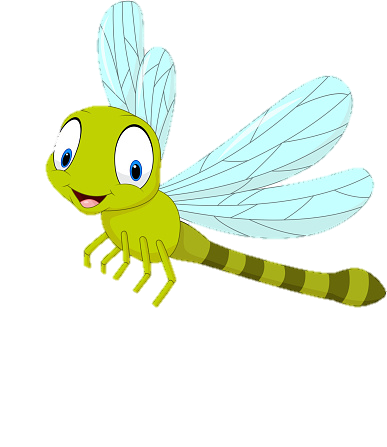 5. Kể lại một câu chuyện về Bác Hồ mà em đã đọc hoặc đã nghe.
Bước 1: Lựa chọn câu chuyện về Bác Hồ mà em định kể.
Bước 2: Nhớ lại nội dung câu chuyện. Sắp xếp các sự việc diễn ra trong câu chuyện theo trình tự rồi kề vắn tắt câu chuyện trong cặp hoặc trong nhóm.
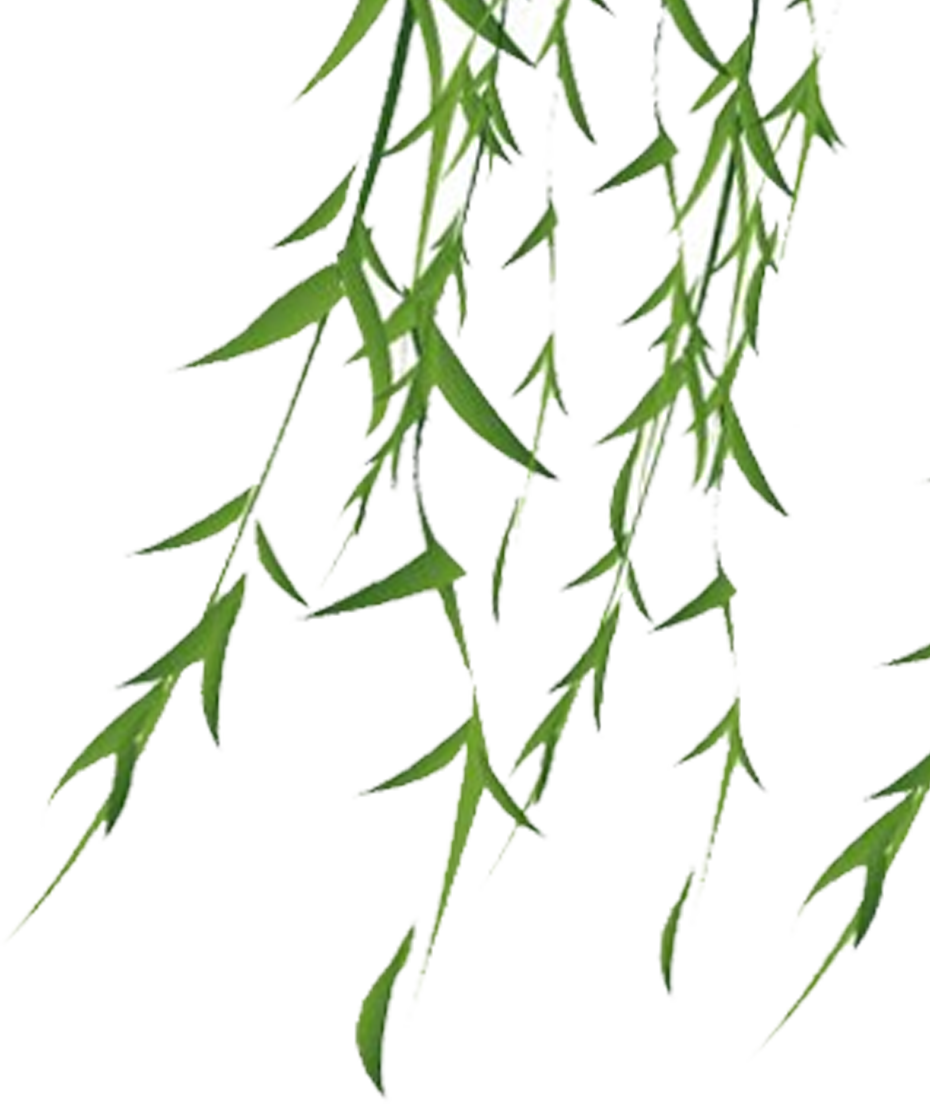 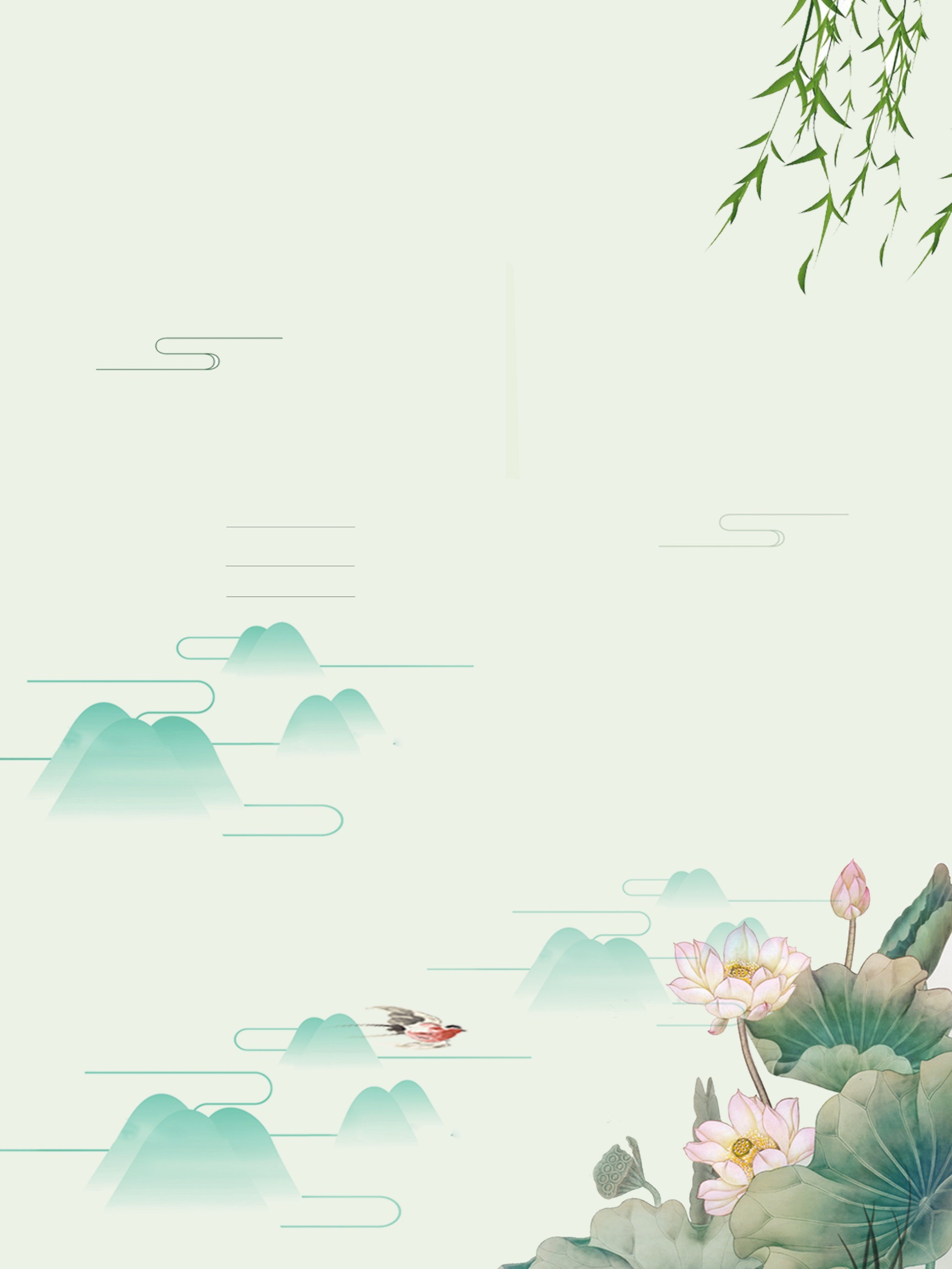 NỘI DUNG BÀI HỌC:
Bài đọc nói về tình yêu nước của anh Ba. Anh luôn mong muốn được ra nước ngoài học hỏi để về giúp đất nước mình phát triển. Qua câu chuyện này, tác giả muốn nhắn nhủ rằng mỗi chúng ta hãy luôn mang trong mình sự nhiệt huyết, ý chí quyết tâm để thực hiện những mục tiêu, ước mơ của chính mình.
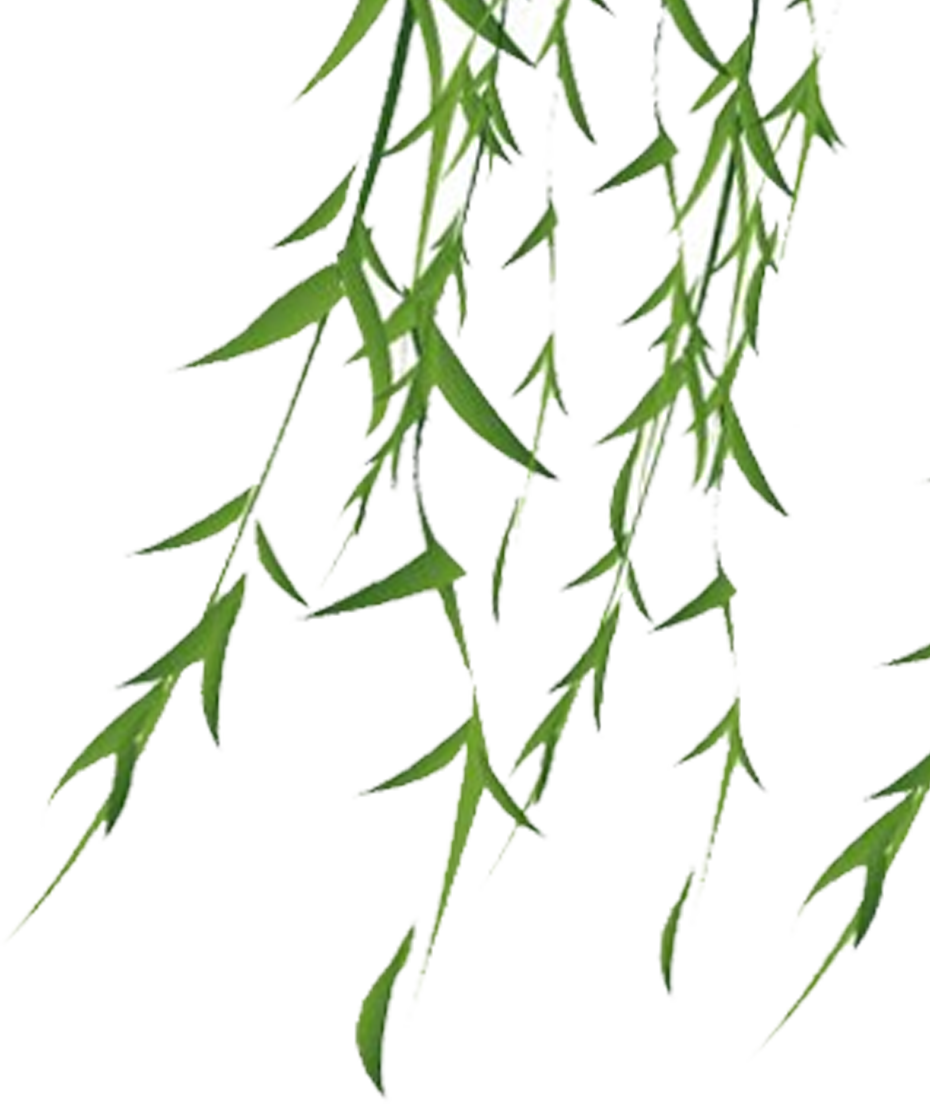 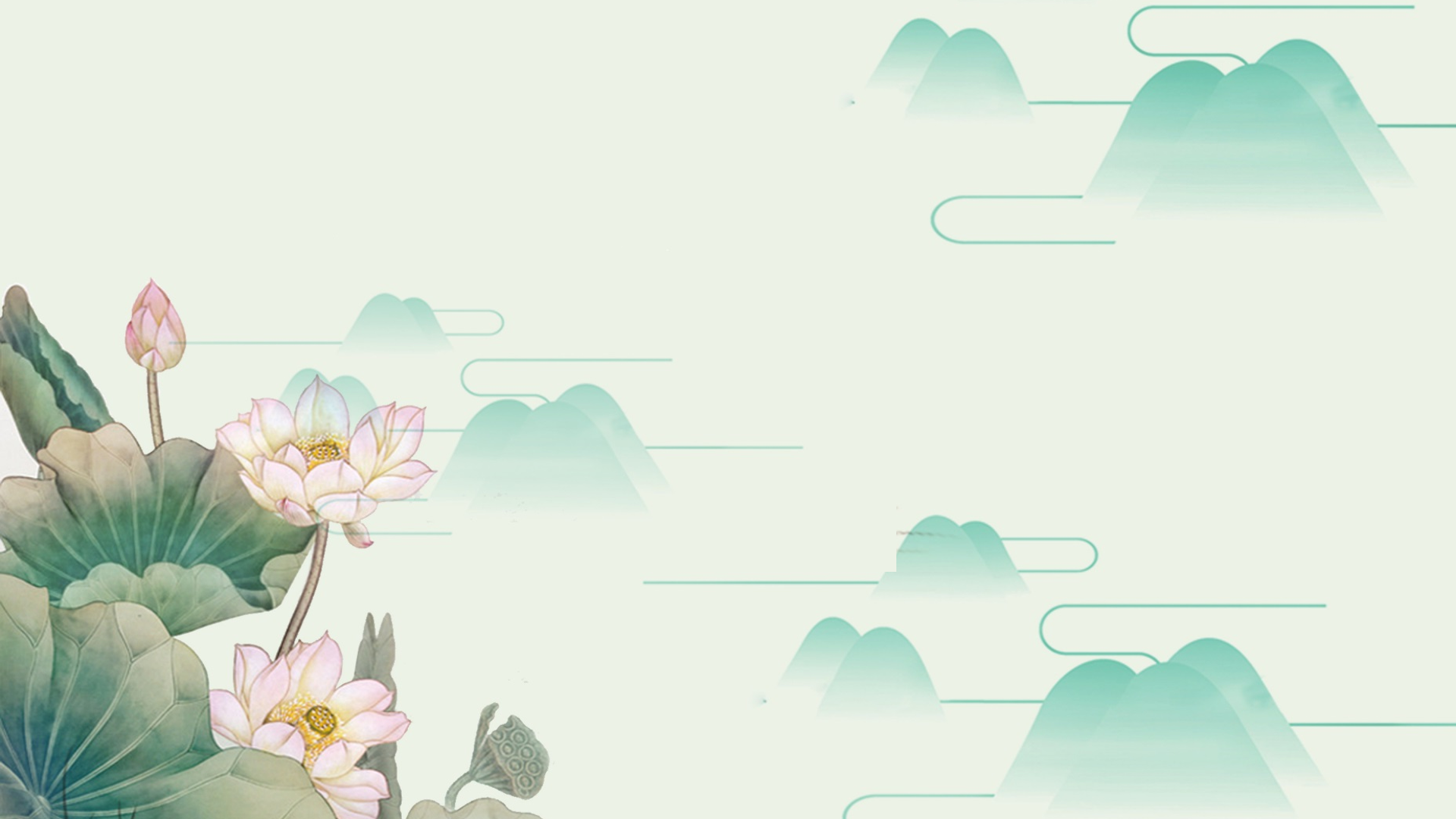 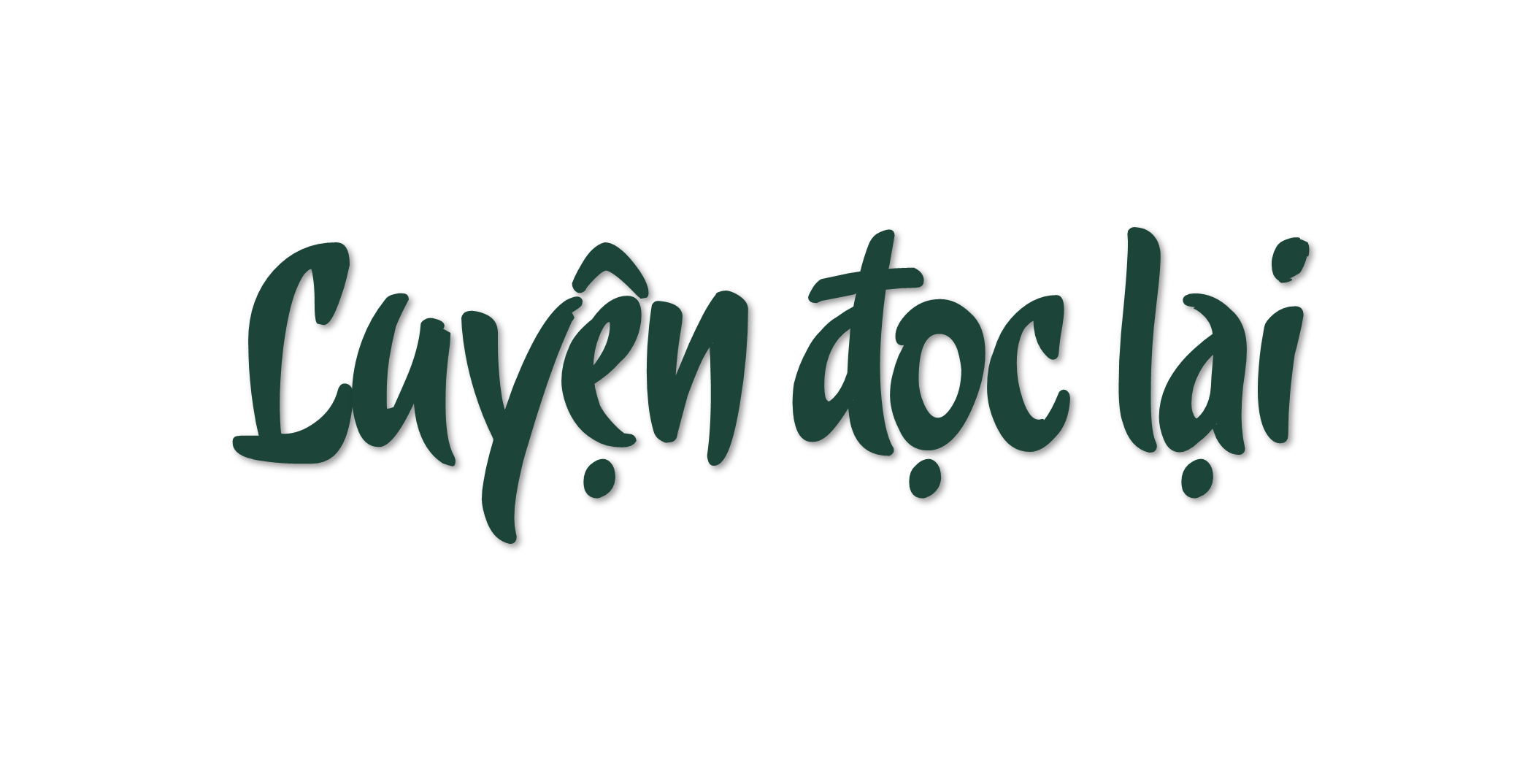 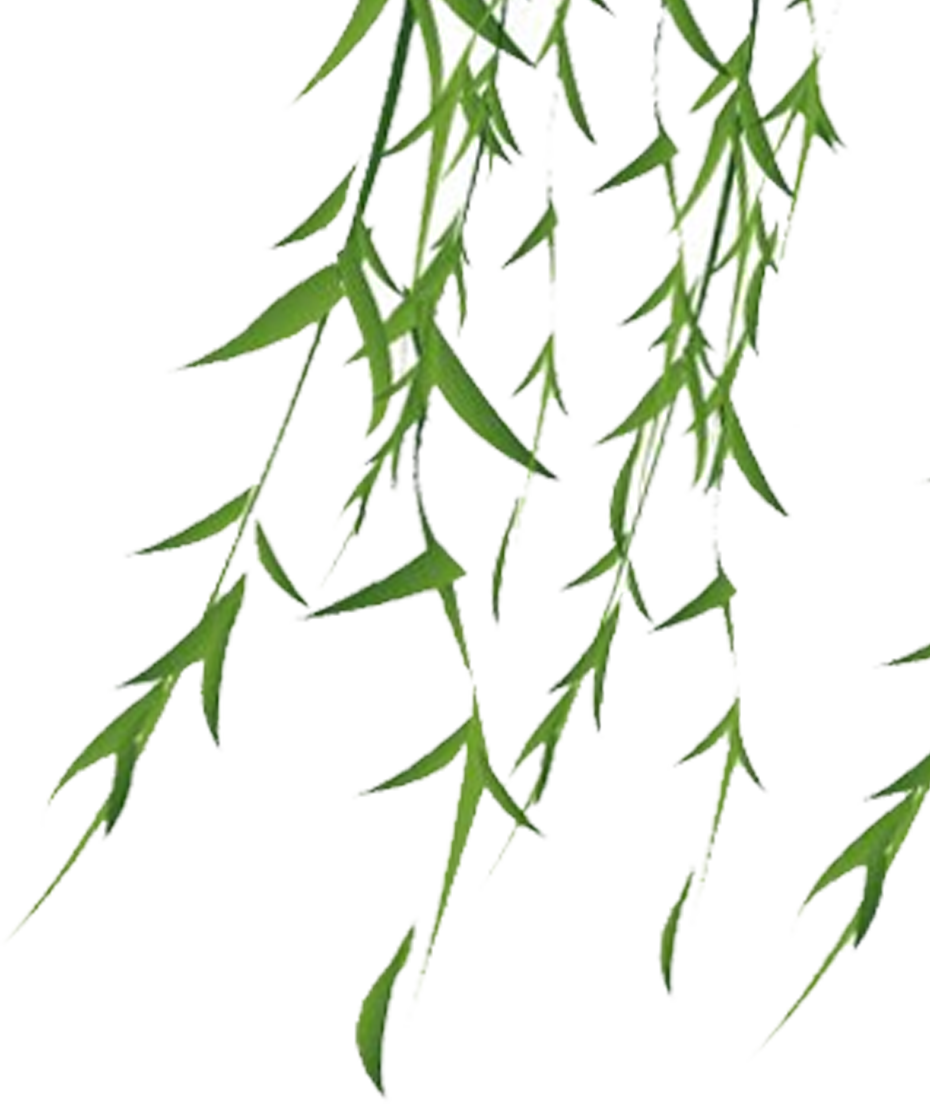 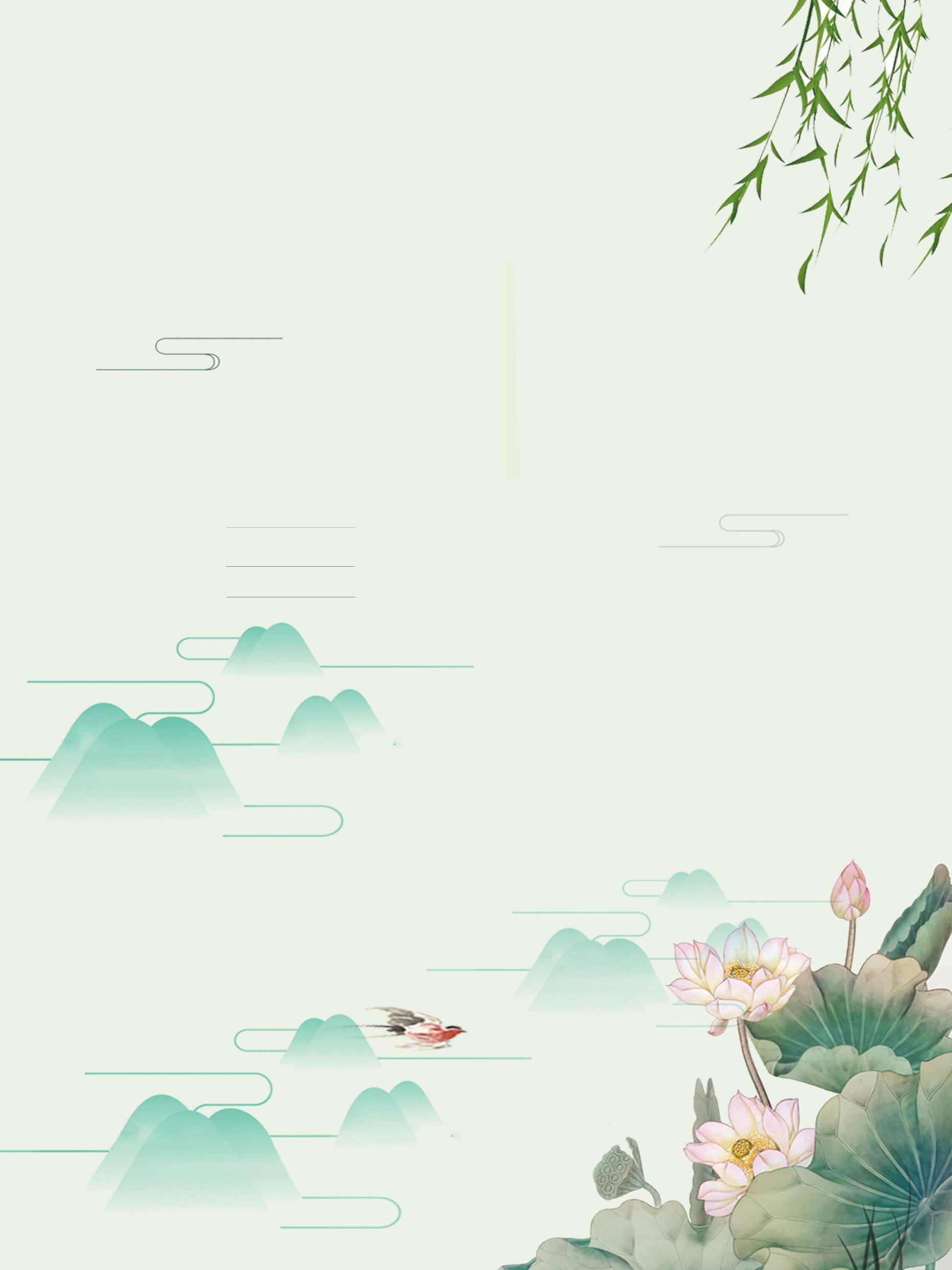 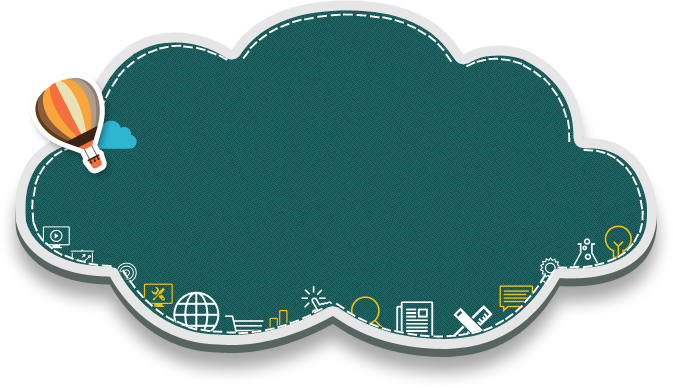 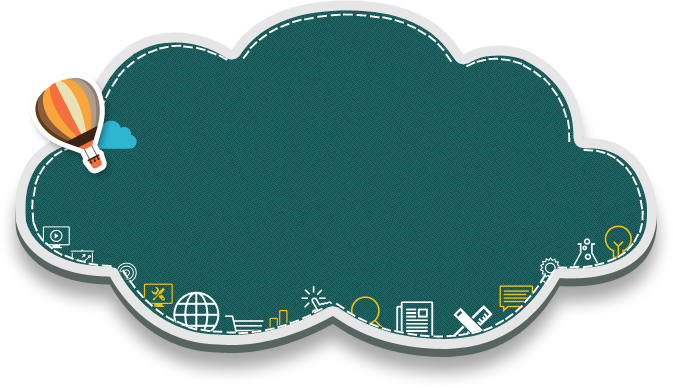 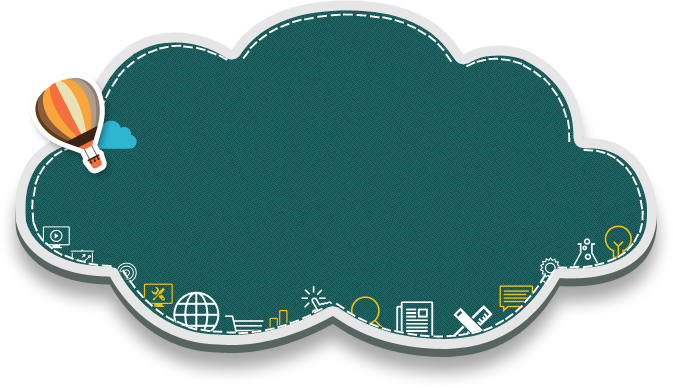 Người
 dẫn chuyện
Anh Ba
Anh Lê
3 bạn đóng vai
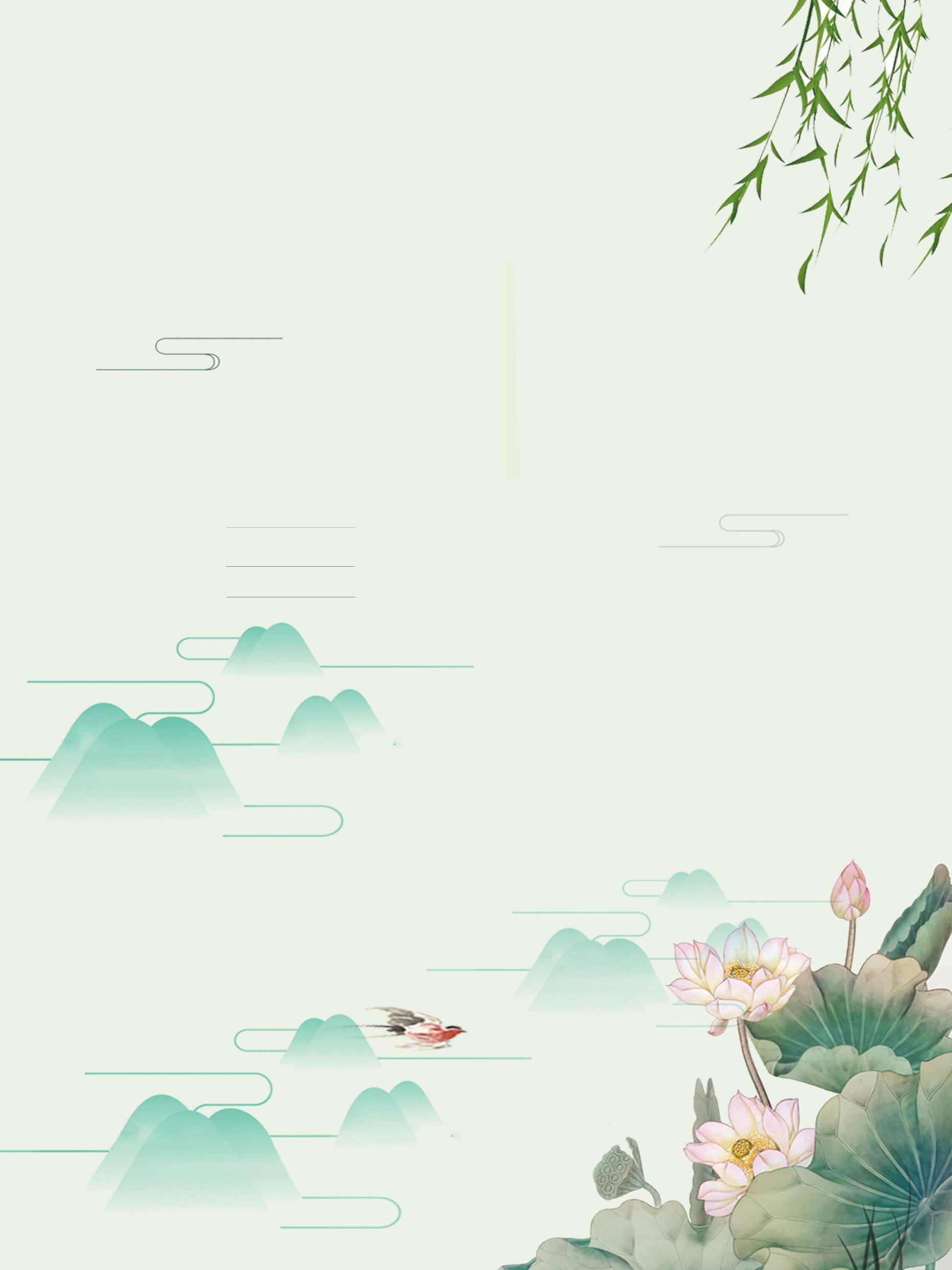 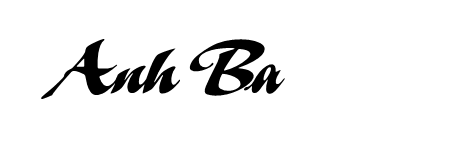 Hồi ấy, ở Sài Gòn, anh Ba được một người bạn đưa đến một tiệm cà phê của Pháp để xem đèn điện, xem chiếu bóng và máy nước... Những cái đó, trước kia, anh chưa hề thấy bao giờ. Anh thấy rất lạ.
   Ít hôm sau, anh đột nhiên hỏi người bạn rằng:
   - Anh Lê, anh có yêu nước không?
   Người bạn đáp:
   - Tất nhiên là có chứ!
   Anh Ba hỏi tiếp:
-    Anh có thể giữ bí mật không? Người bạn đáp:
   - Có.
   Anh Ba nói tiếp: 
   - Tôi muốn đi ra nước ngoài, xem nước Pháp và các nước khác. Sau khi xem xét họ làm như thế nào, tôi sẽ trở về giúp đồng bào chúng ta. Nhưng nếu đi một mình, thật ra cũng có nhiều mạo hiểm... Anh muốn đi với tôi không?
   Anh Lê đáp:
   - Nhưng bạn ơi! Chúng ta lấy đâu ra tiền mà đi?
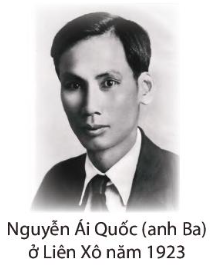 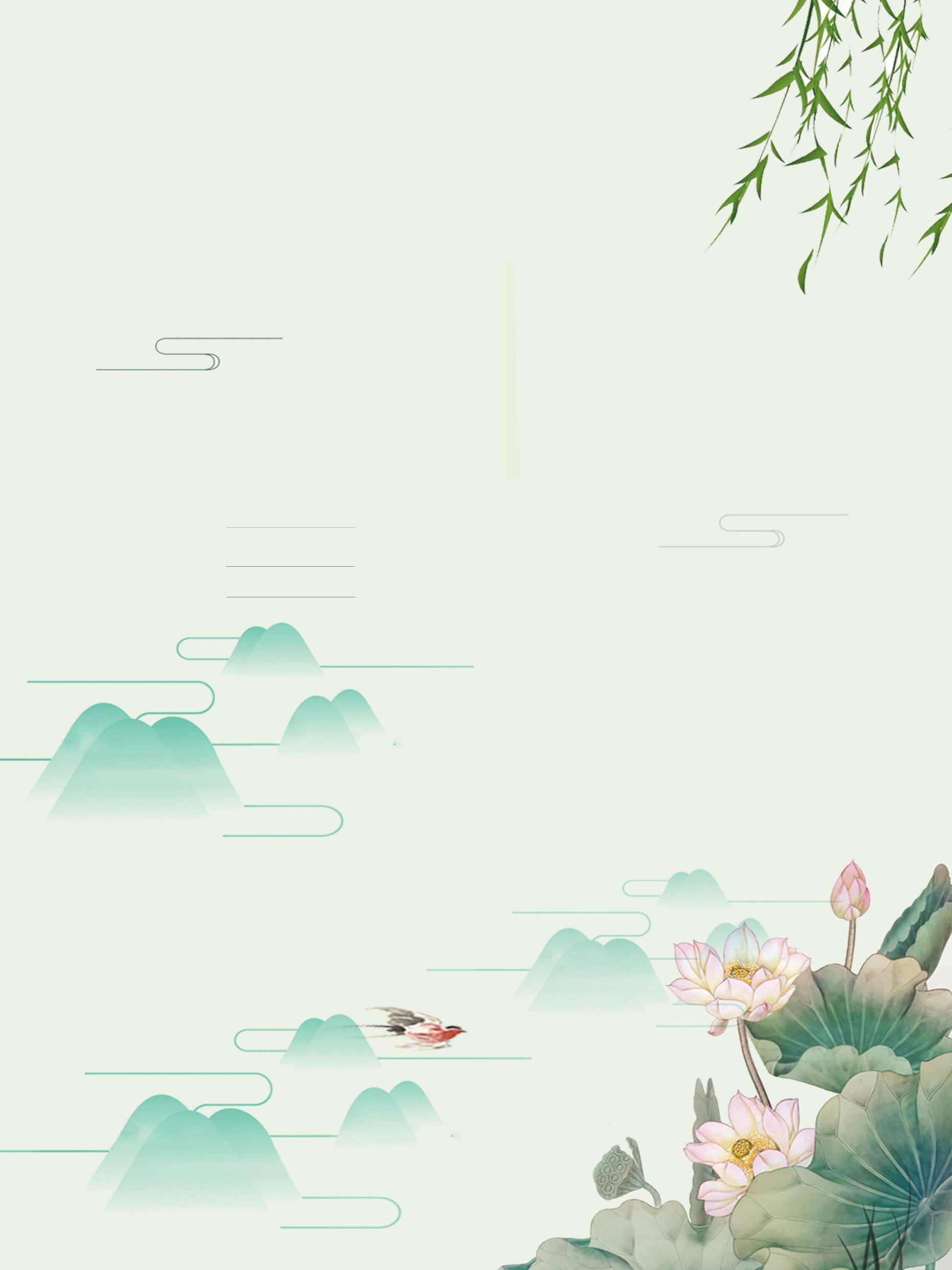 - Đây, tiền đây! – anh Ba vừa nói vừa giơ hai bàn tay. – Chúng ta sẽ làm việc, chúng ta sẽ làm bất cứ việc gì để sống và để đi. Anh cùng đi với tôi chứ?
   Bị lôi cuốn vì lòng hăng hái của anh Ba, người bạn đồng ý. Nhưng sau khi suy nghĩ kĩ, thấy cuộc đi có vẻ phiêu lưu, anh Lê không đủ can đảm để giữ lời hứa.
   Sau này, anh Lê mới biết người thanh niên yêu nước đầy nhiệt huyết ấy đã đi khắp năm châu bốn biển để tìm ra con đường cứu dân cứu nước. Người thanh niên ấy chính là Bác Hồ của chúng ta.
(Theo Trần Dân Tiên)
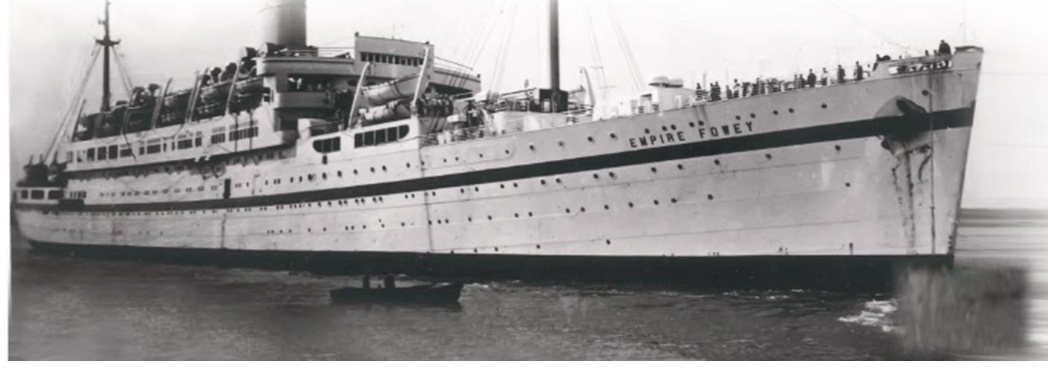 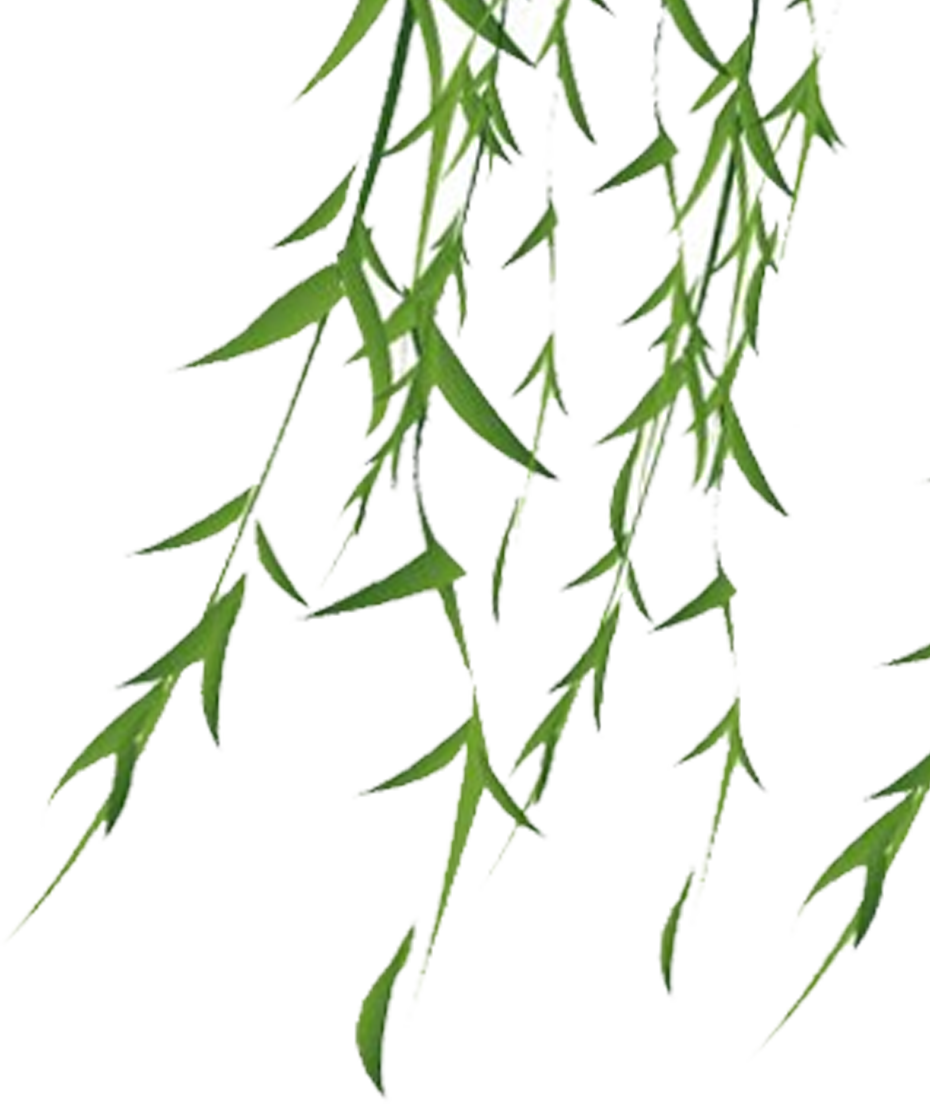 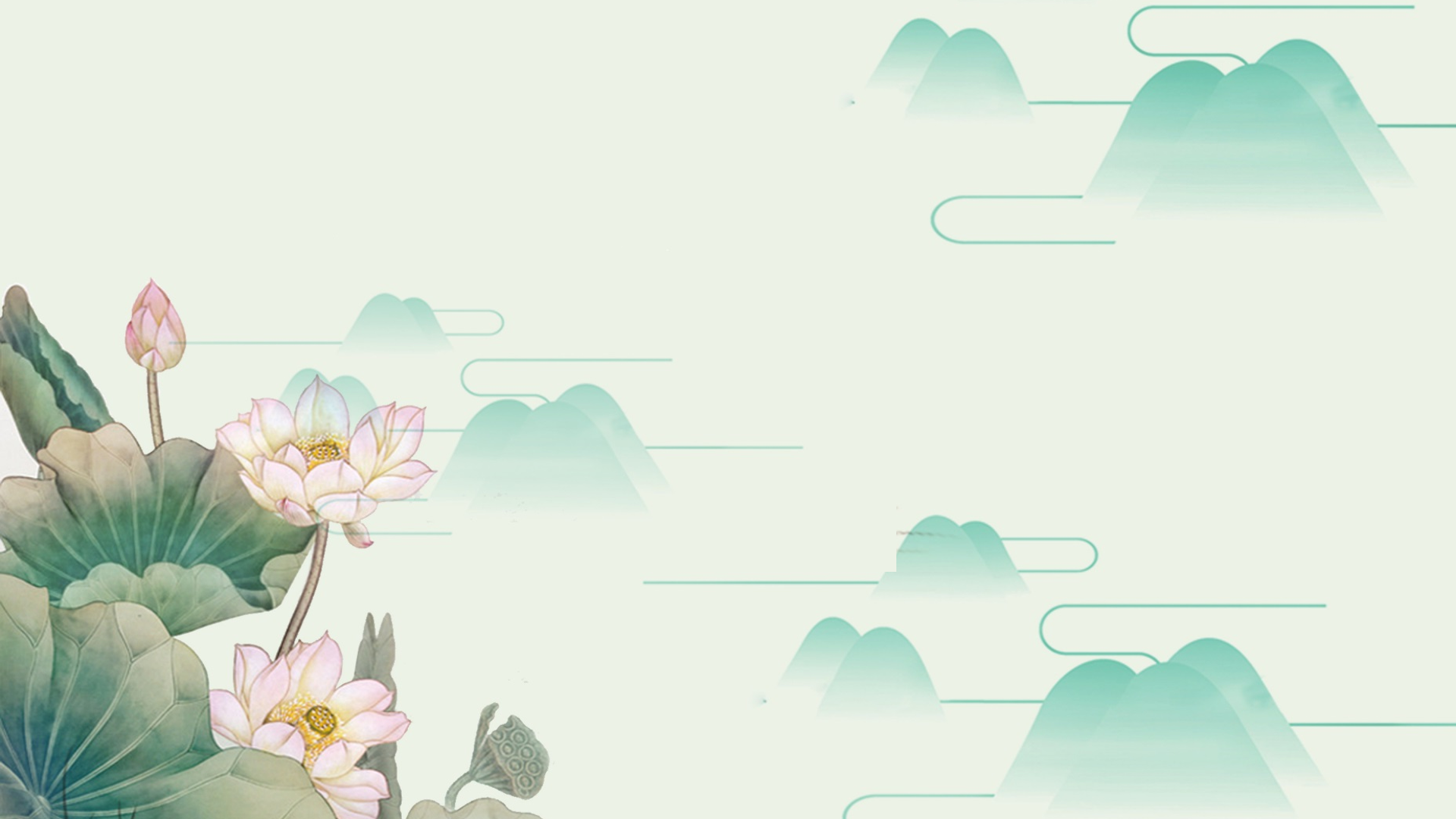 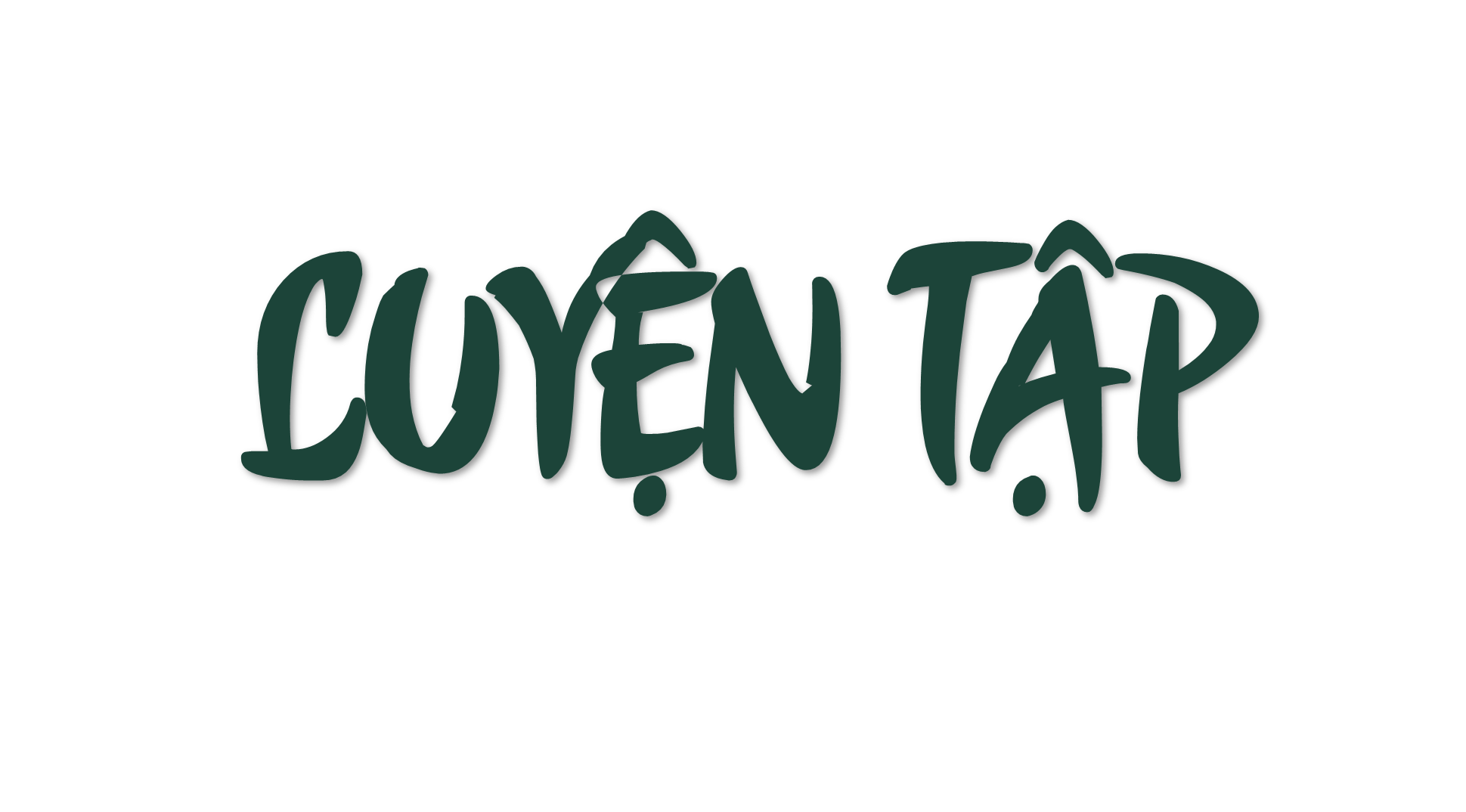 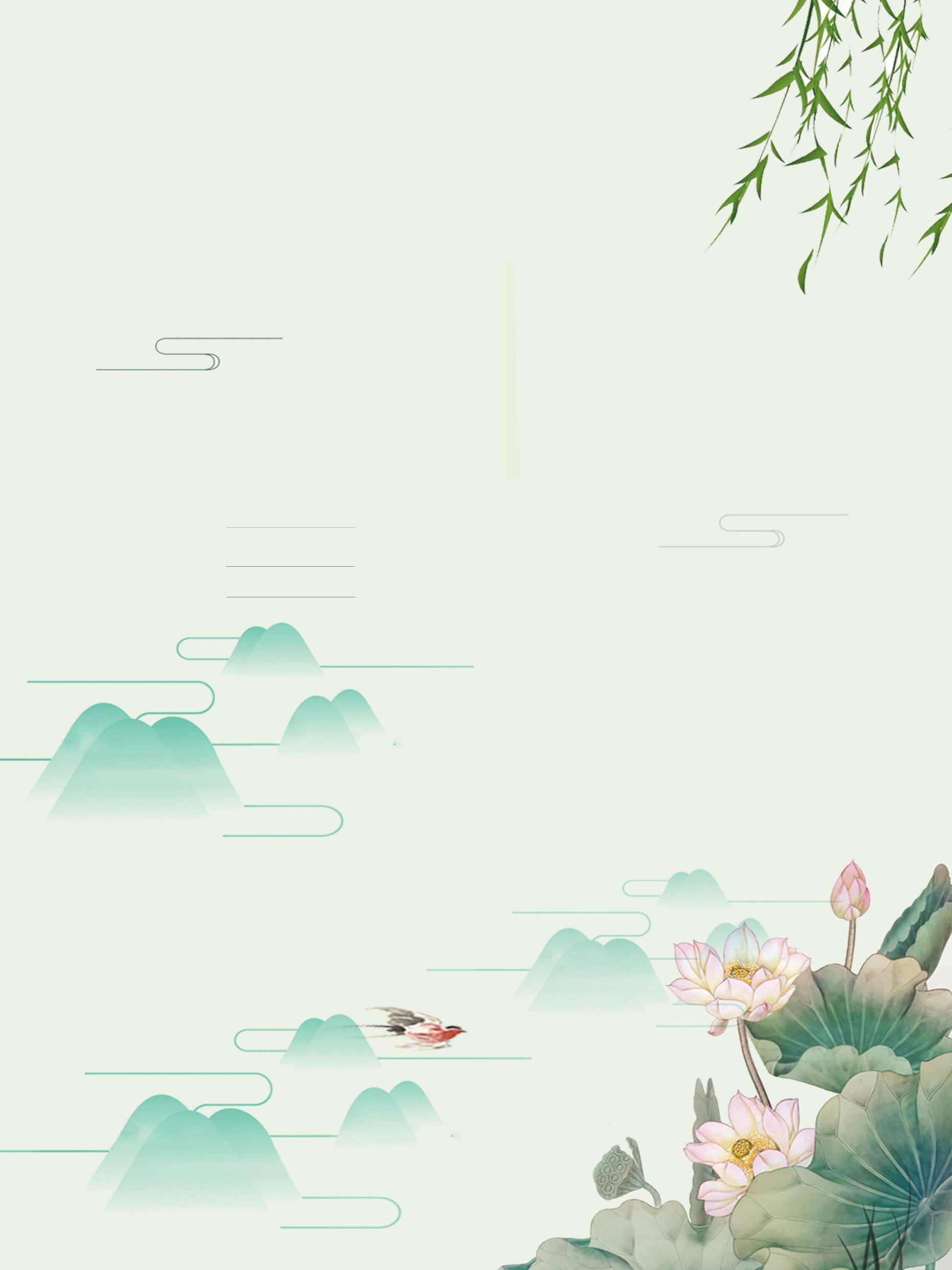 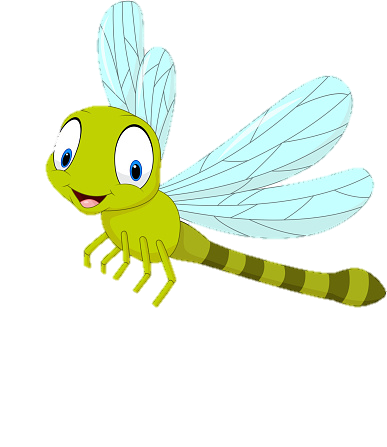 1. Tìm các danh từ riêng trong bài đọc Anh Ba.
(anh) Lê
(anh) Ba
Sài Gòn
Pháp
Bác Hồ
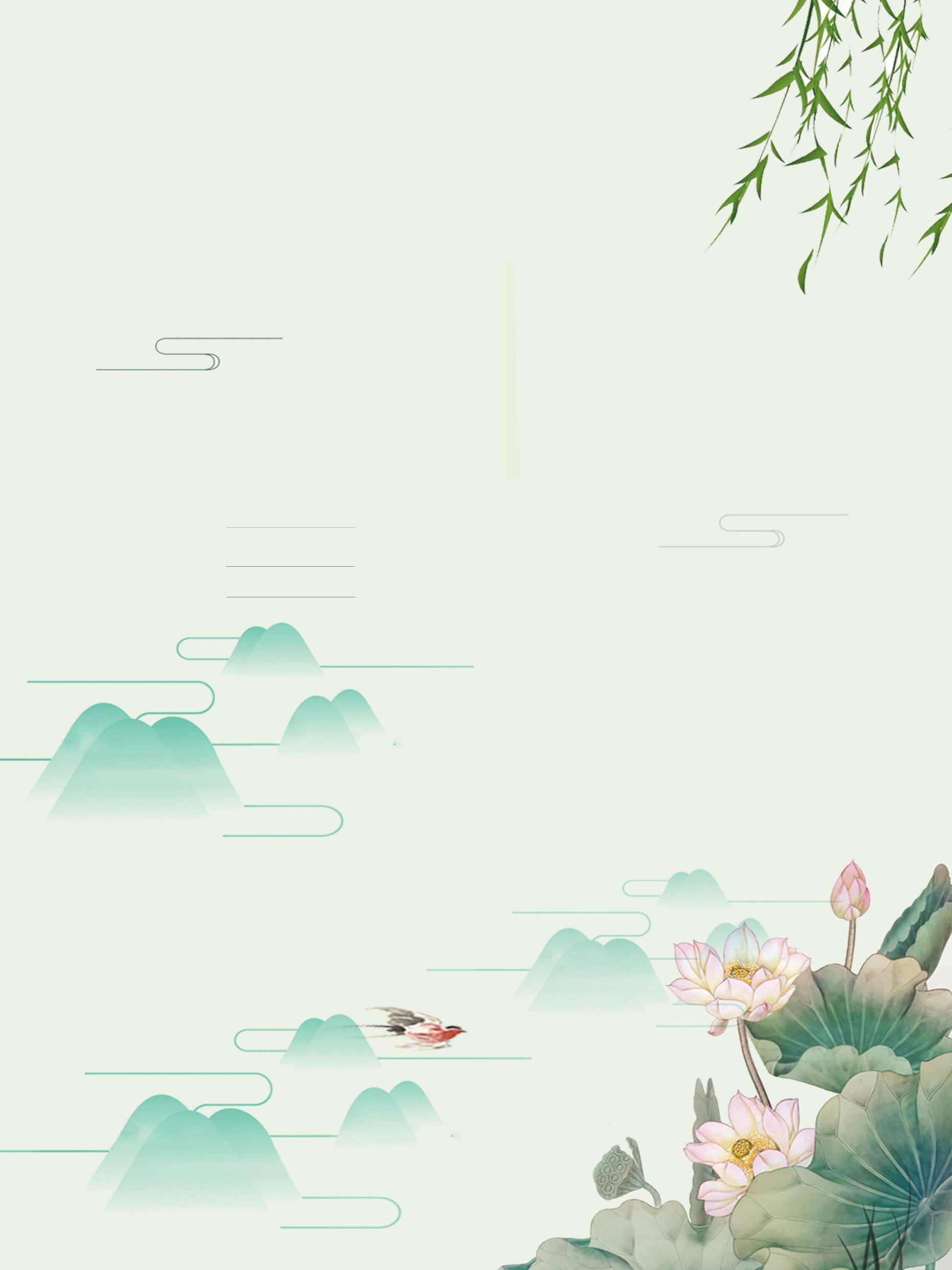 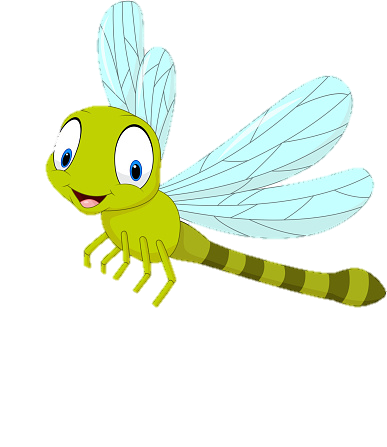 2. Tìm từ có nghĩa giống với từ hăng hái, can đảm và đặt câu với những từ em tìm được
Hăng hái: nhiệt huyết, tích cực, say mê, nhiệt tình…
Can đảm: dũng cảm, kiên cường, anh hùng, mạnh mẽ, táo bạo…..
M. Bác Hồ là một vị anh hùng tràn đầy nhiệt huyết, dũng cảm.
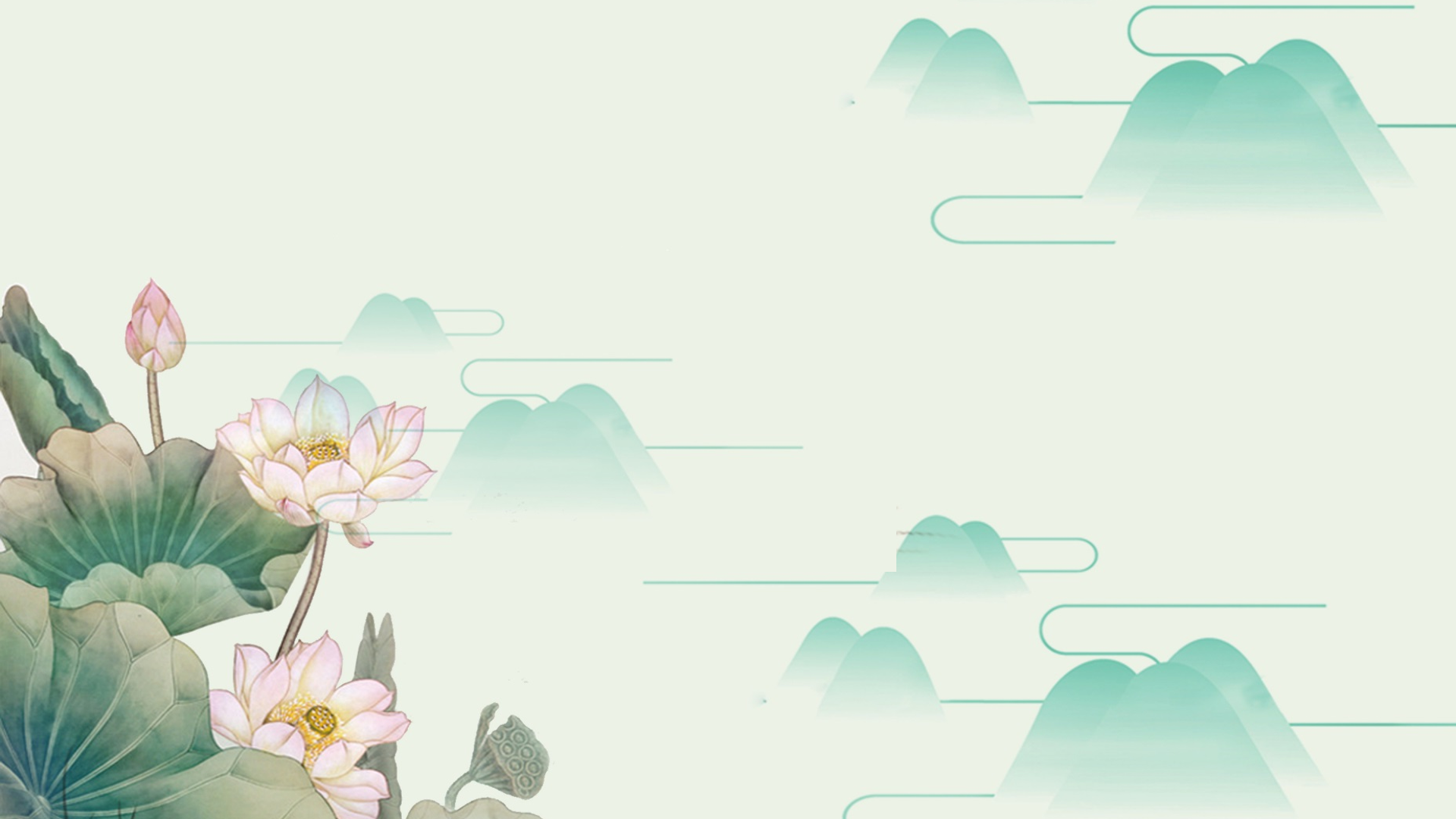 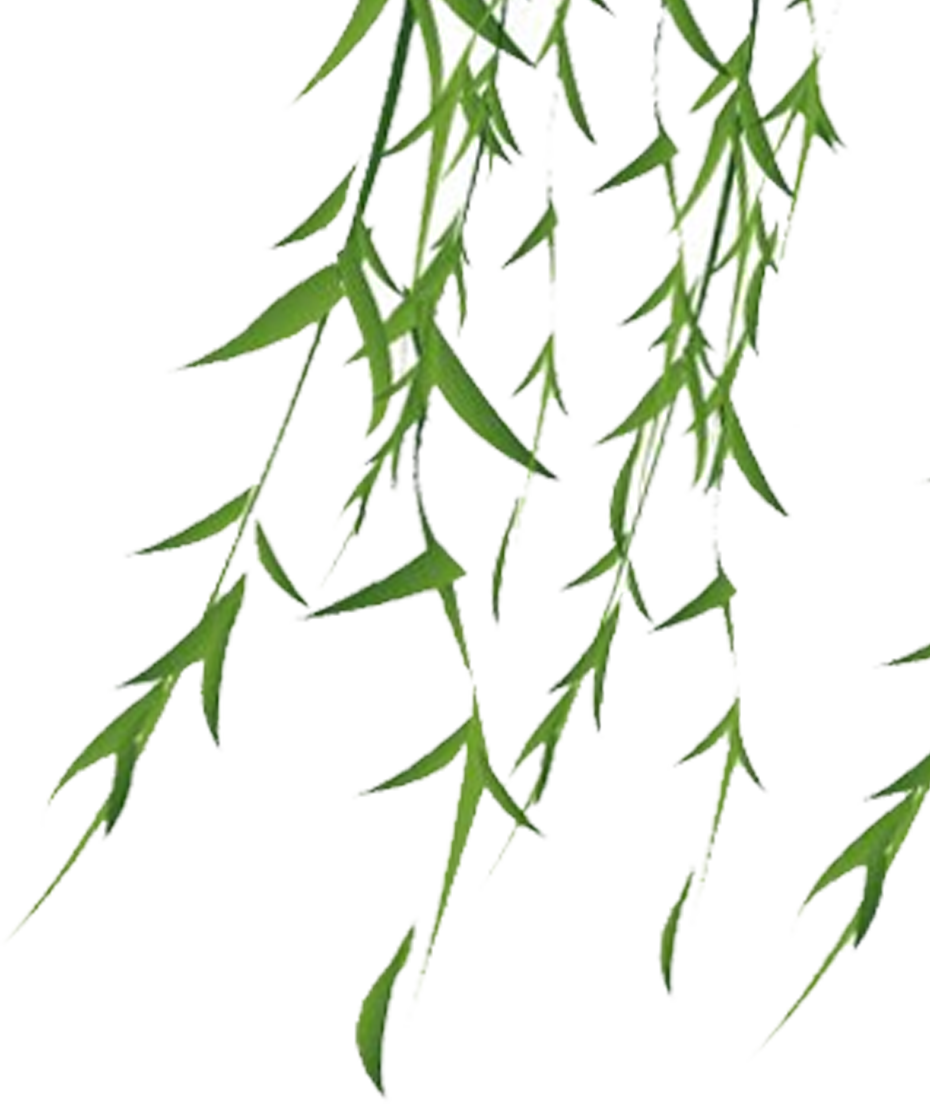 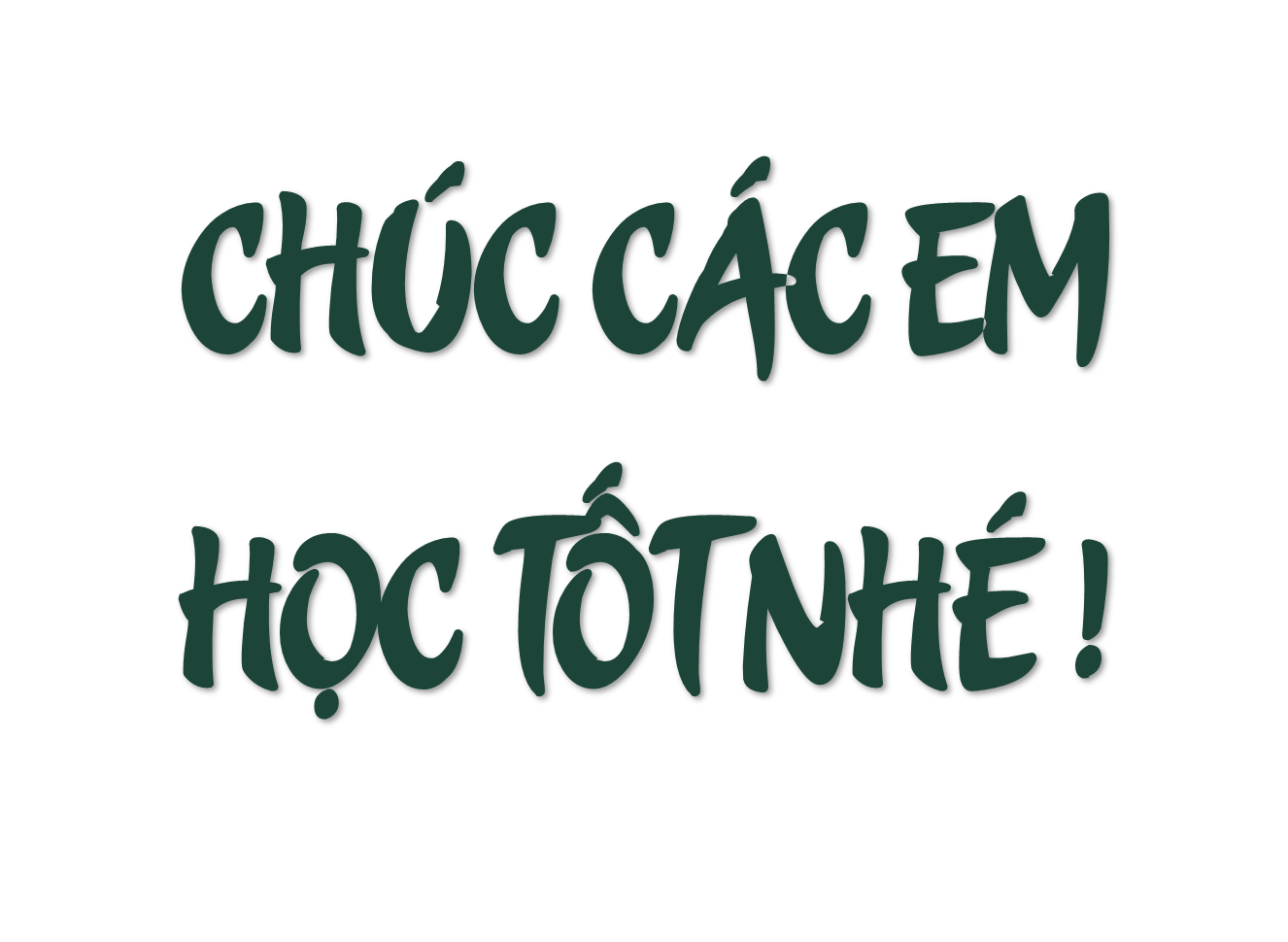